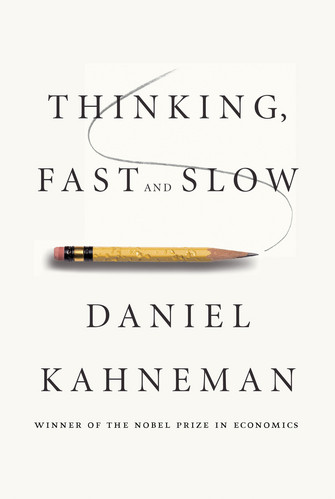 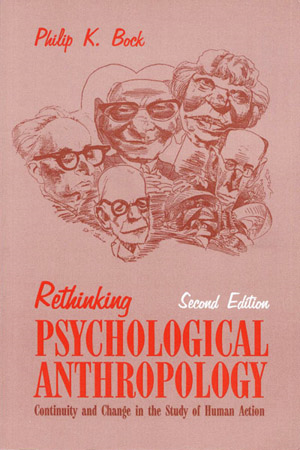 Orientation
Culture and Personality
University of Minnesota Duluth
Tim Roufs
© 2010-2018
One item you will see often (and often repeated) is that American Anthropology traditionally has a four-fold approach to the study of humans and closely related species.
These four fields include . . .
One item you will see often (and often repeated) is that American Anthropology traditionally has a four-fold approach to the study of humans and closely related species.
These four fields include . . .
American Anthropology
cultural / social
physical / biological
archaeology
linguistics
So why study
Culture and Personality?
Ryan Adams
of IUPUI (Indiana University-Purdue University Indianapolis)
best summarized the case . . .
Lots of people 
find these topics interesting . . .

There have been well over a million
page views of the UMD 
Culture and Personality 
WebPages in the last couple of years . . .
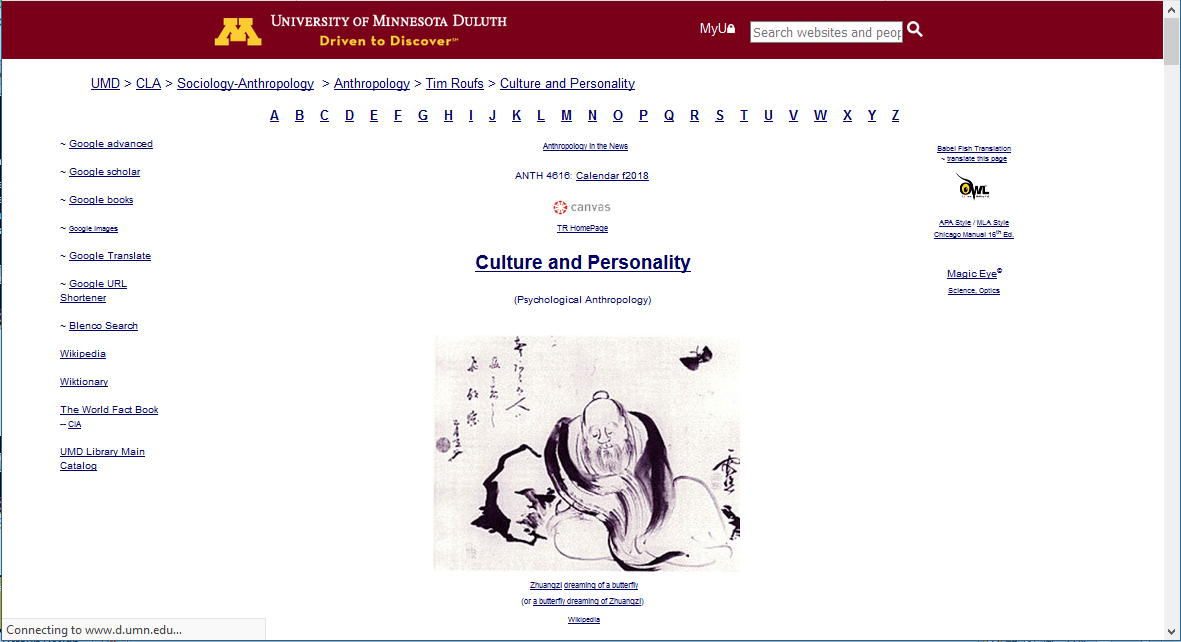 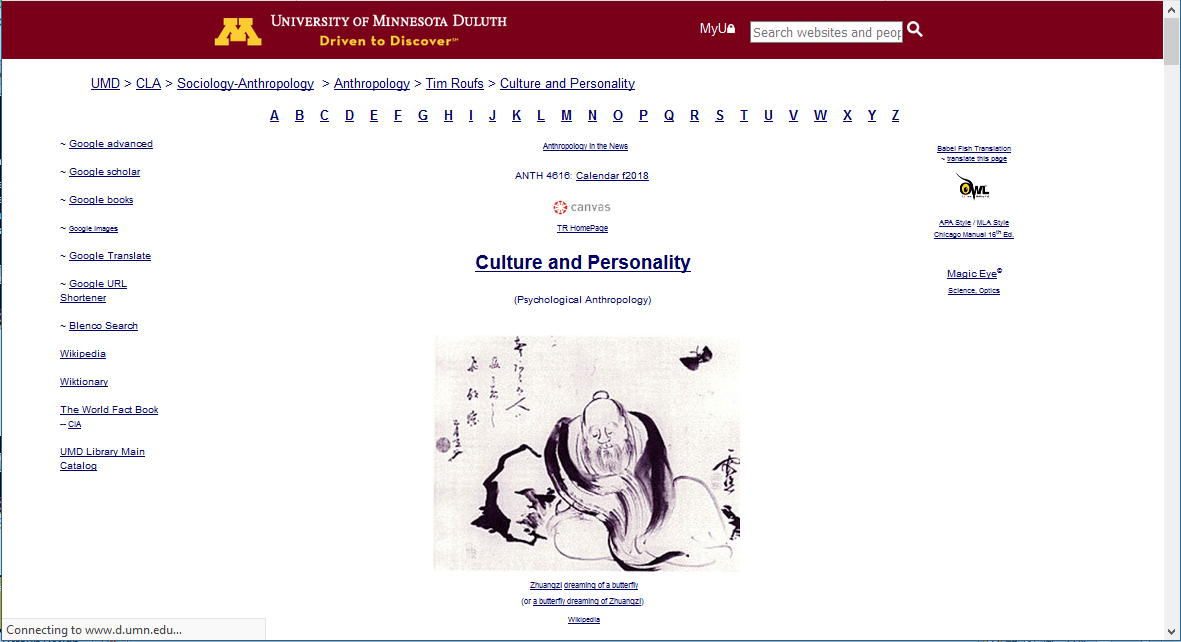 in recent years there have been 
1,160,846
page visits to the 
Culture and Personality course page . . .
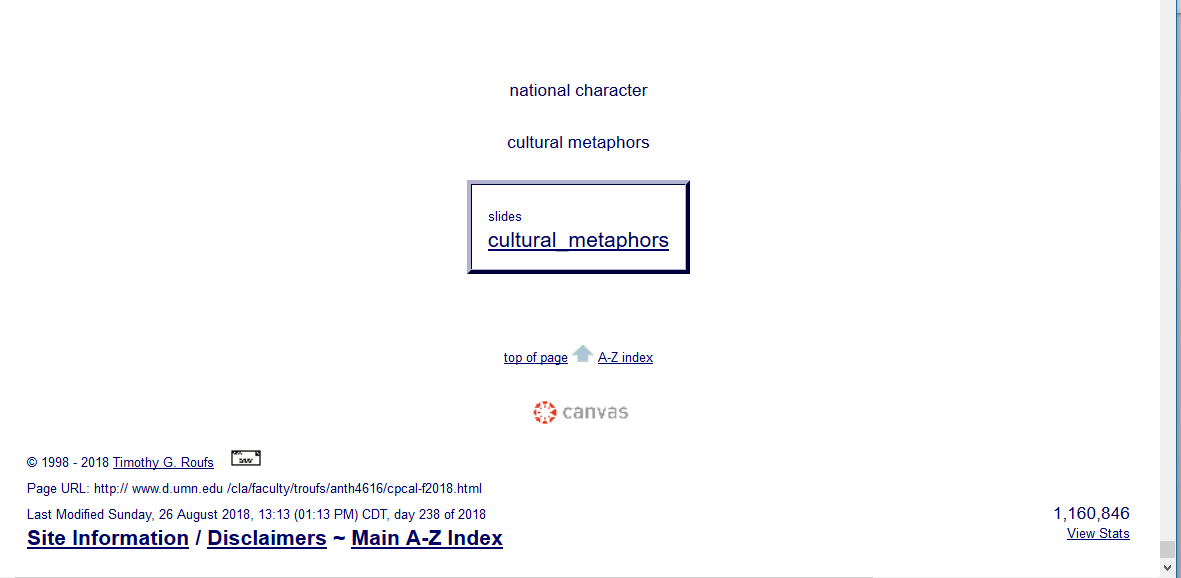 So . . . we’re going to have a look at . . .
So . . . we’re going to have a look at . . .
Culture and Personalityand their . . .
cultural / social
physical / biological
archaeological
linguistical
aspects
These areas are also commonly known as . . .
So . . . we’re going to have a look at . . .
Culture and Personalityand their . . .
sociocultural
biophysical
archaeological
linguistical
aspects
So . . . we’re going to have a look at . . .
Culture and Personalityand their . . .
cultural / social
physical / biological
archaeological
linguistical
sociocultural
biophysical
archaeological
linguistical
aspects
And you’ll visit the same four fields as you go through your text . . .
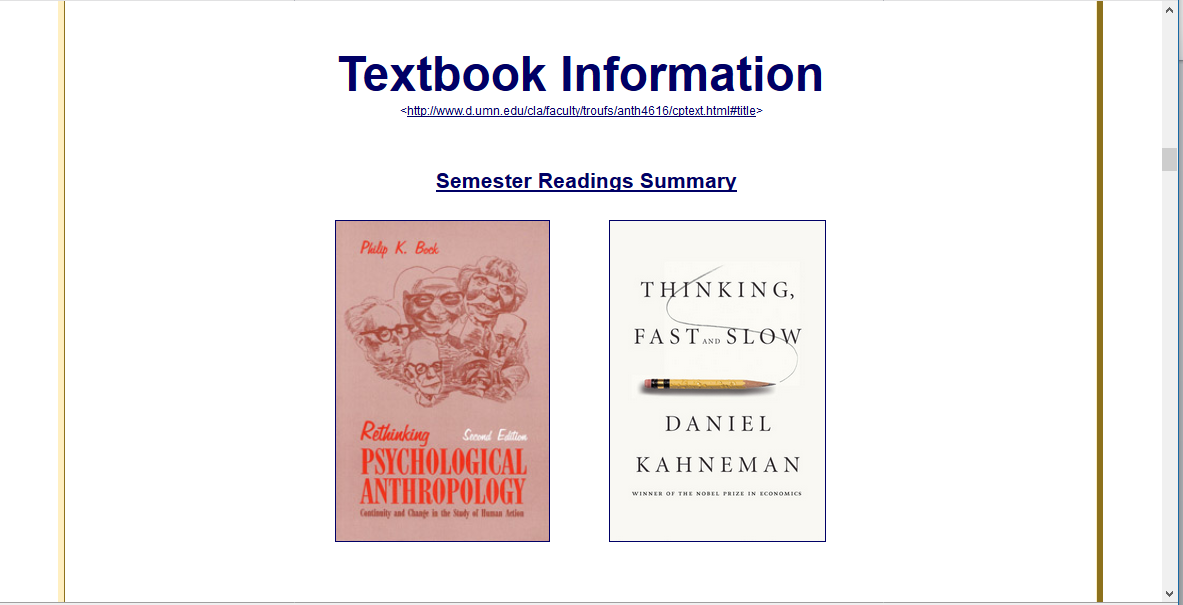 http://www.d.umn.edu/cla/faculty/troufs/anth3635/cehandout_first-day.html
. . . and as you go through 
your other class materials . . .
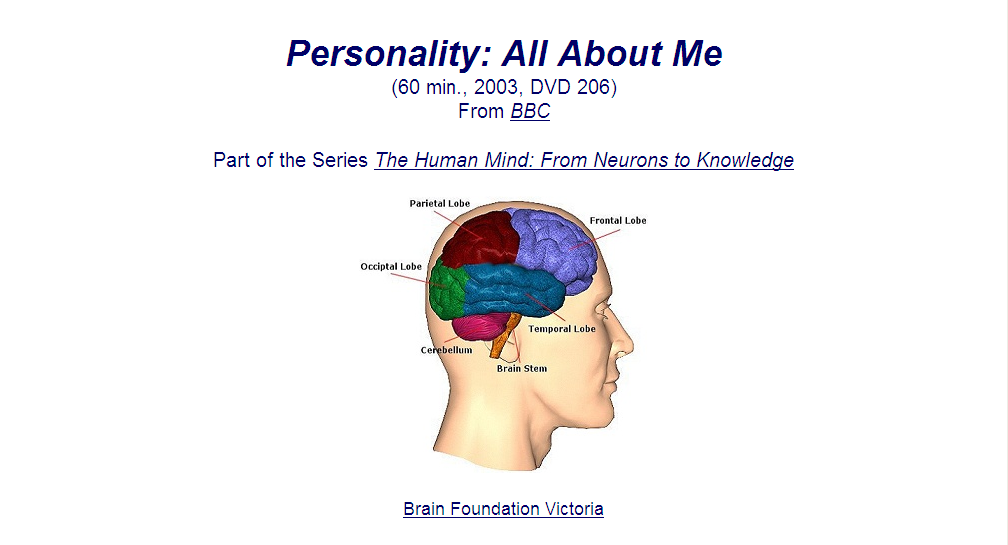 And you’ll visit these fields with your term project  . . .
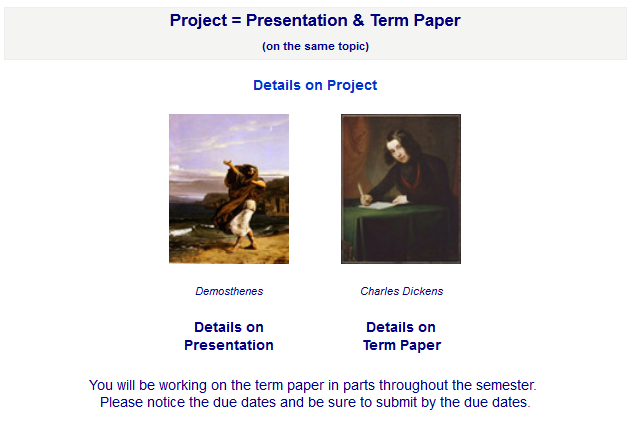 “Block 1” contains the basic information on the course . . .
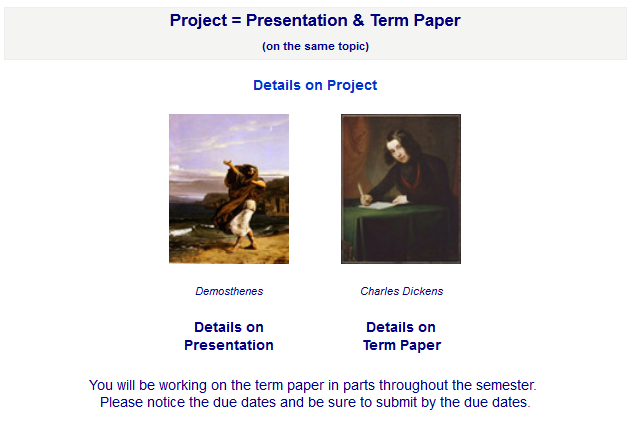 “Block 1” contains the basic information on the course . . .
but more at a later date . . .
And to studyCulture and Personalityin this tradition there are a few basic characteristics of anthropology to keep in mind . . .
Main Characteristics
the four fields of general anthropology
2.	culture as a primary concept
3.	comparative method as majorapproach to the study of human behavior
4. 	holism or the study of "humankind" as awhole, as a primary theoretical goal
5.	fieldwork as a primary researchtechnique of gathering data, involving “participant observation”
Main Characteristics
the four fields of general anthropology
2.	culture as a primary concept
3.	comparative method as majorapproach to the study of human behavior
4. 	holism or the study of "humankind" as awhole, as a primary theoretical goal
5.	fieldwork as a primary researchtechnique of gathering data, involving “participant observation”
more at a later date . . .
Finally, to round off our theoretical perspectives, we’ll have a brief look at  . . .
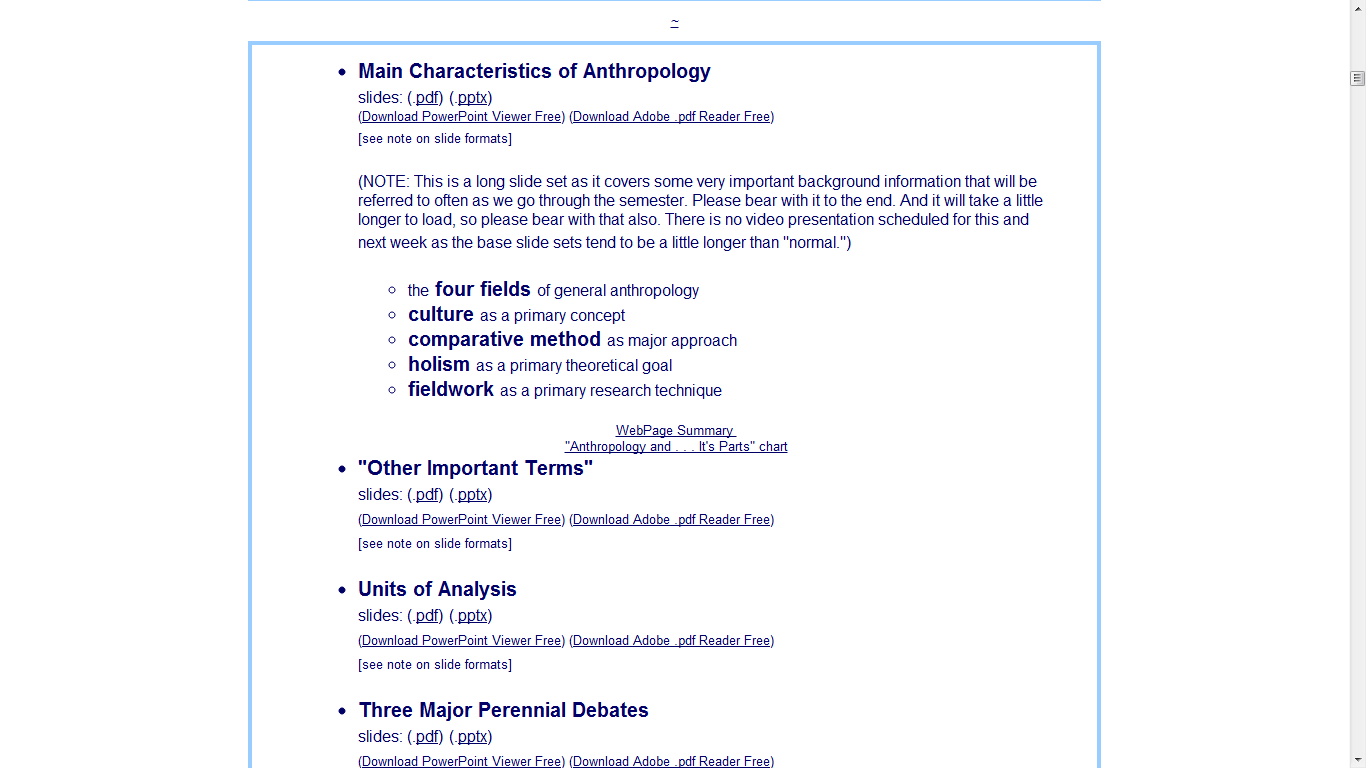 a few“Other Important Terms” including . . .
a few“Other Important Terms” including . . .
1.	ethnocentrism

cultural relativism
absolute cultural relativism
critical cultural relativism
3.	“multiple cultural worlds”
a few“Other Important Terms” including . . .
1.	ethnocentrism

cultural relativism
absolute cultural relativism
critical cultural relativism
3.	“multiple cultural worlds”
more at a later date . . .
and“Units of Analysis” including . . .
“units of analysis” may include:

one person
the family
the community
a region
a “culture area”
a culture / “subculture”
a nation
the world
an item or action itself
a “cultural metaphor”
“units of analysis” may include:

one person
the family
the community
a region
a “culture area”
a culture / “subculture”
a nation
the world
an item or action itself
a “cultural metaphor”
more at a later date . . .
and we’ll have a brief look atThree Major Perennial Debates including . . .
three major contemporary debates
Biological Determinism 	vs. Cultural Constructionism
Ideationism vs. Cultural Materialism
Individual Agency vs. Structuralism	(“free will” vs. “power structures”)
three major contemporary debates
Biological Determinism 	vs. Cultural Constructionism
Ideationism vs. Cultural Materialism
Individual Agency vs. Structuralism	(“free will” vs. “power structures”)
more at a later date . . .
First thing . . . 
(if you are not already in Moodle)
go to your
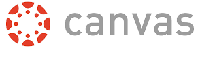 course management site
and check it out . . .
How do you find
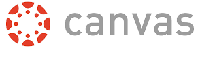 in the first place?
Further instructions follow, 
but if you want, 
and your browser permits,  
clicking on the URL  that follows 
in the next slide 
will take you to your Canvas home . . .

(your browser may require that you double-click)

There is another link at the end of this program
https://canvas.umn.edu
(your browser may require that you double-click)
If your browser does not allow you to click on the above URL just enter it in your browser window . . .
Continue on here for further instructions . . .
There is another link at the end of this program
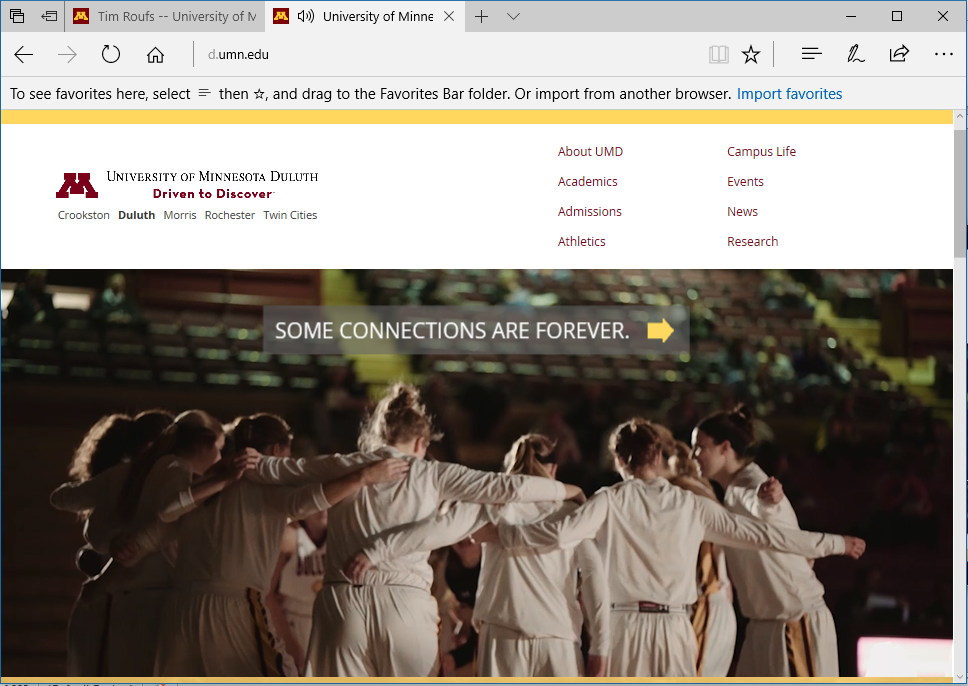 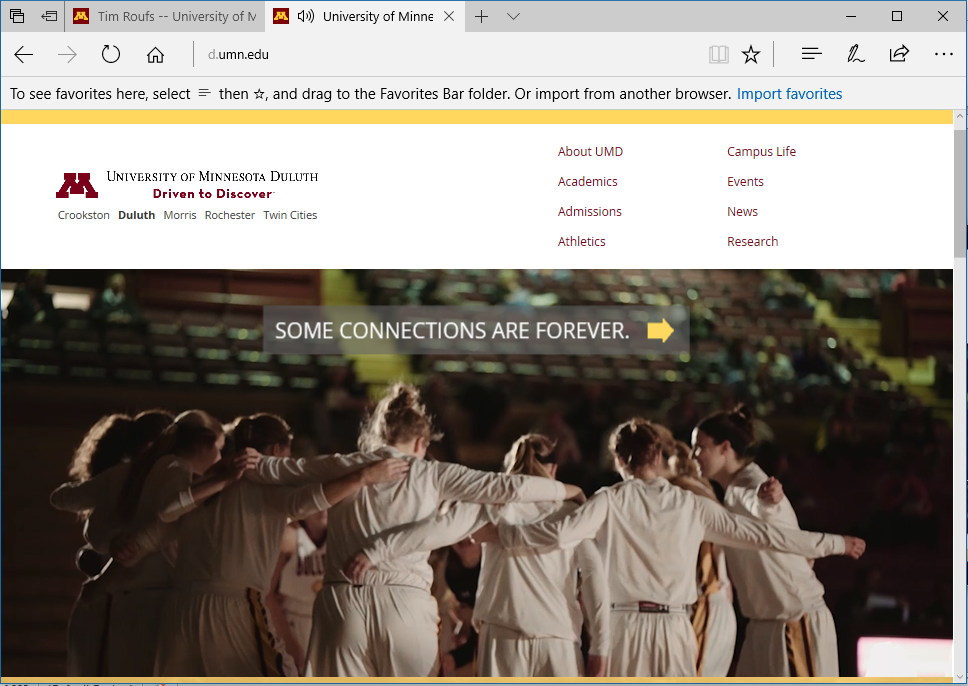 enter:
canvas.umn.edu
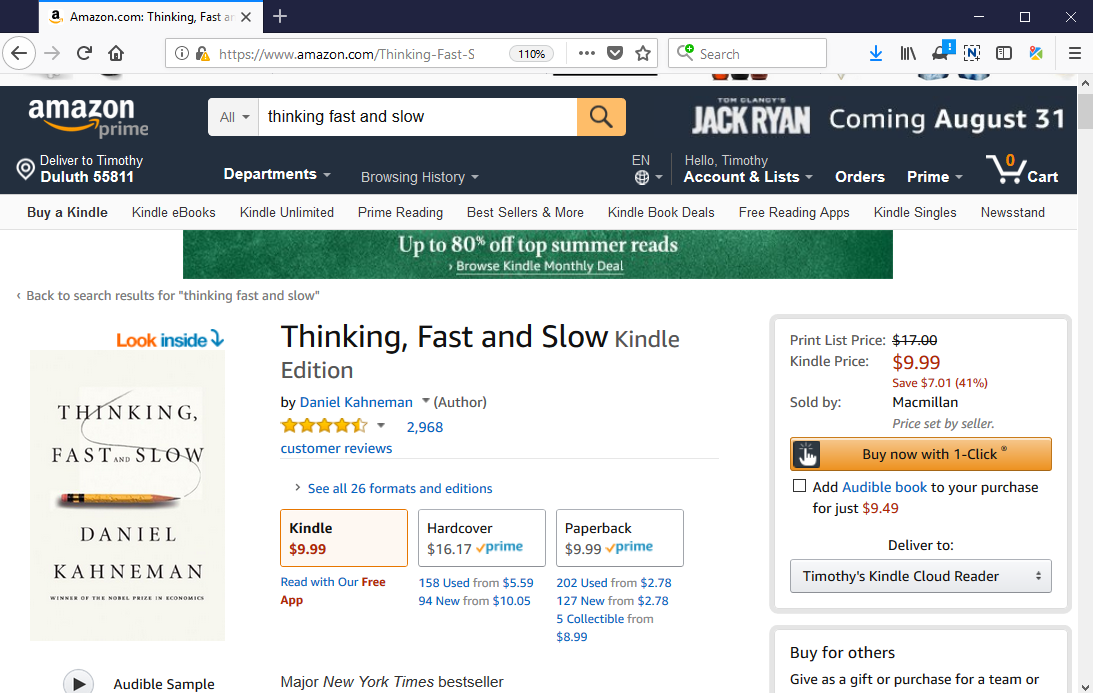 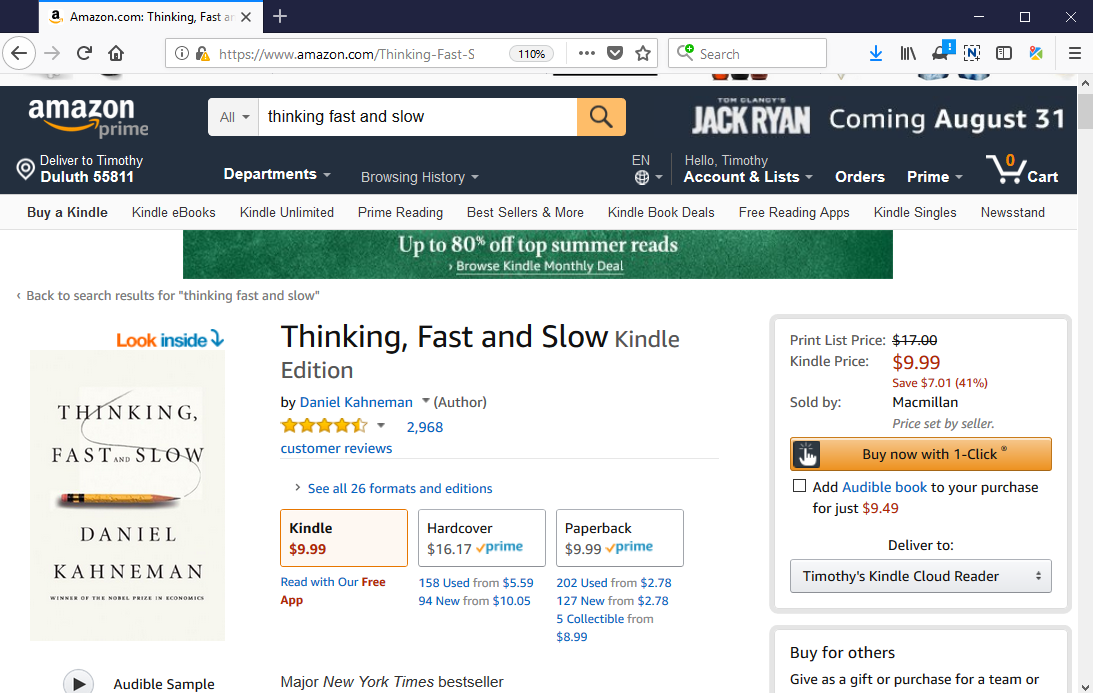 enter:
canvas.umn.edu
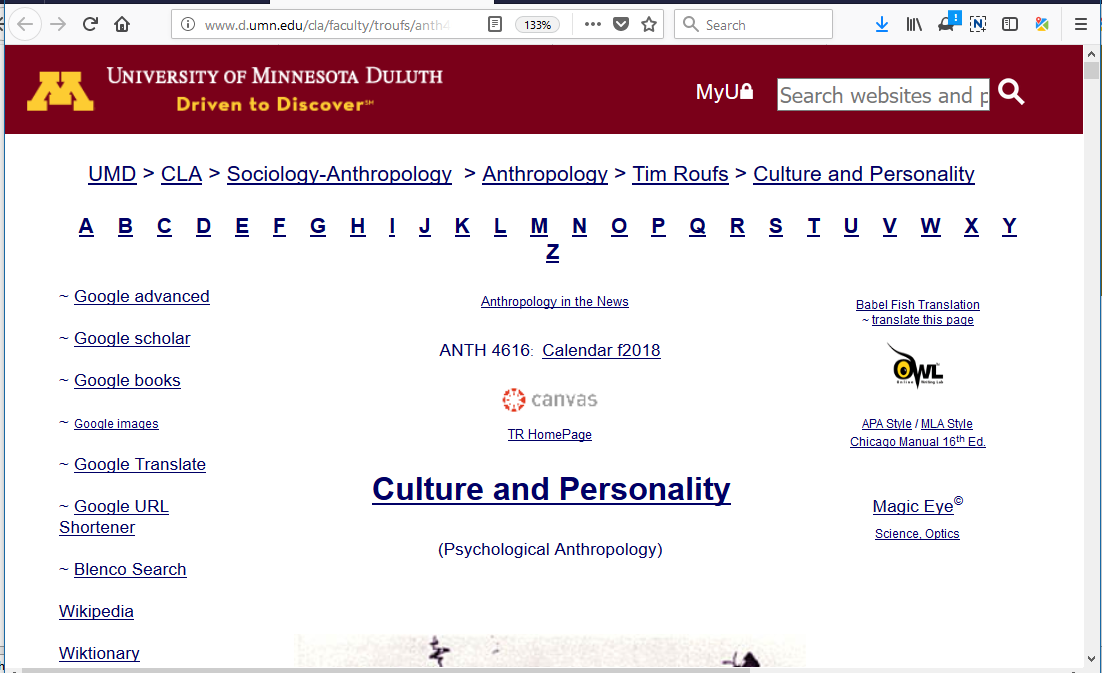 You may also access your Canvas folder from any of the many 
course index and content 
web pages  . . .
You may also access your Canvas folder from any of the many 
course index and content 
web pages  . . .
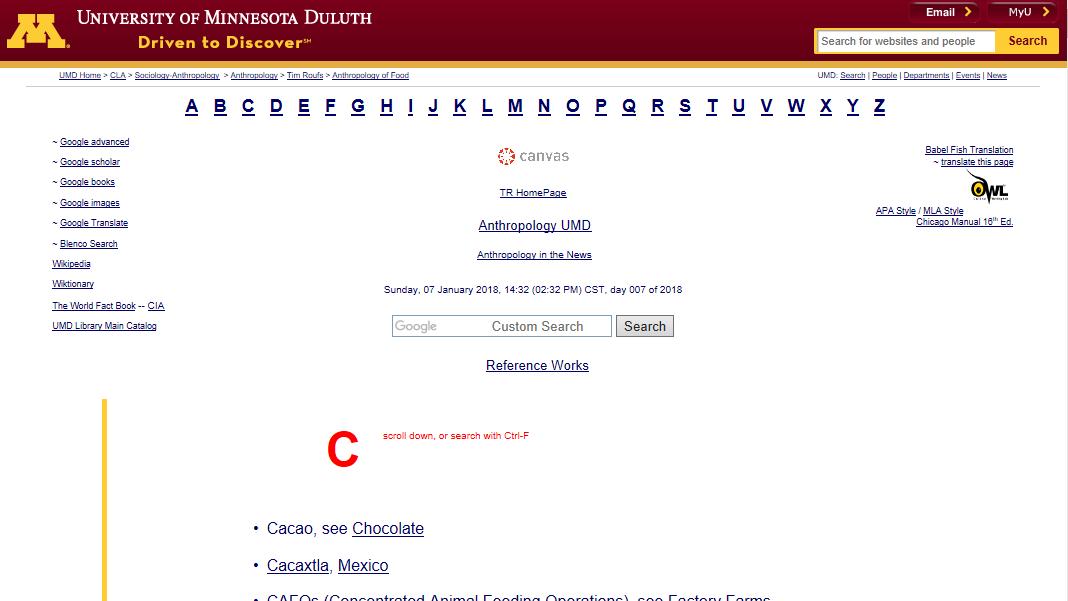 Your log-in page will then look something like the following . . .
Log in using your “x.500” information . . .

(that’s the log-in information you use for your e-mail)
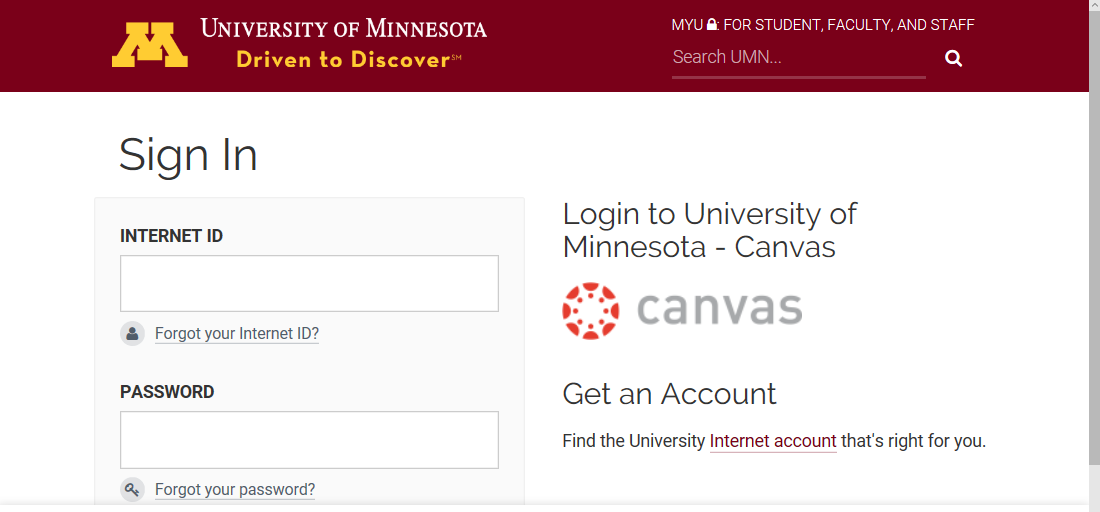 Log in using your “x.500” information . . .

(that’s the log-in information you use for your e-mail)
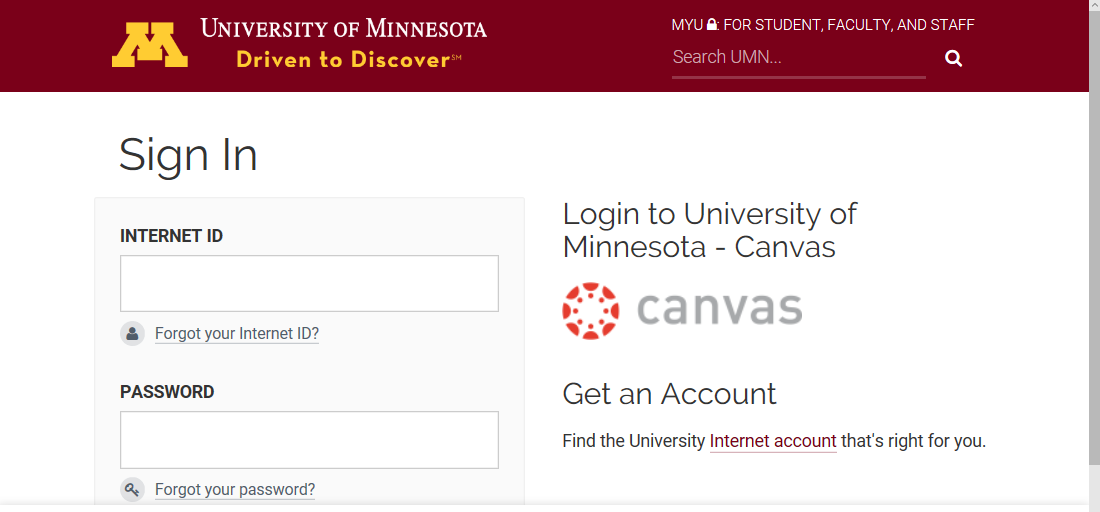 Log in using your “x.500” information . . .

(that’s the log-in information you use for your e-mail)
Log in using your “x.500” information . . .
Your Canvas “Dashboard” 
will look something like the following . . .
https://canvas.umn.edu/
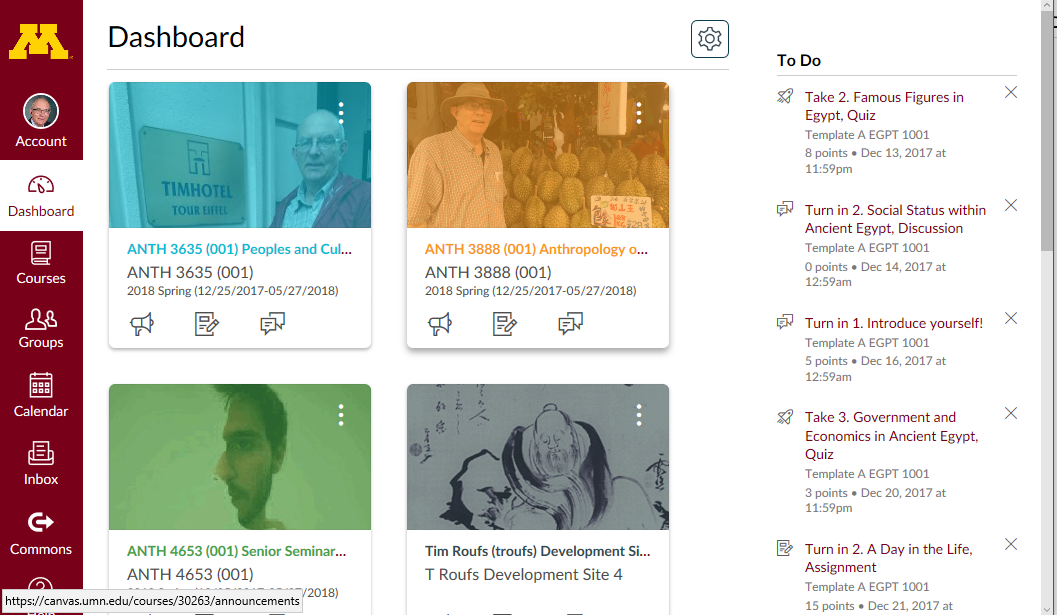 Your Canvas “Dashboard” will look something like this . . .
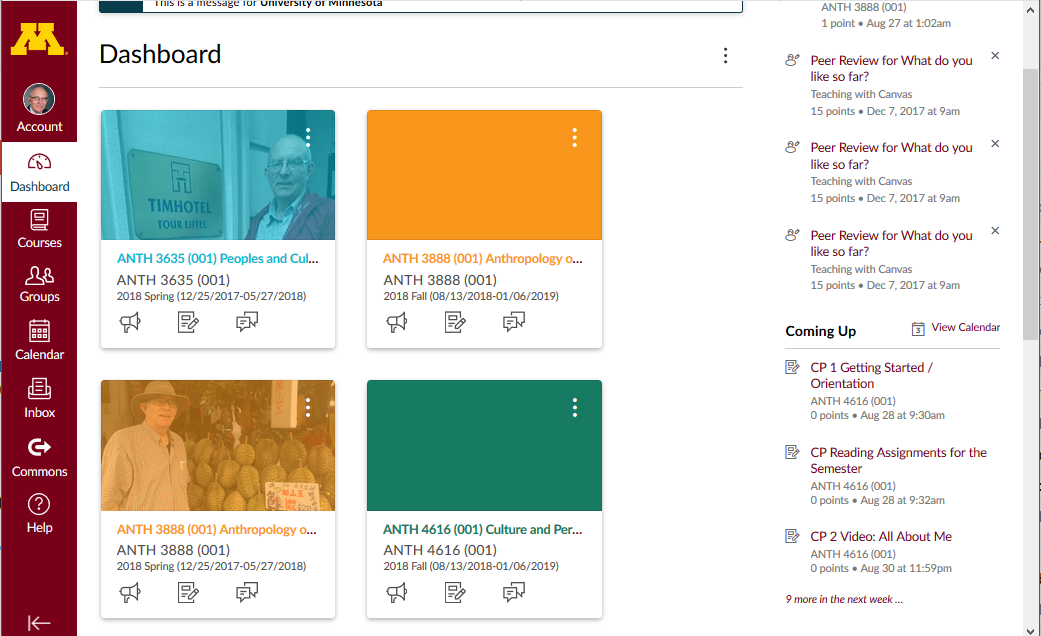 Select  ANTH 4616 Culture and Personality
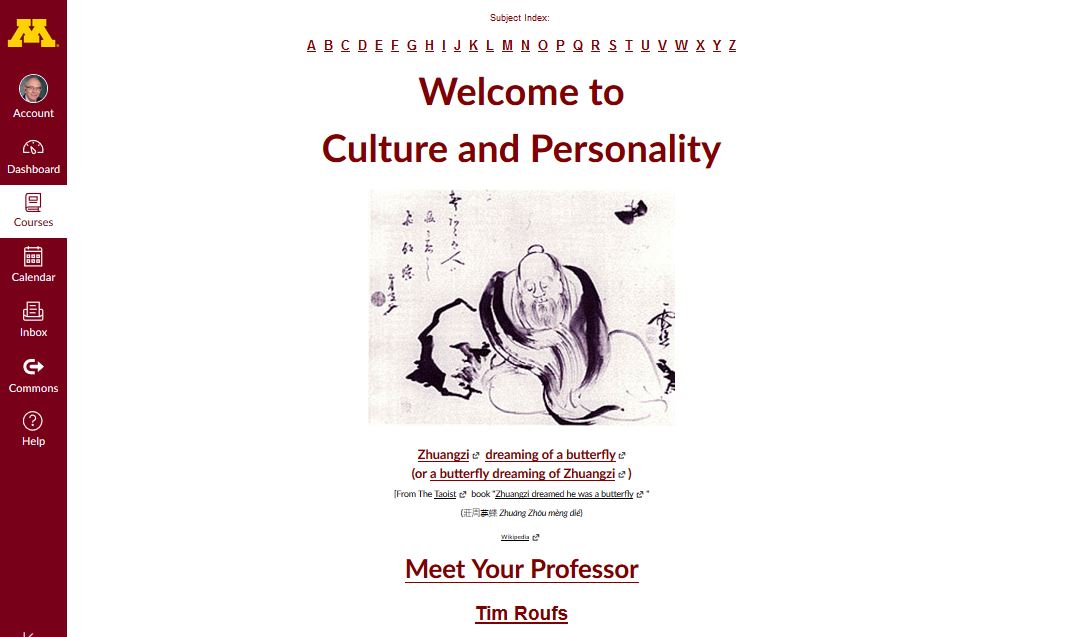 Your Canvas “Home” screen will look something like this . . .
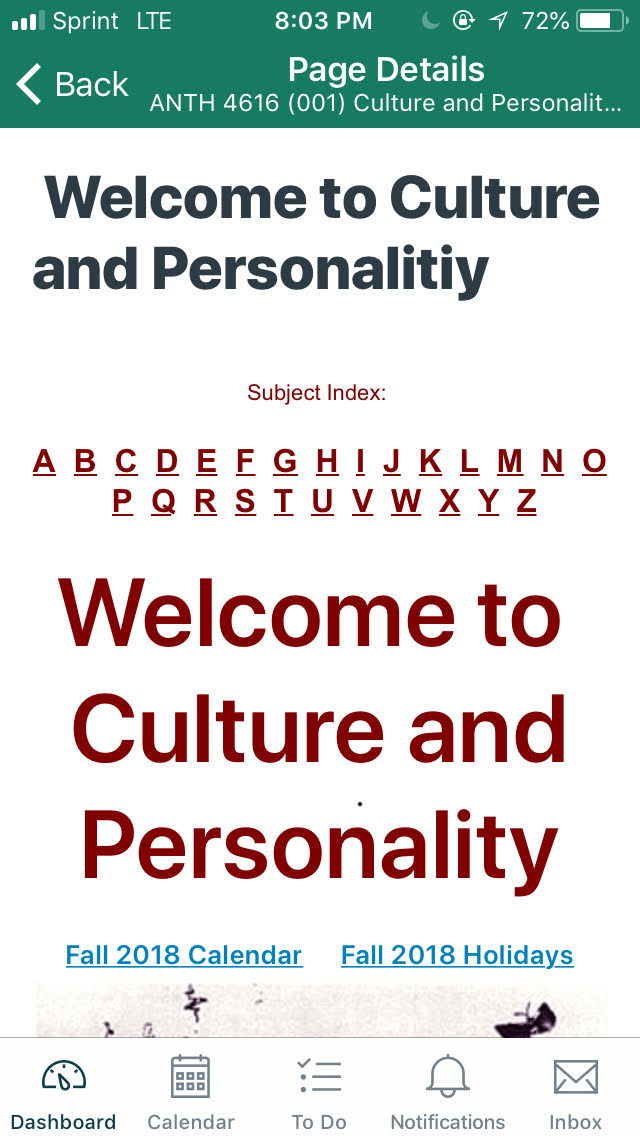 Your Canvas iPhone app 
“Home” screen, for e.g.,  
will look 
something like this . . .
Course “Home” Page
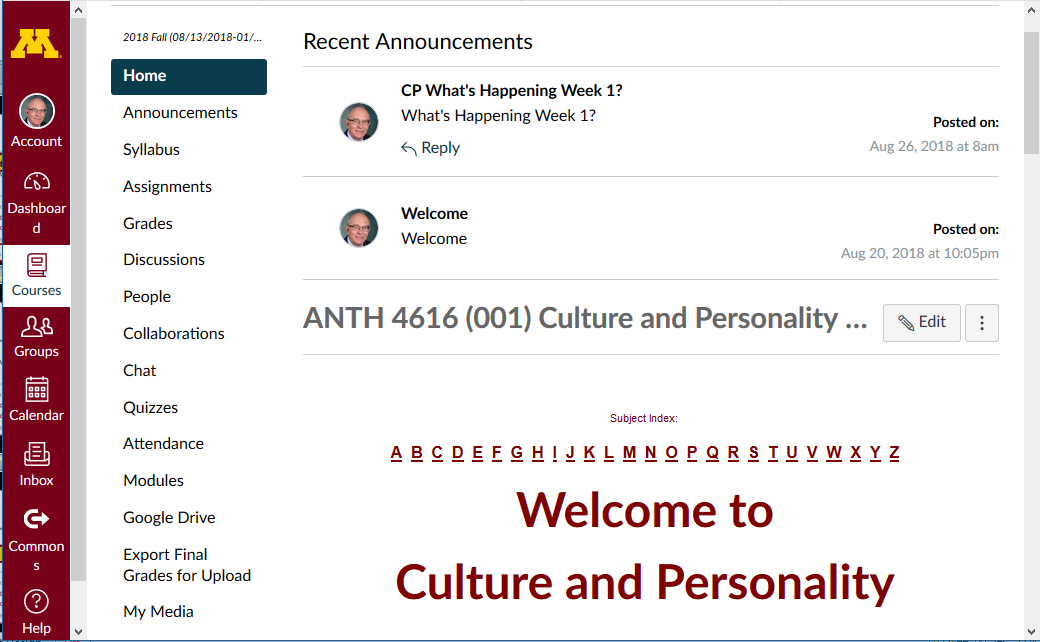 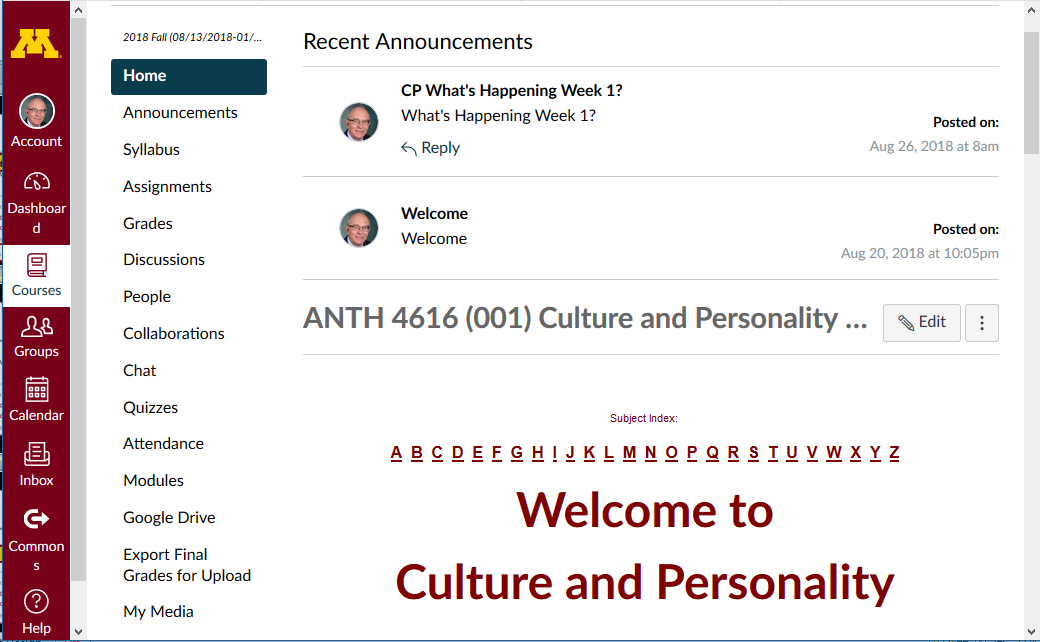 course navigation
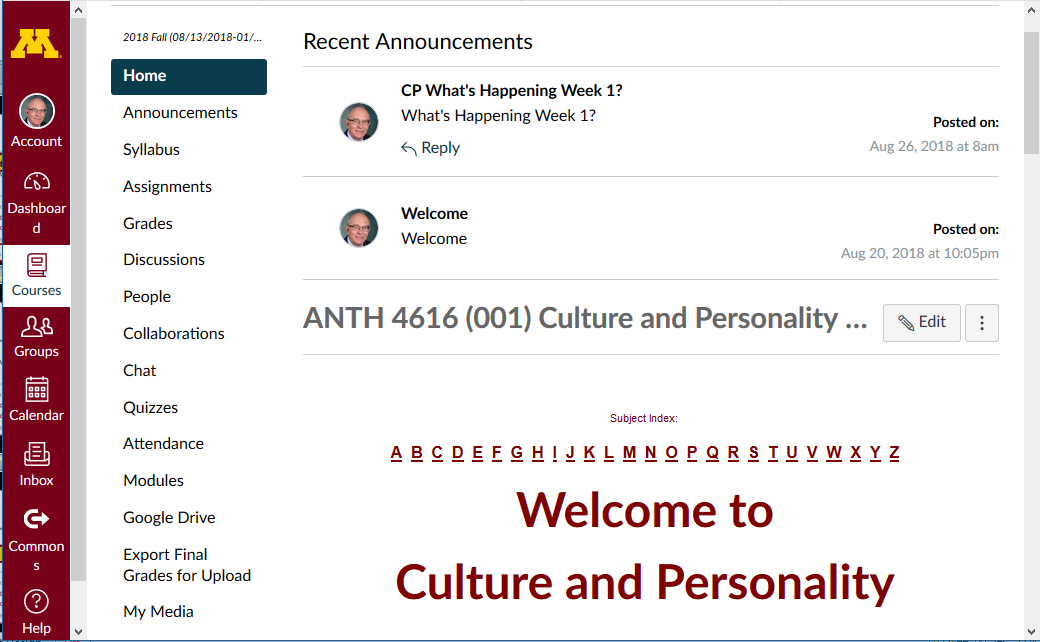 global navigation
Which option should you use to keep track of  the semester?
It depends on your style . . .
Use one of these:
“Calendar”
or “Assignments”
or “Syllabus”
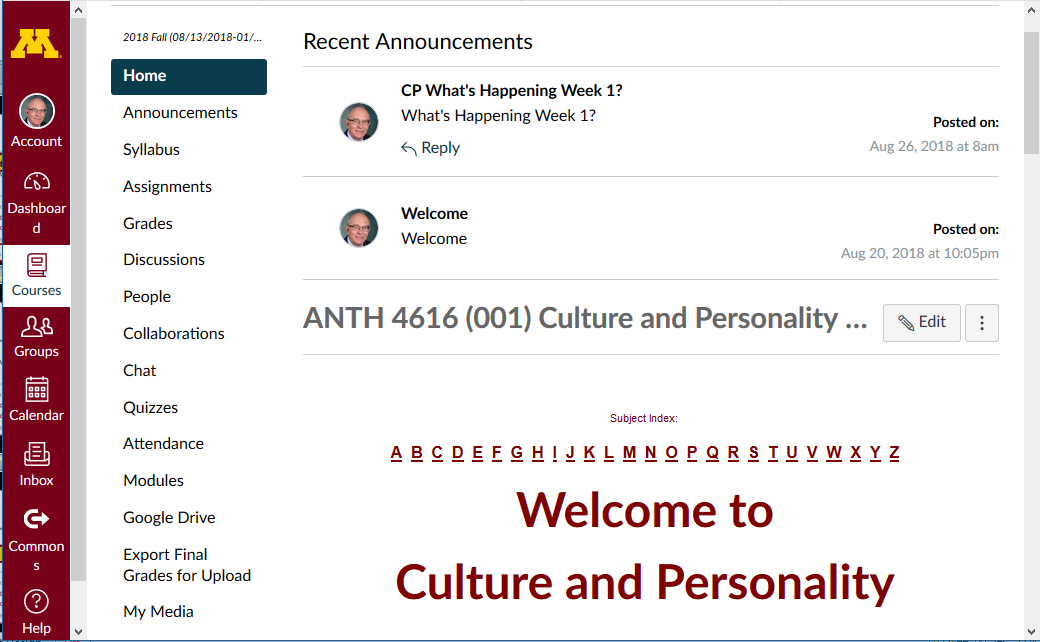 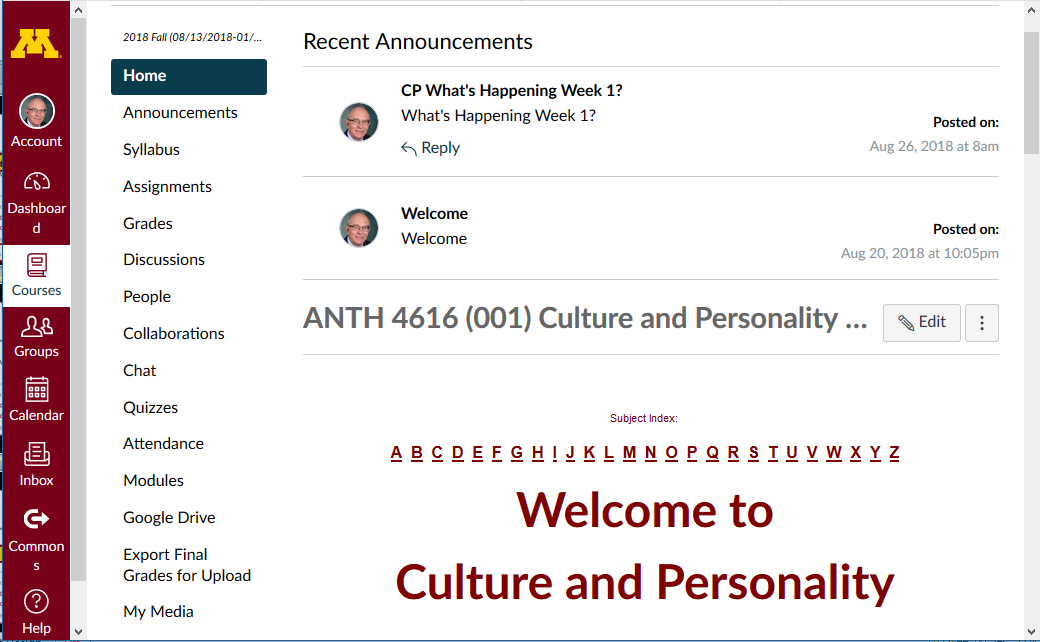 use one of these 3
Use one of these:
“Calendar”
or “Assignments”
or “Syllabus”
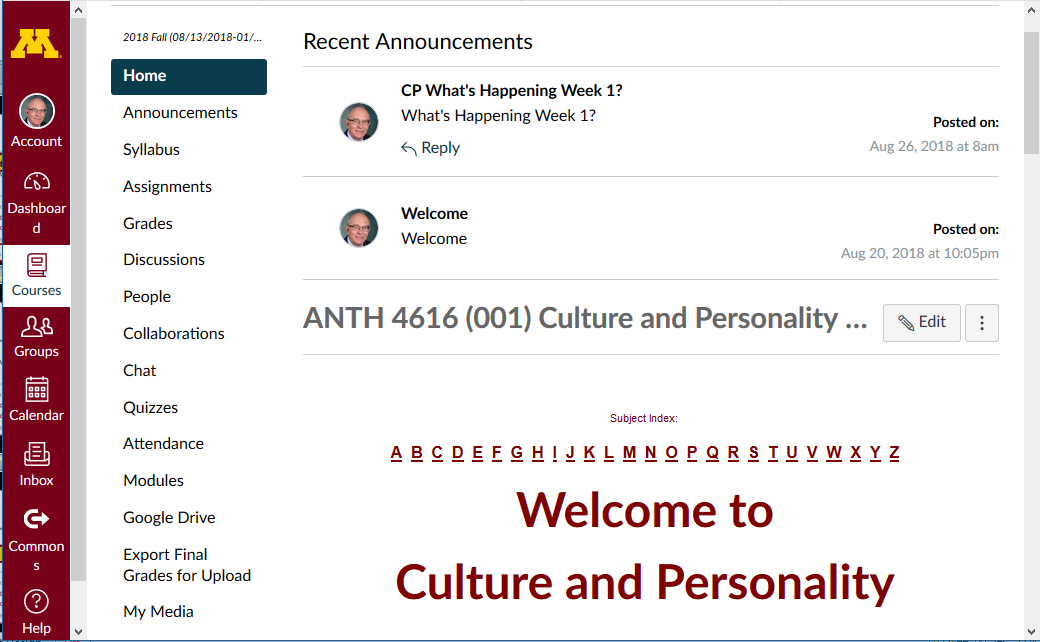 “Calendar”
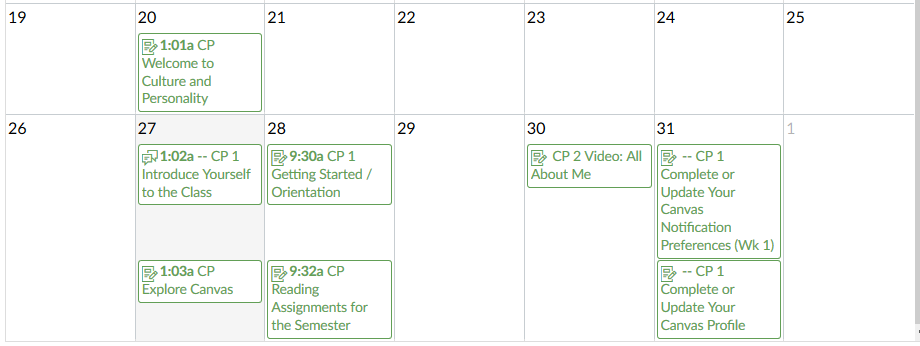 Culture and Personality Calendar
Use one of these:
“Calendar”
or “Assignments”
or “Syllabus”
“Assignments”
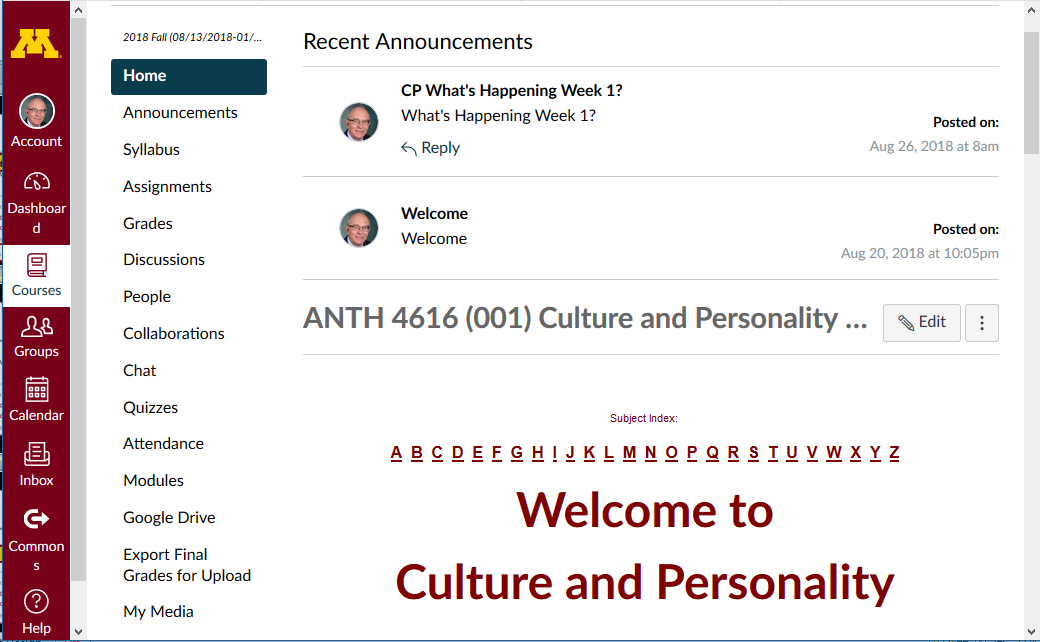 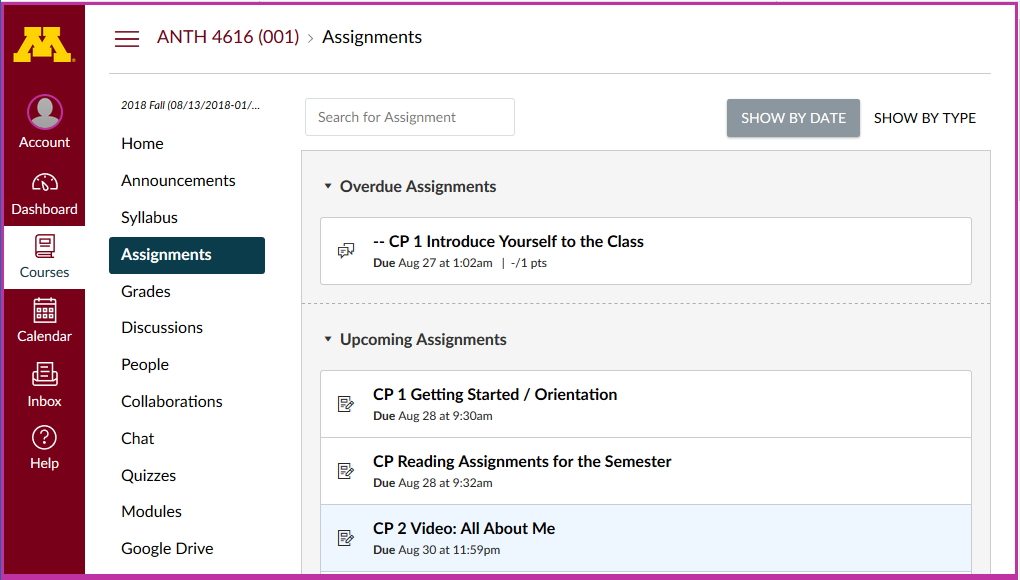 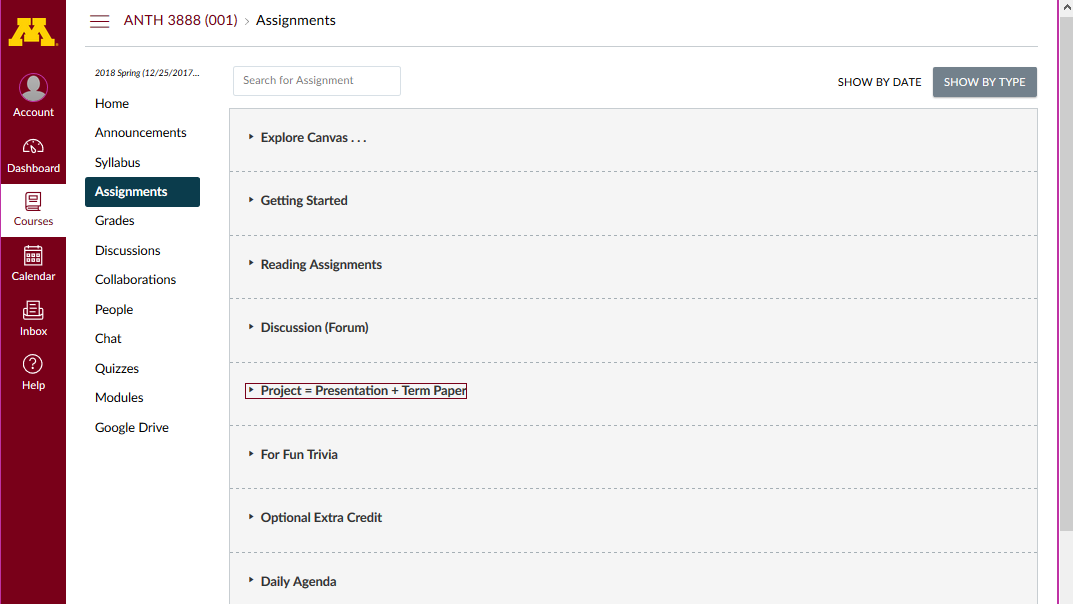 “Daily Agenda”
“Daily Agenda” expanded
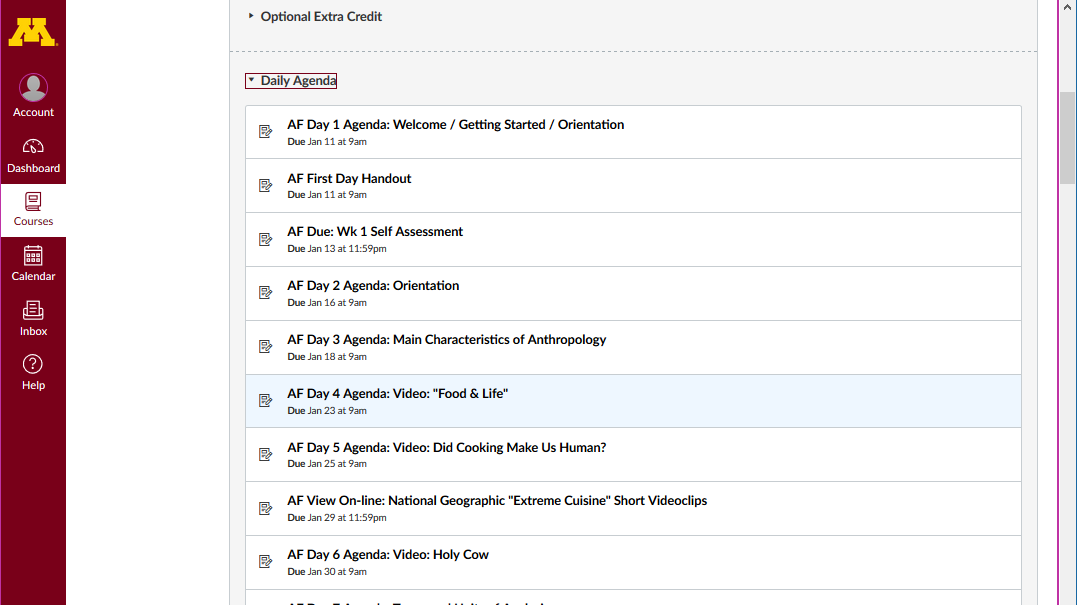 Use one of these:
“Calendar”
or “Assignments”
or “Syllabus”
“Syllabus”
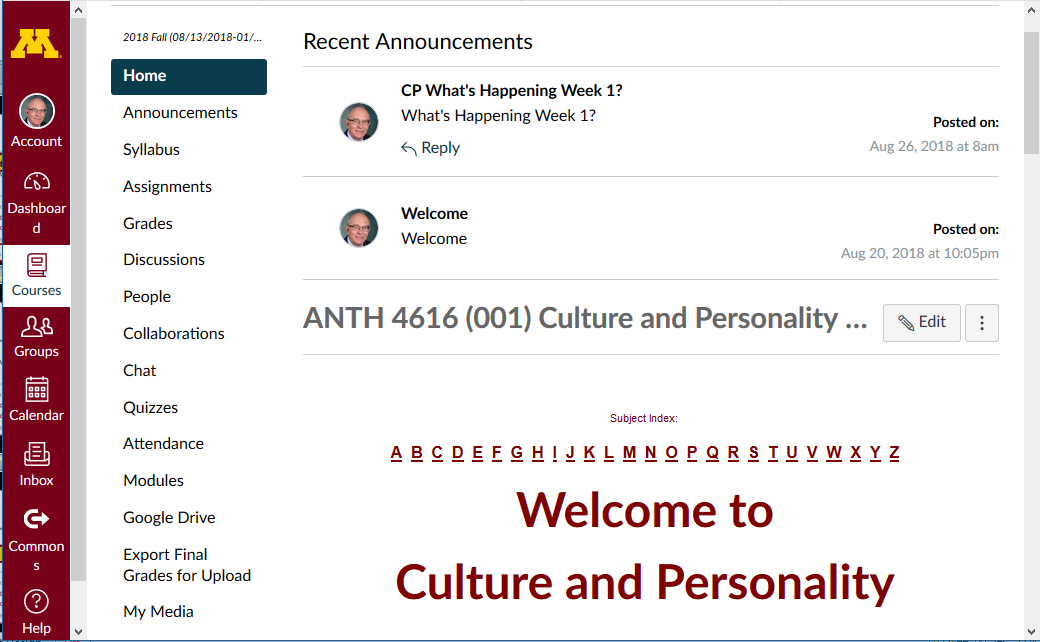 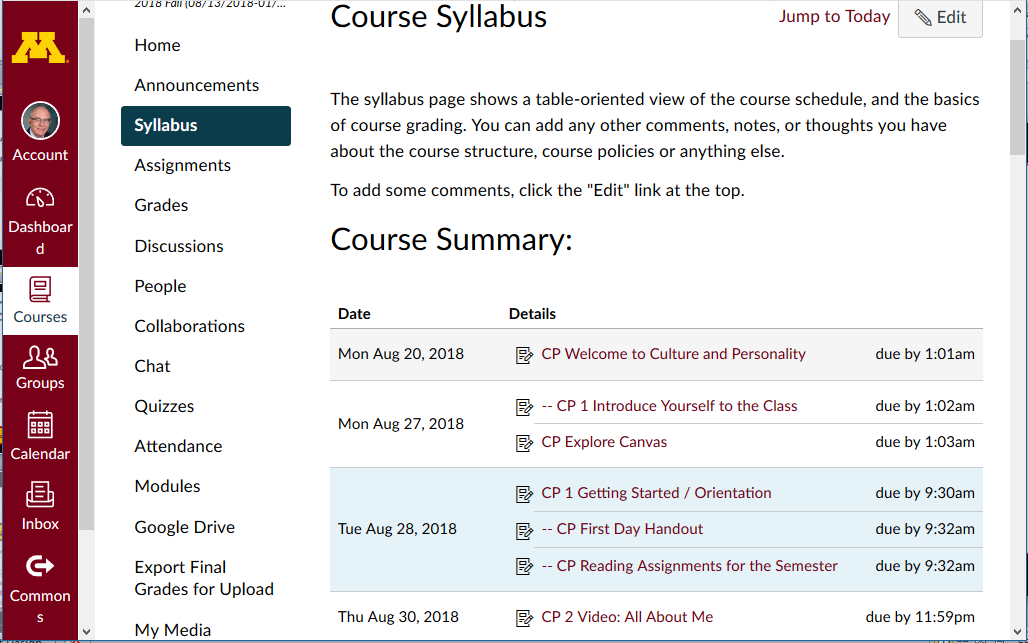 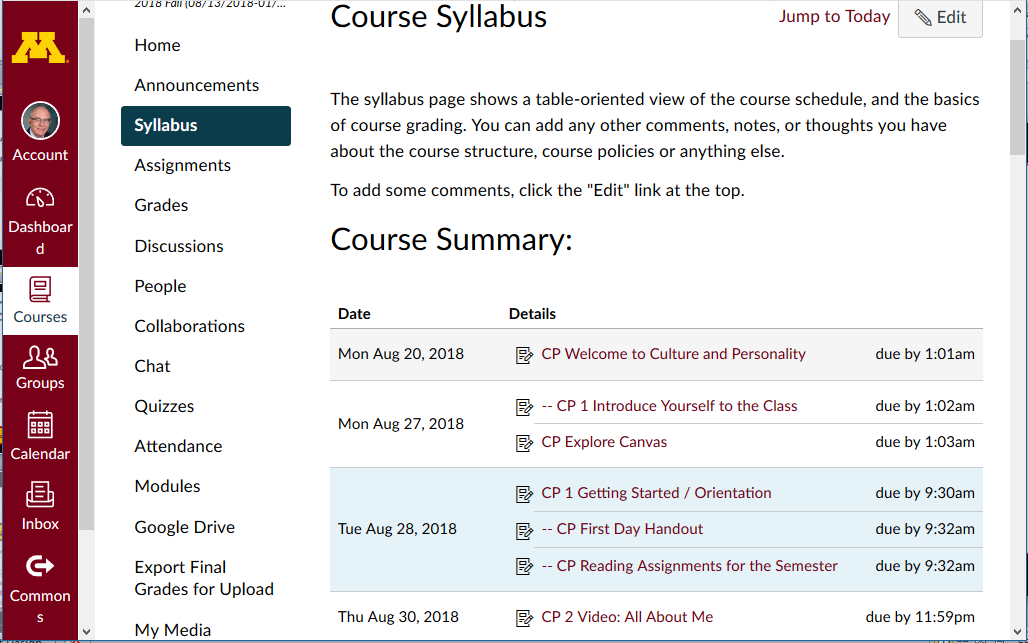 Scroll down for basic information . . .
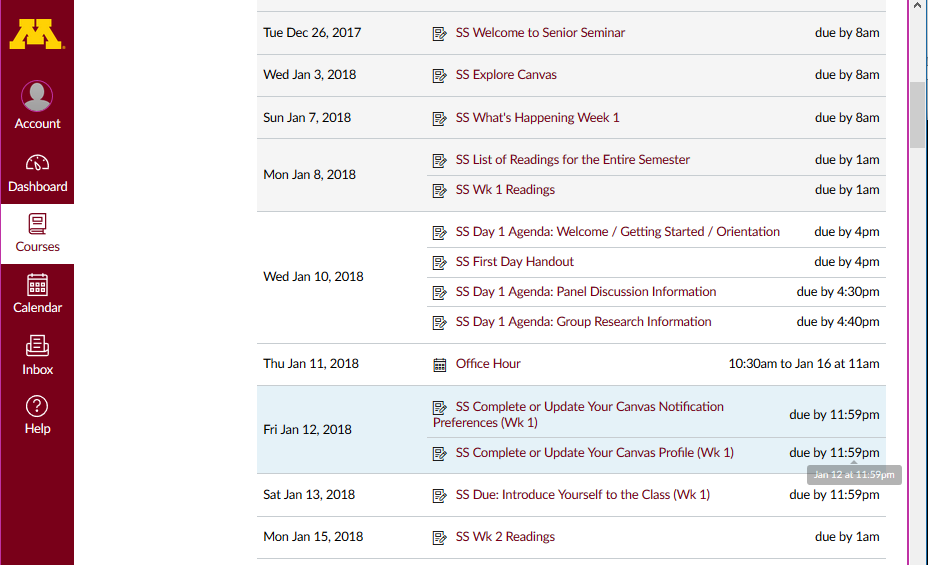 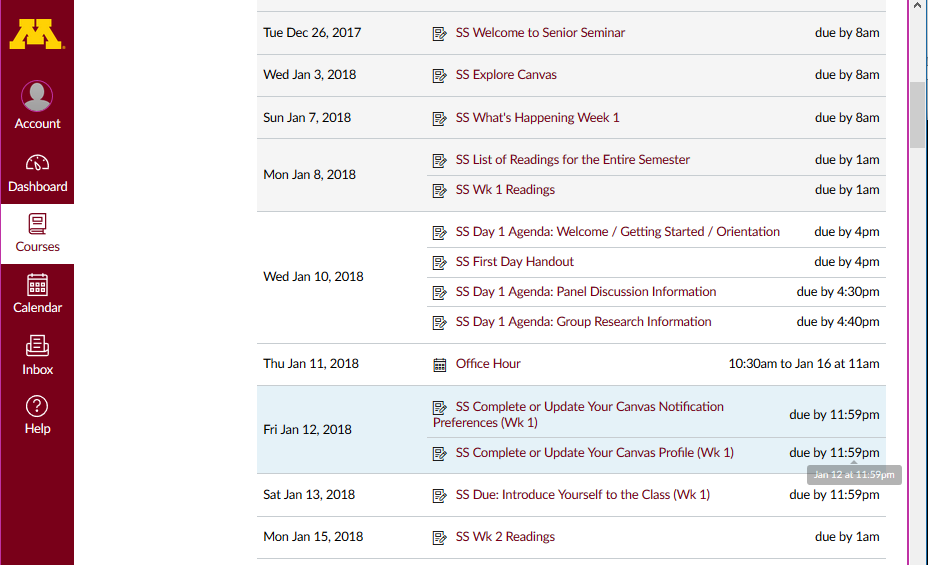 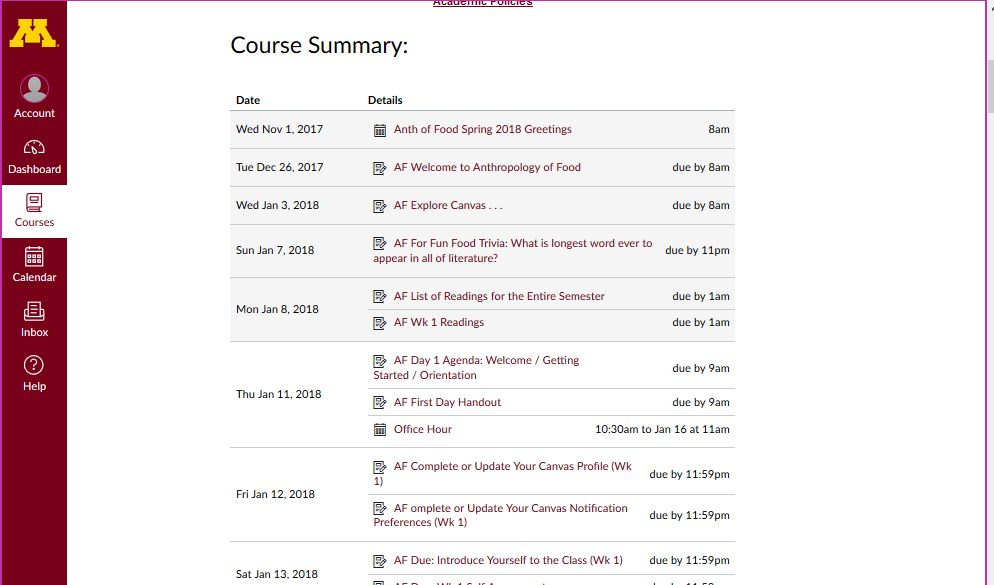 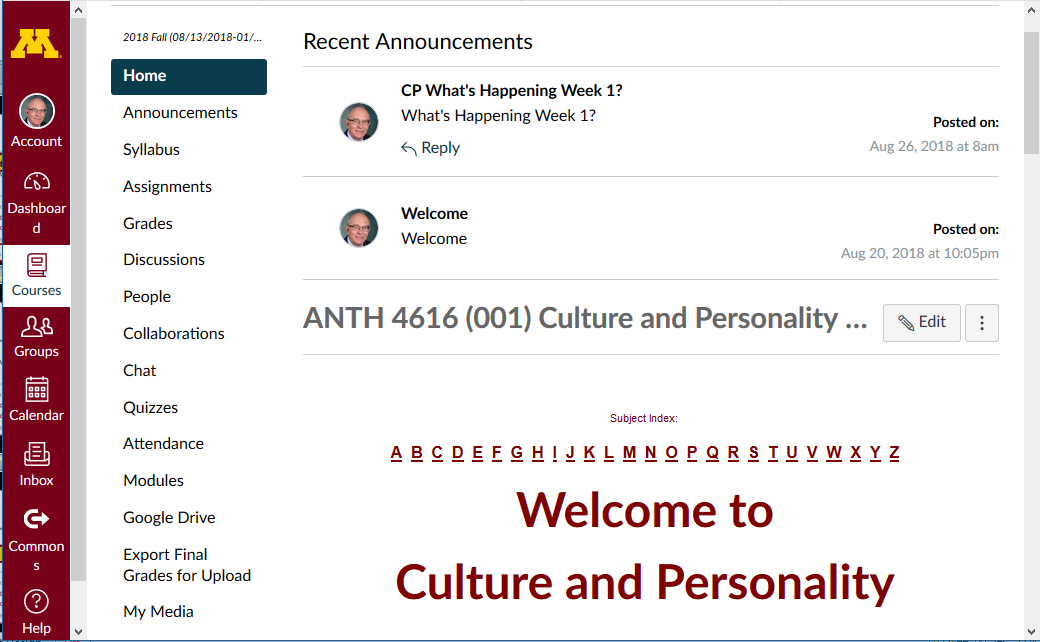 Personally, I like the 
calendar version(even though it is slower)
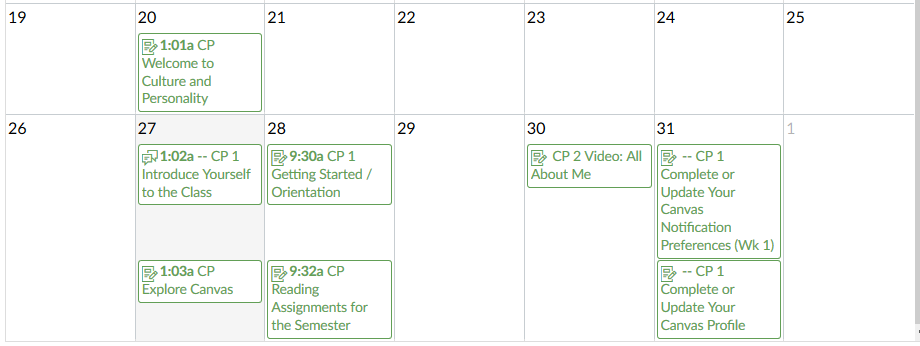 Culture and Personality Calendar
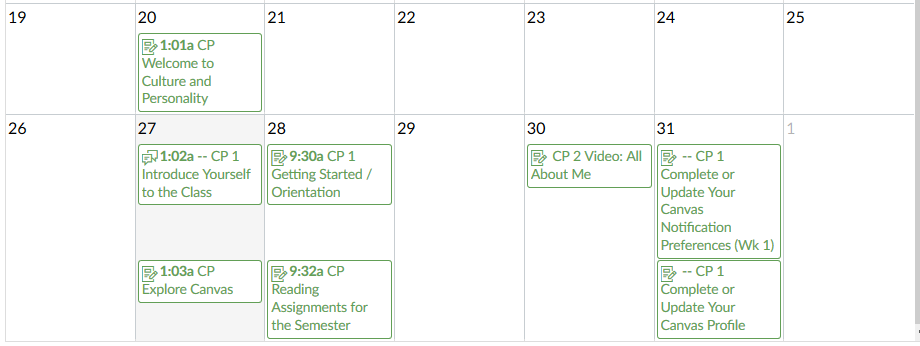 And if you have more than one course using Canvas 
you can have all of the information on one calendar . . . 
and . . . in addition . . .
you can have it on your Google calendar too
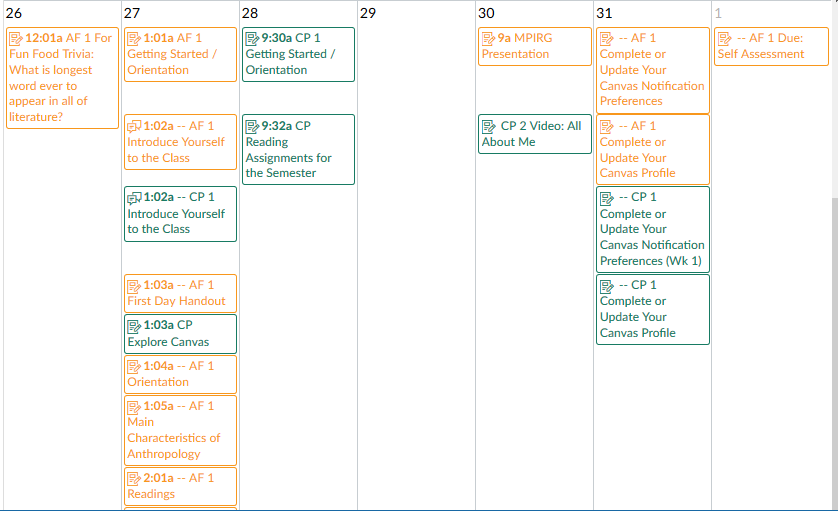 All Courses Calendar
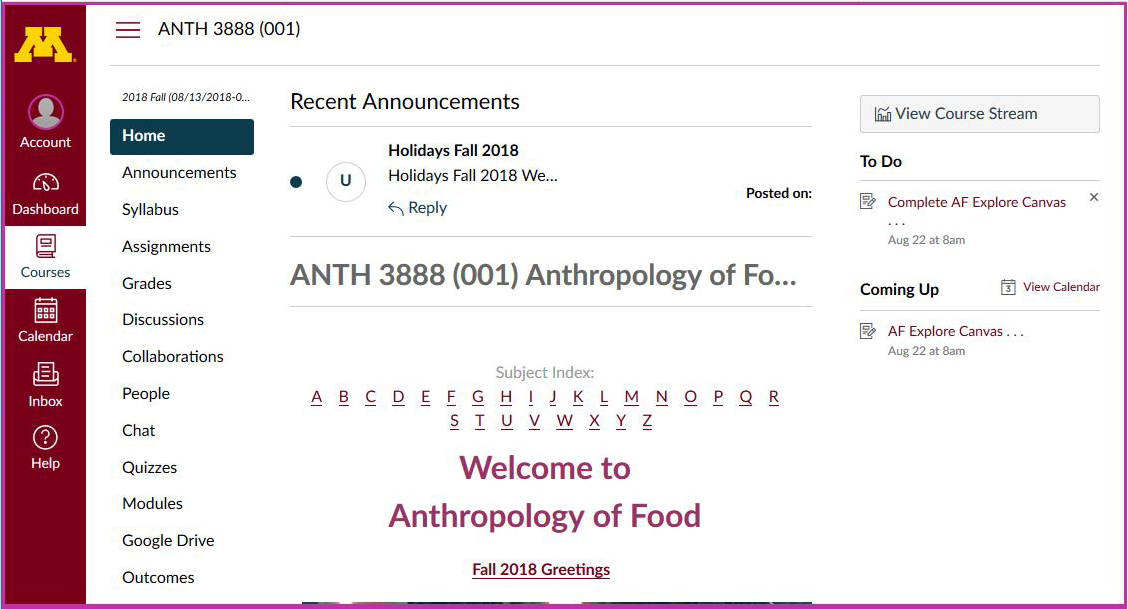 And if you have more than one course using Canvas 
you can have all of the information on one calendar . . . 
and . . . in addition . . .
you can have it on your Google calendar too
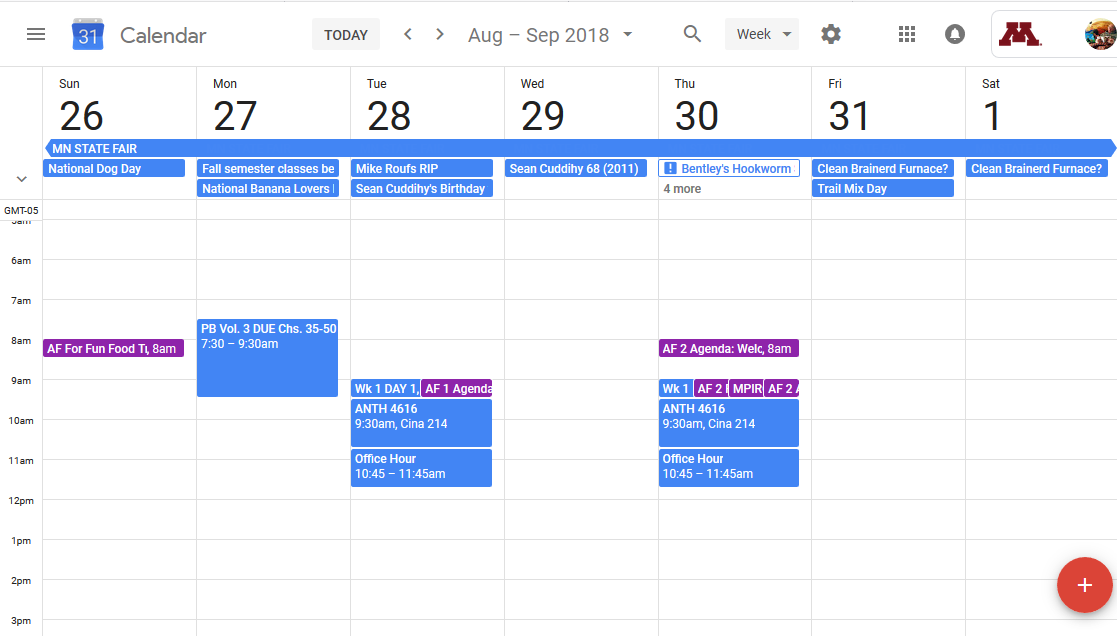 UM Google Calendar
course navigation
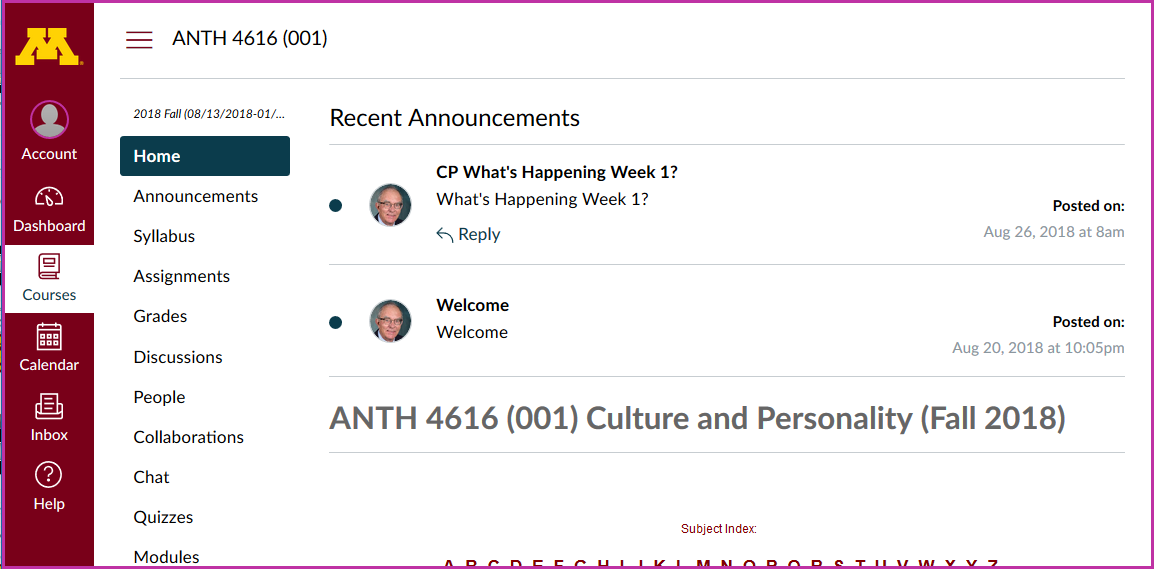 hide course navigation panel here
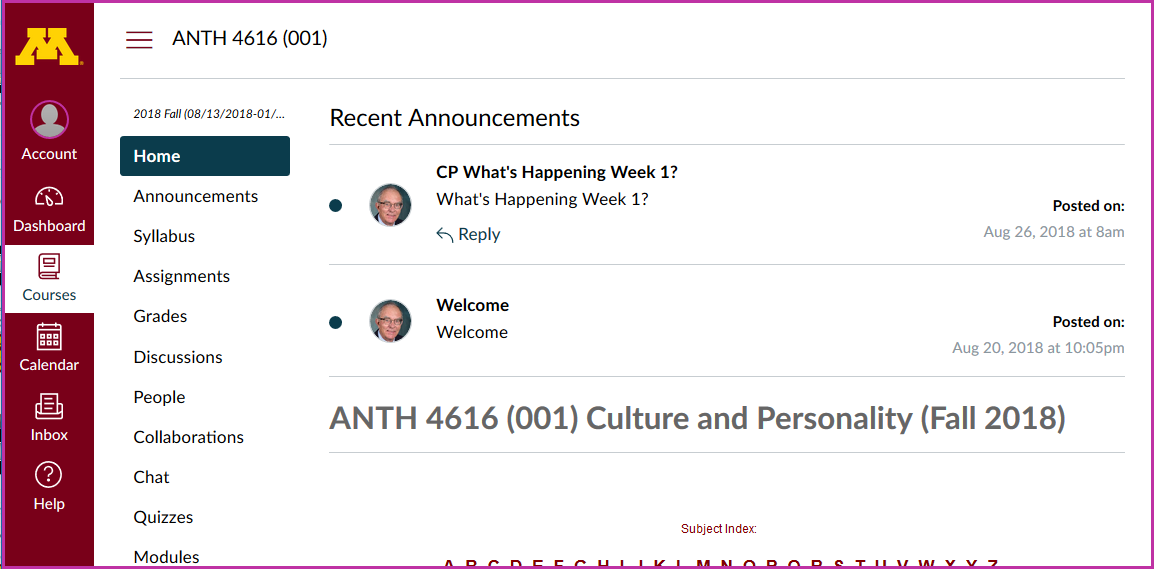 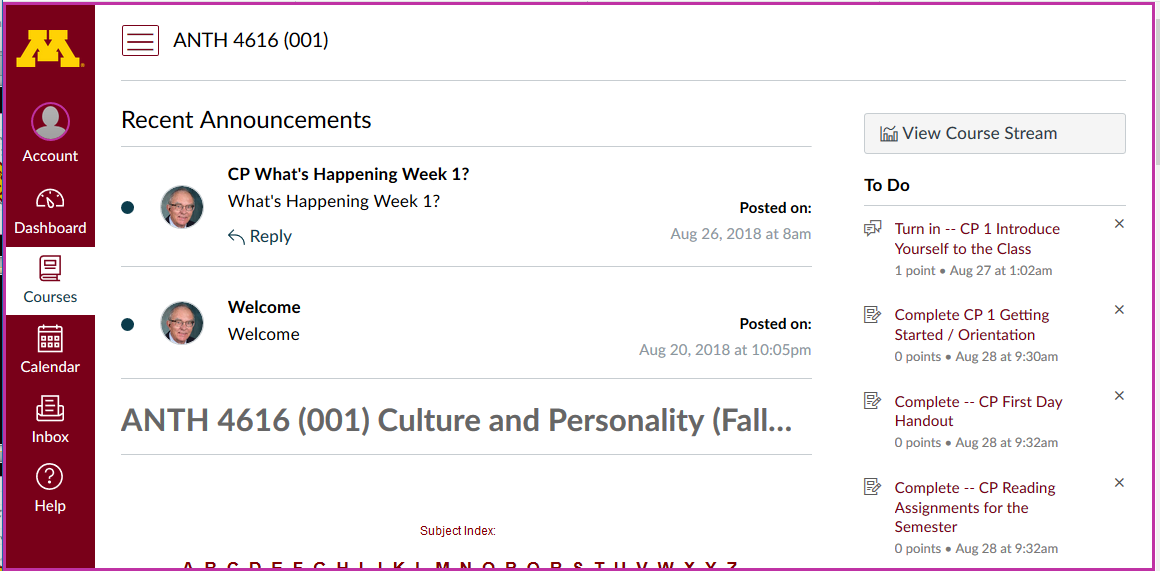 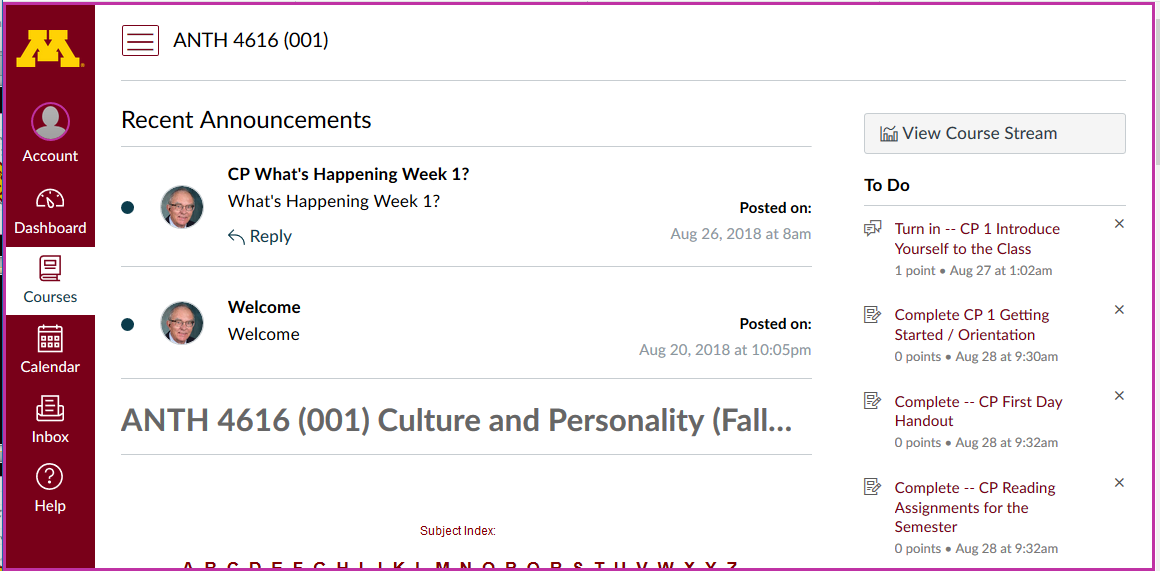 global navigation remains
unhide course navigation panel
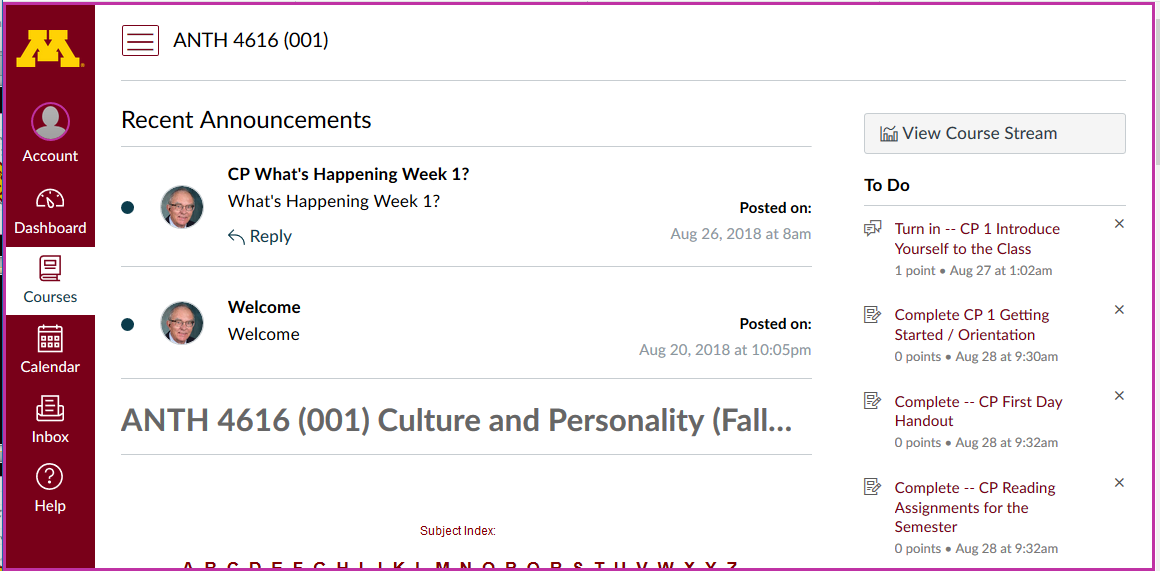 Course “Home” Page
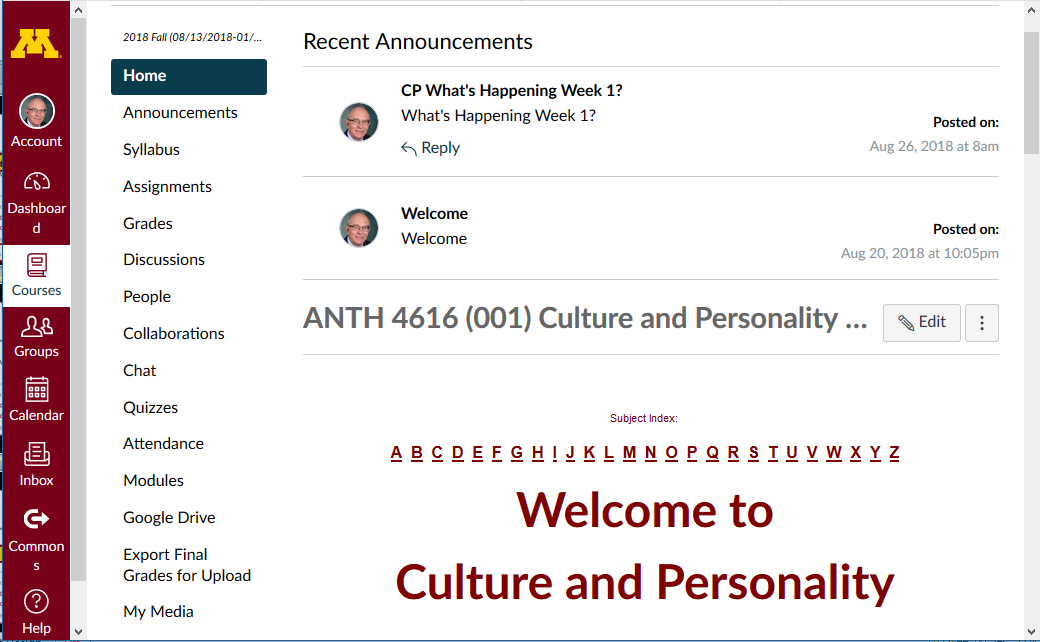 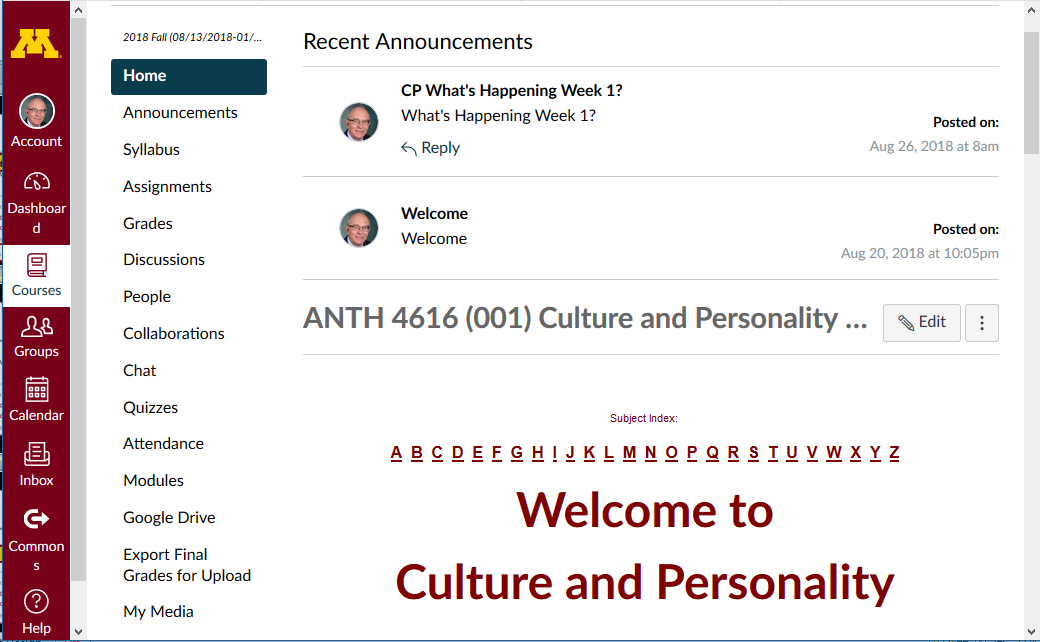 Scroll down for basic information . . .
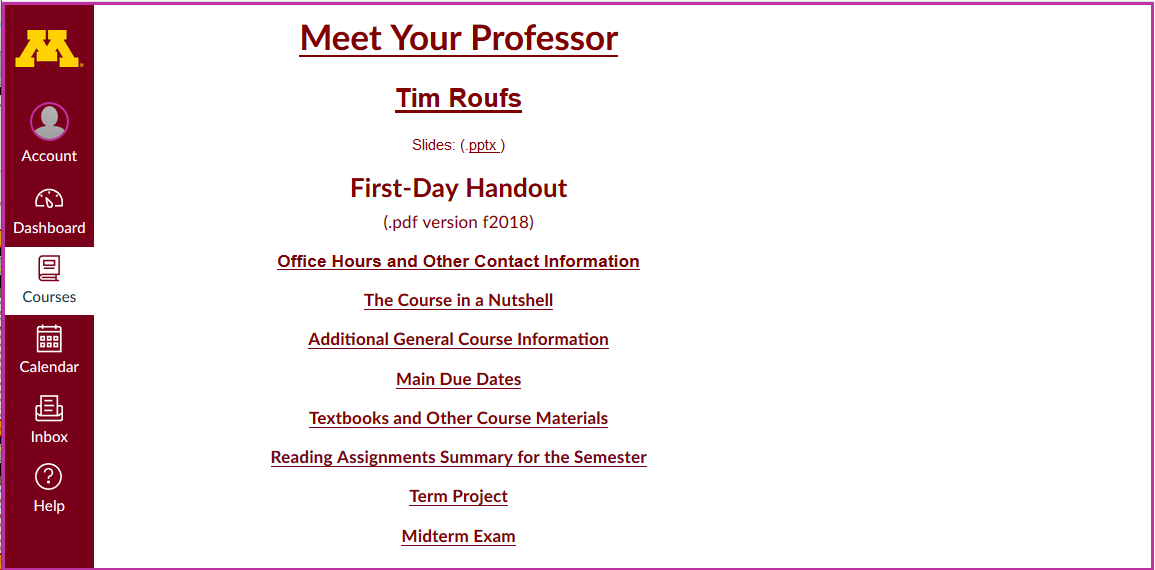 Basic information . . .
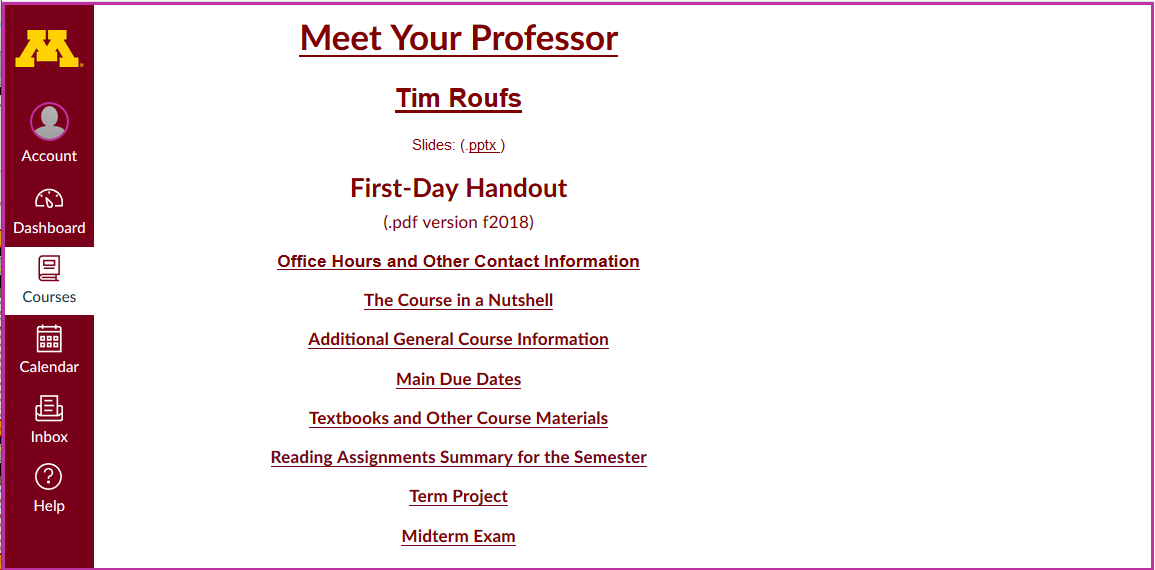 Have a look at the 
“First Day Handout” . . .
Basic information . . .
The “First-Day” Handout information contains the basic information . . . 

It’s the syllabus

It look something like the following . . .
https://canvas.umn.edu/
The “First-Day” Handout information contains the basic information . . . 

It’s the “syllabus”

It look something like the following . . .
https://canvas.umn.edu/
The “First-Day” Handout information contains the basic information . . . 

It’s the “syllabus”

It look something like the following . . .
https://canvas.umn.edu/
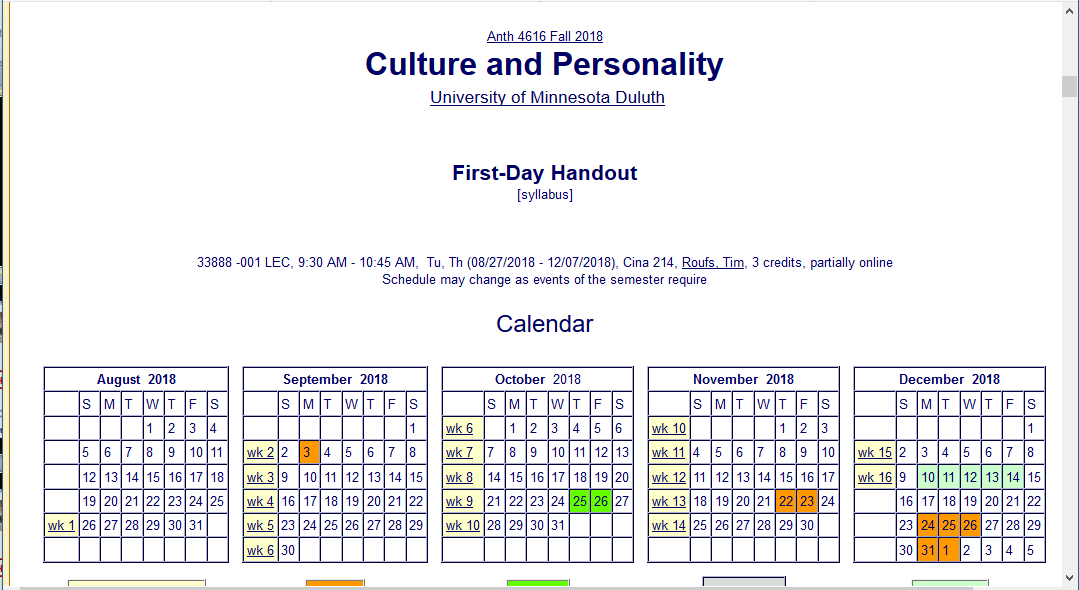 “First-Day Handout” Information . . .
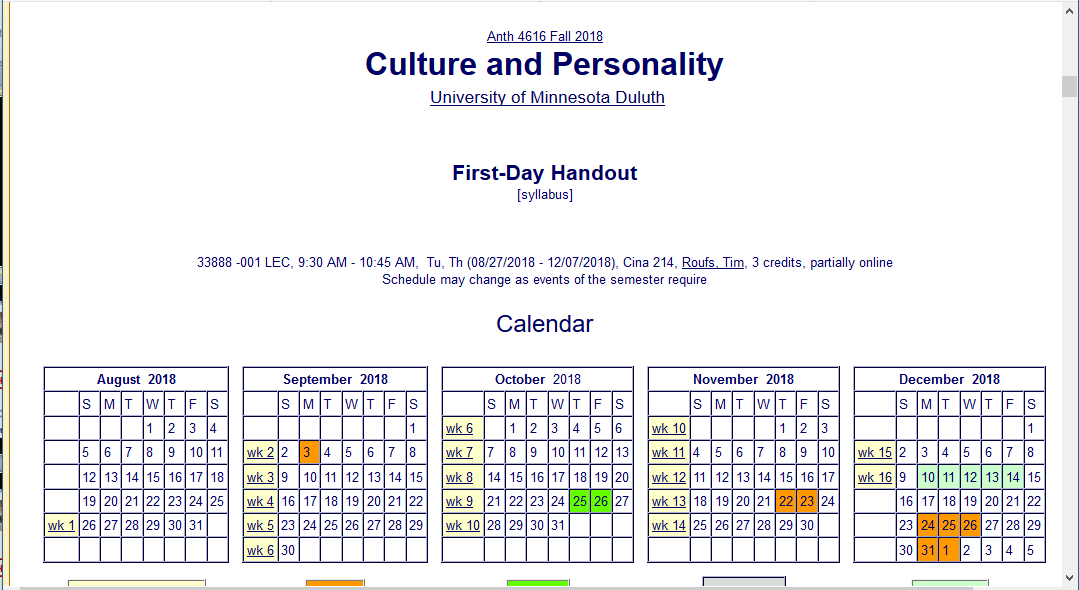 “First-Day Handout” Information . . .
scroll down
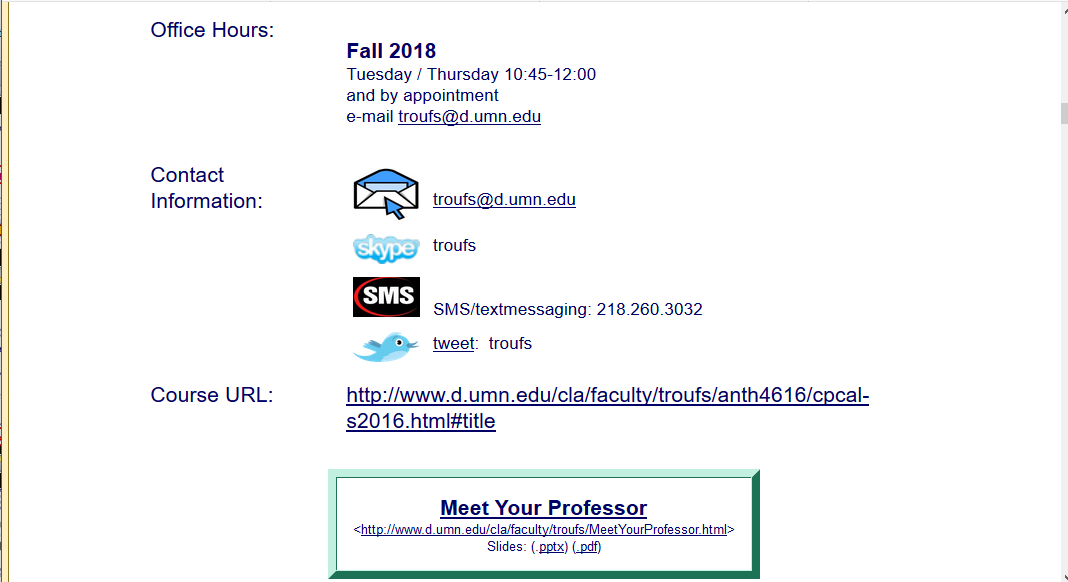 Basic Contact Information . . .
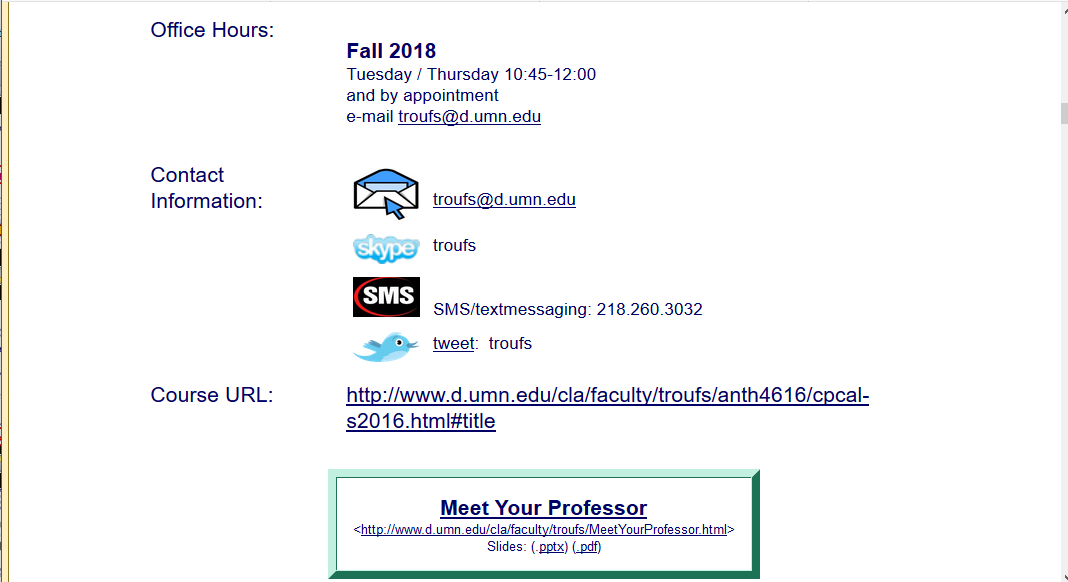 scroll down
Textbook Information . . .
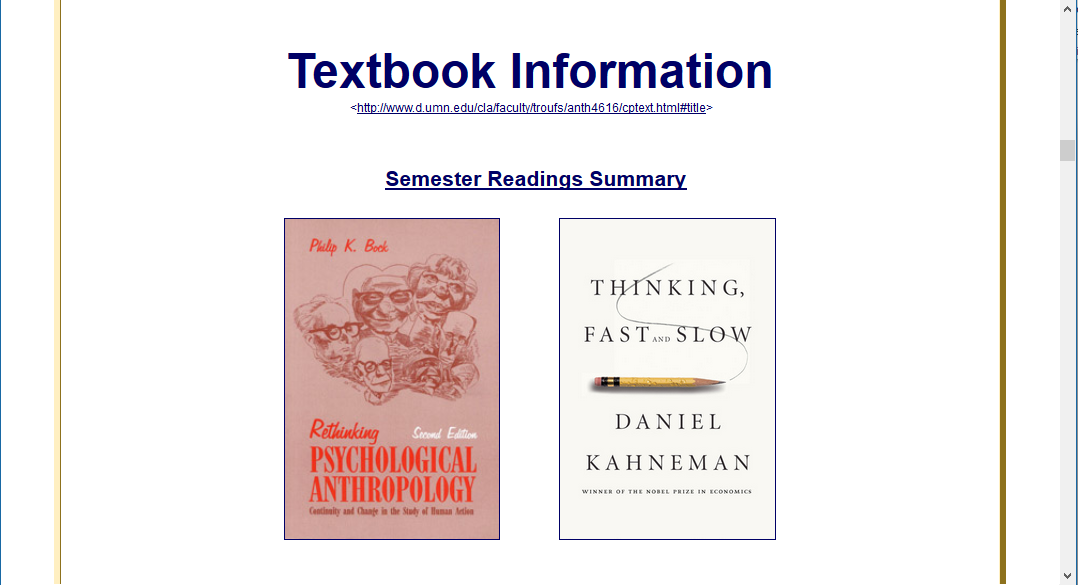 Textbook Information . . .
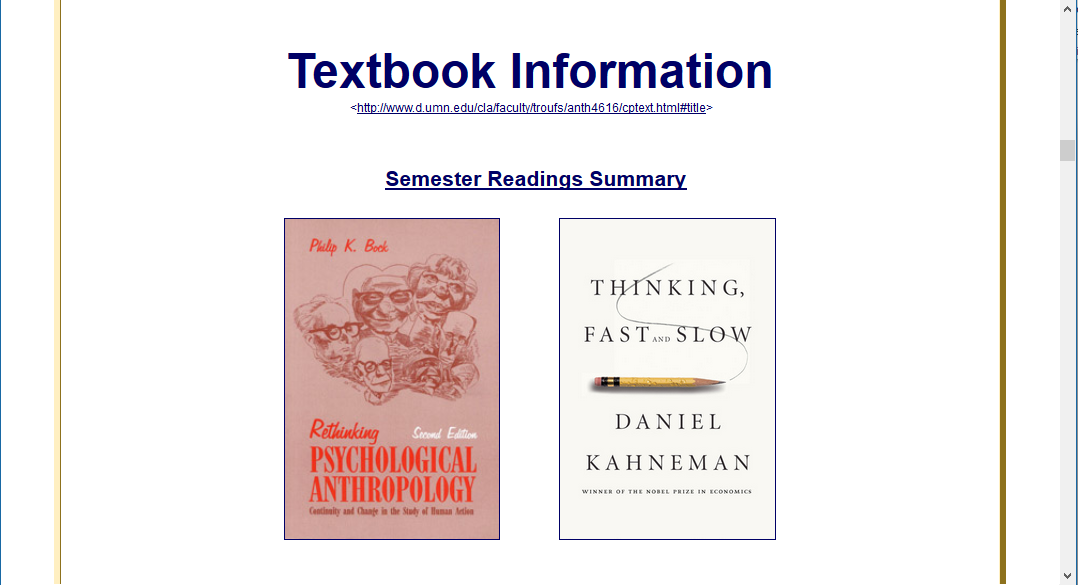 scroll down
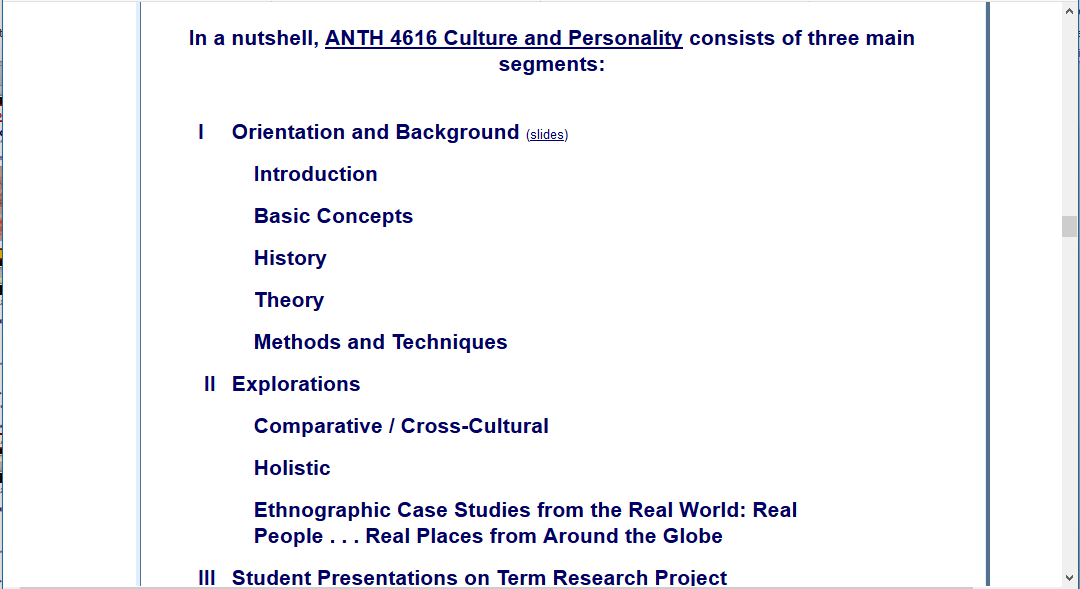 The Course Outline in a Nutshell
Course “Home” Page
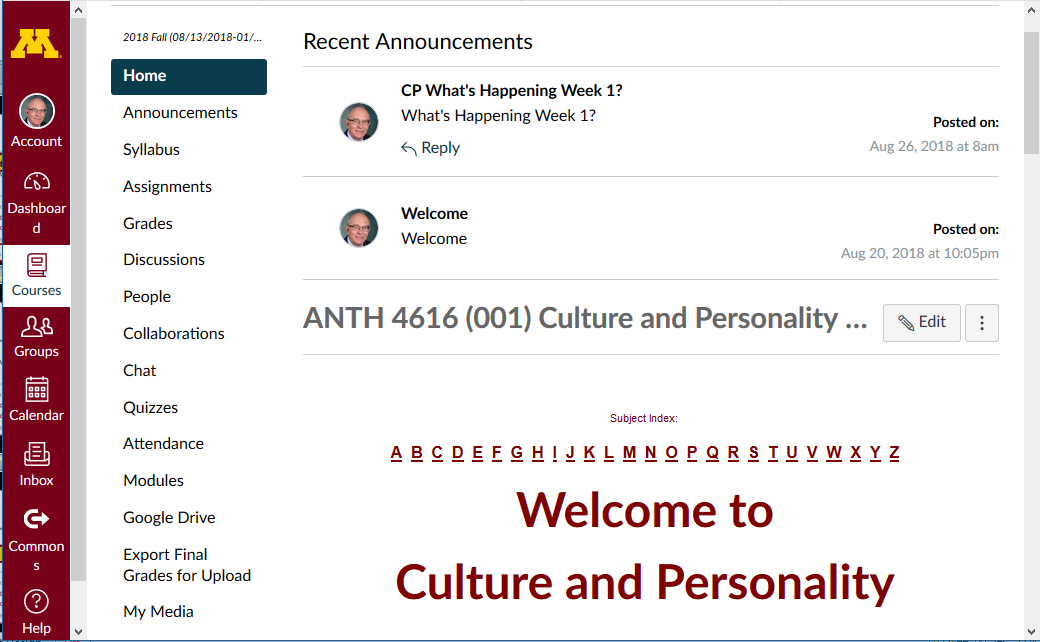 course navigation
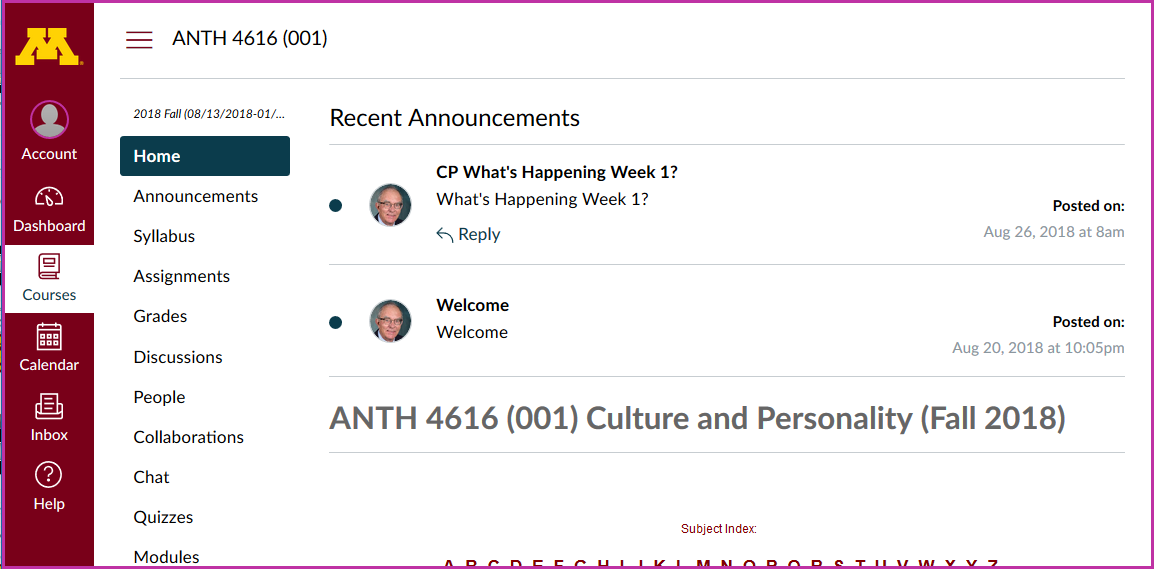 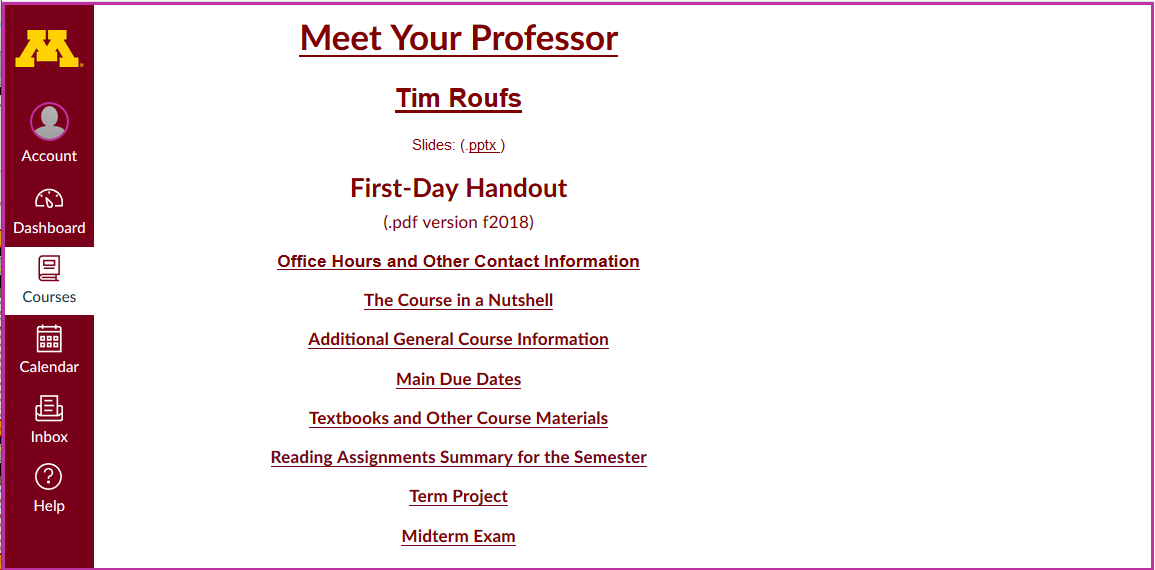 Basic information . . .
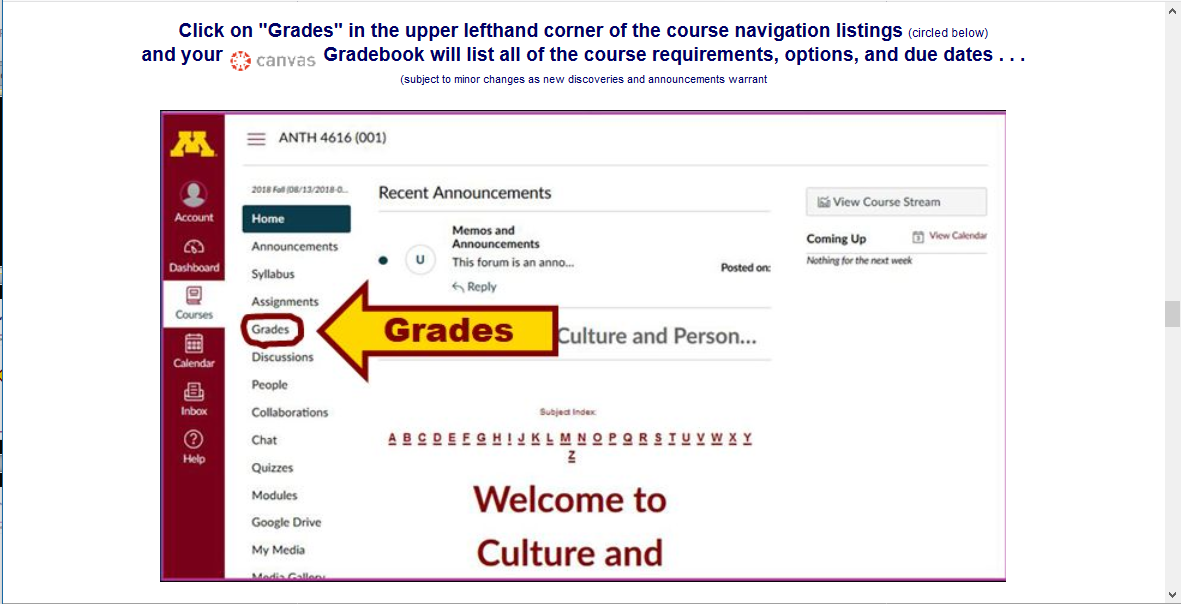 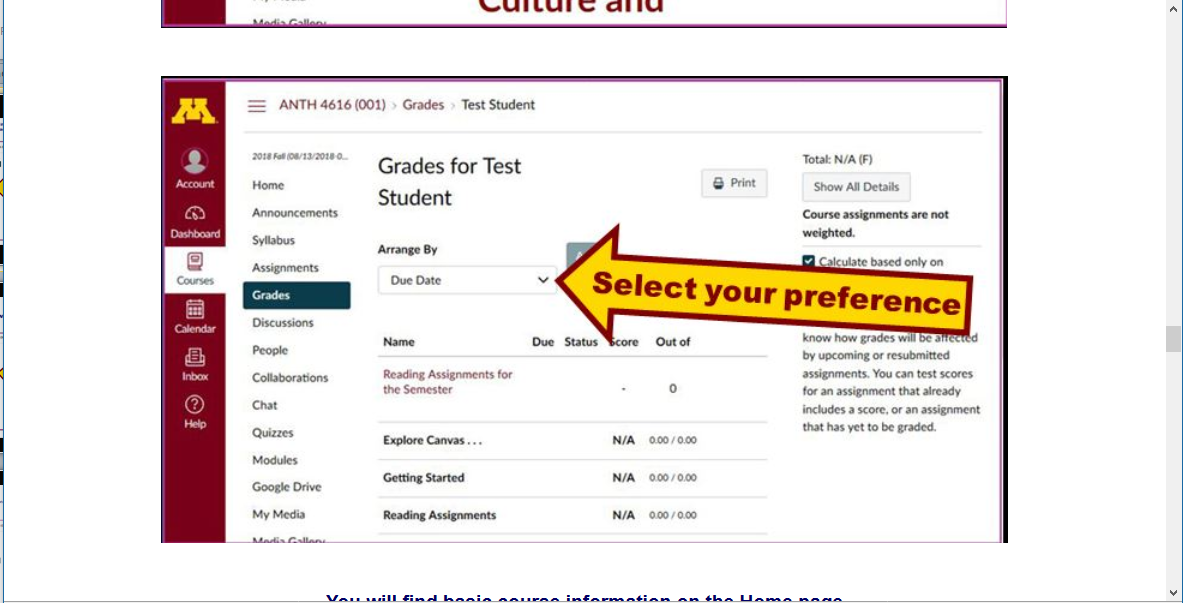 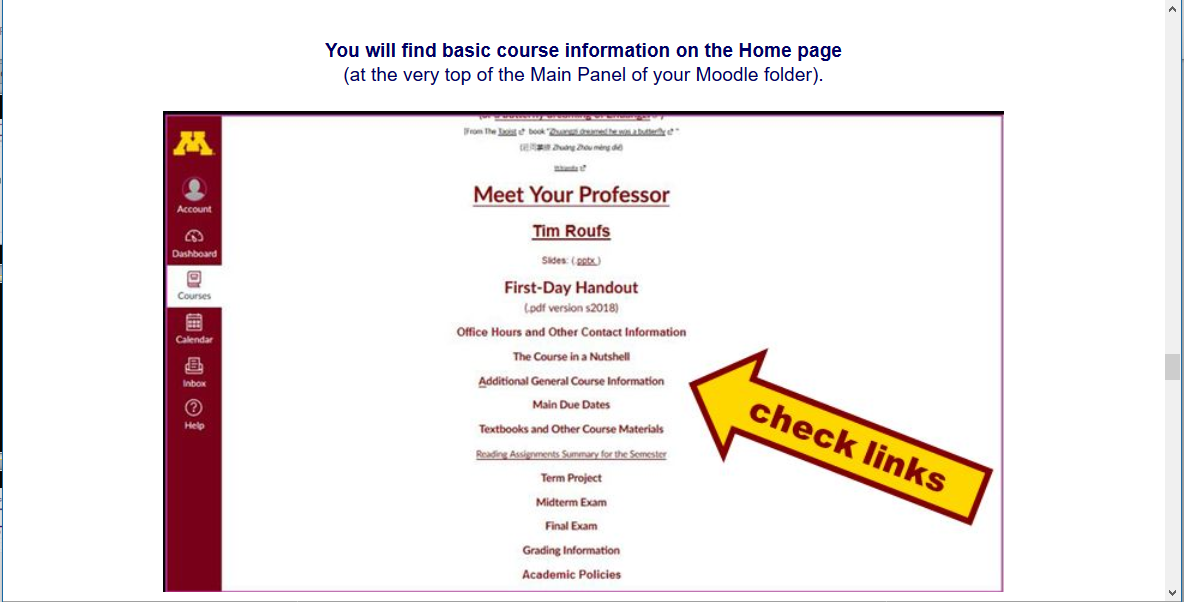 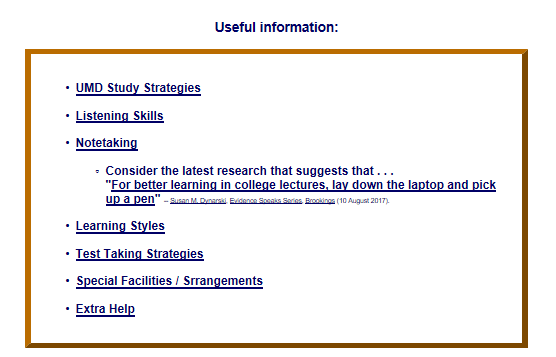 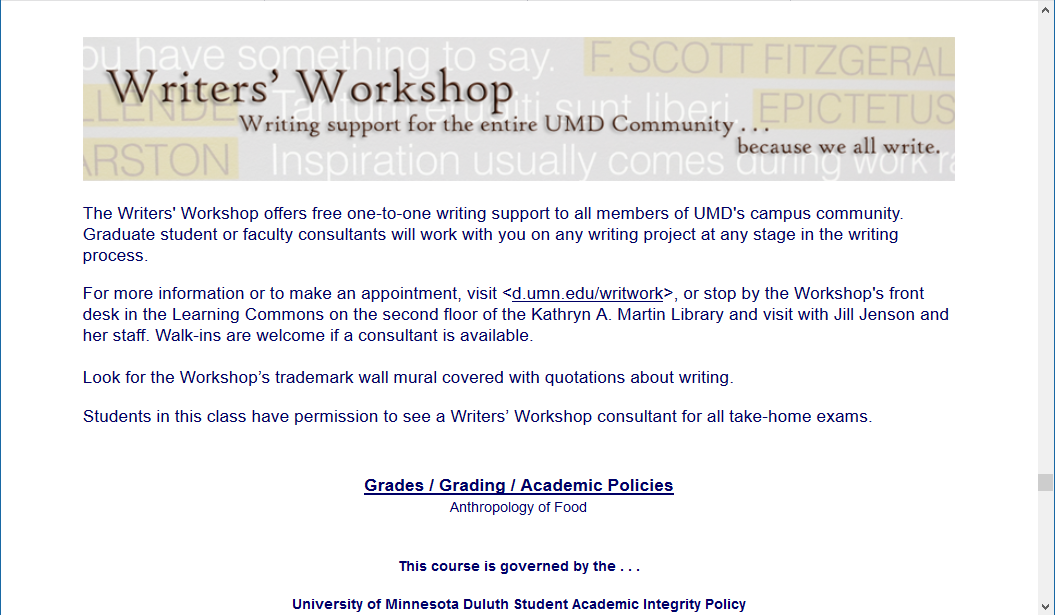 Governing Procedures
pay attention . . .
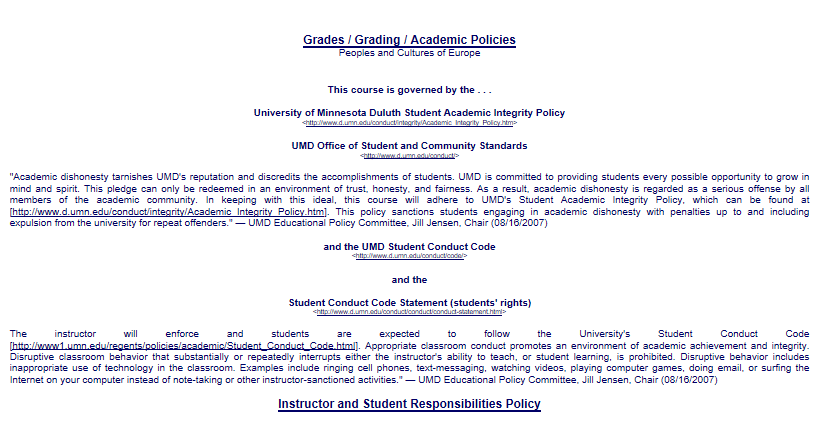 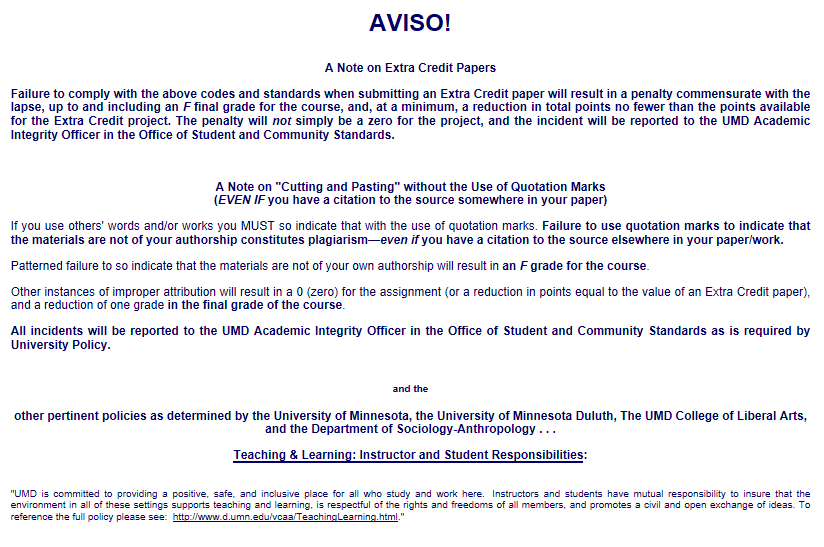 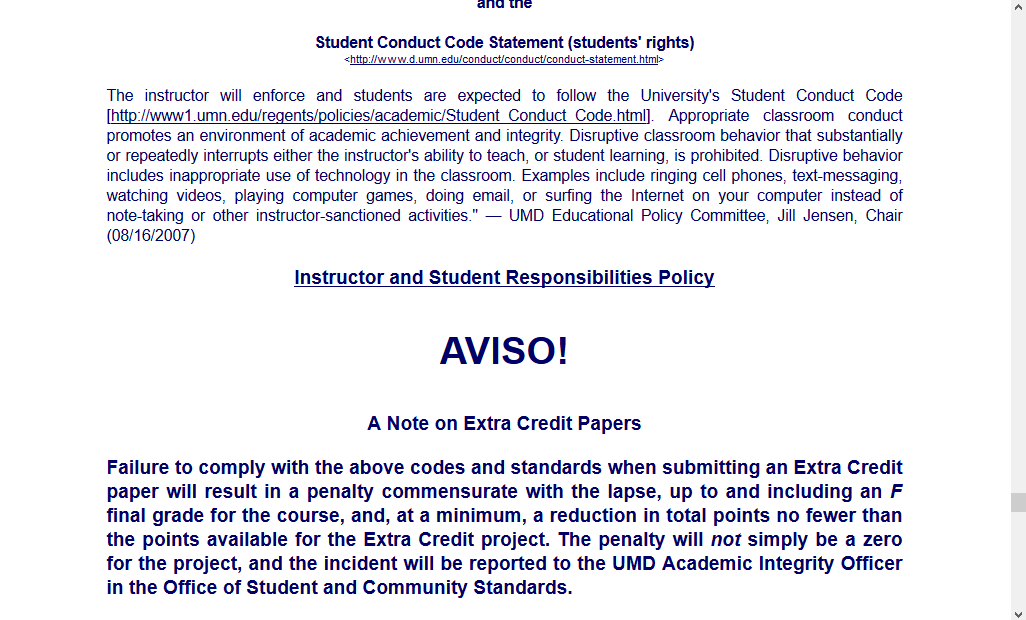 NB: Governing Procedures
note on Extra Credit Papers
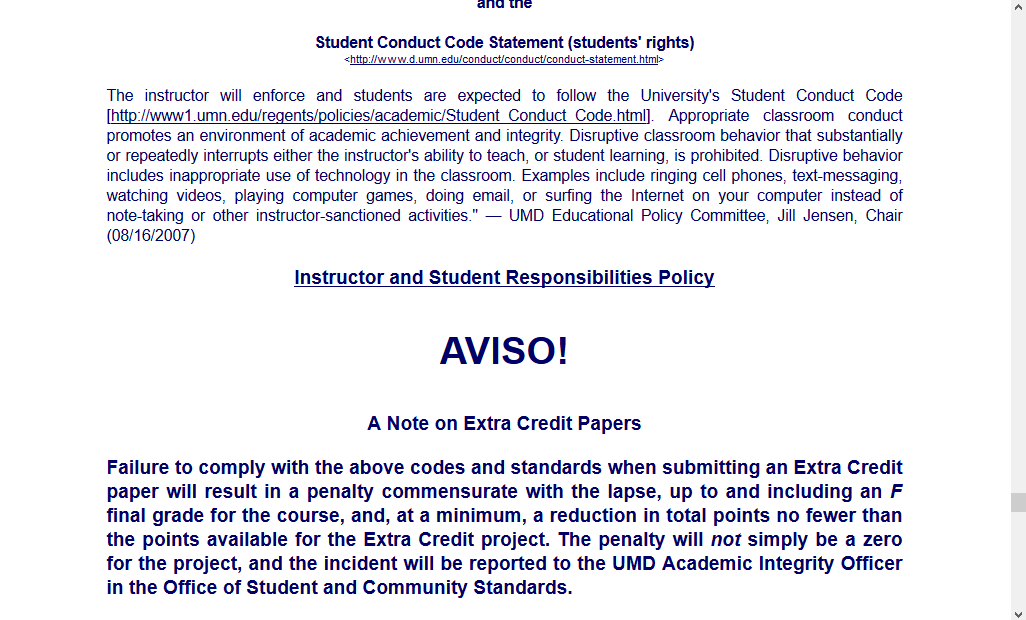 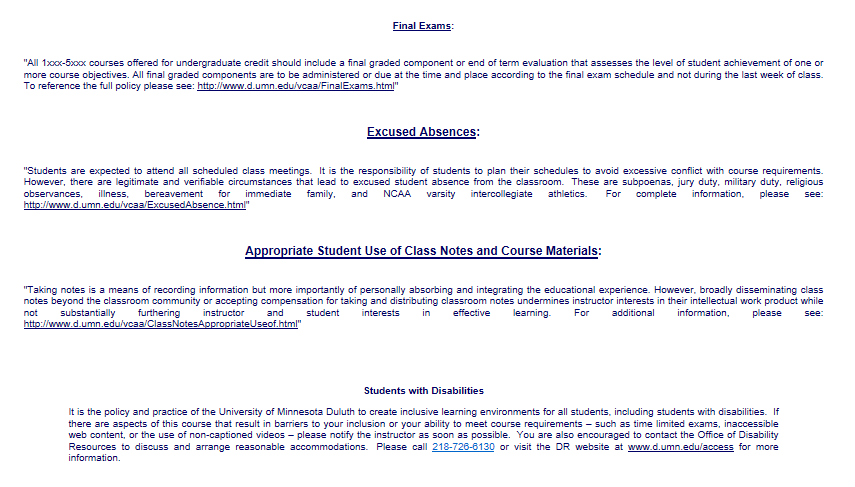 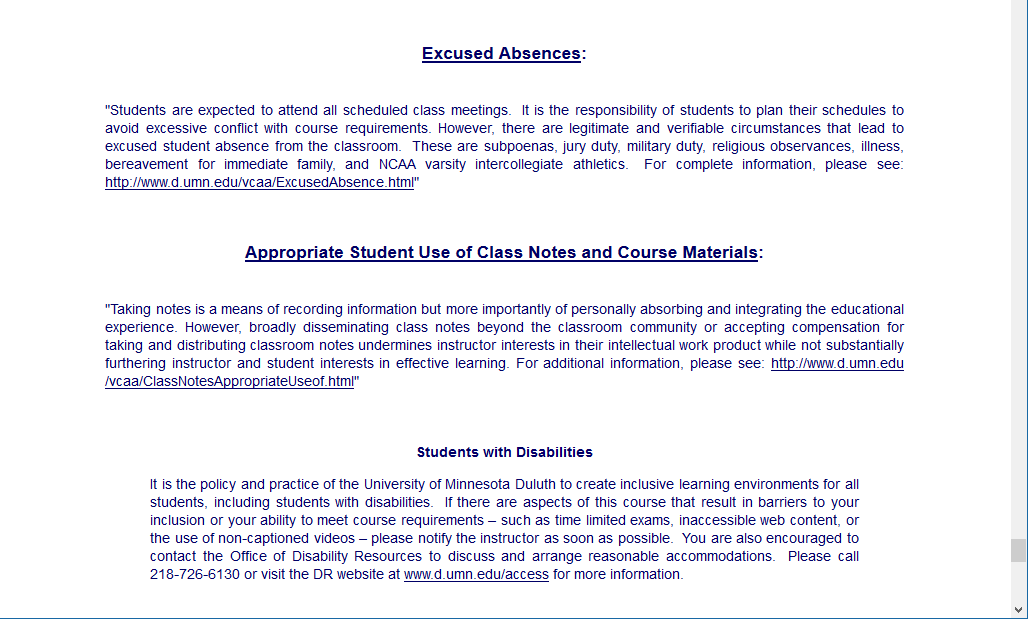 Special Facilities Information
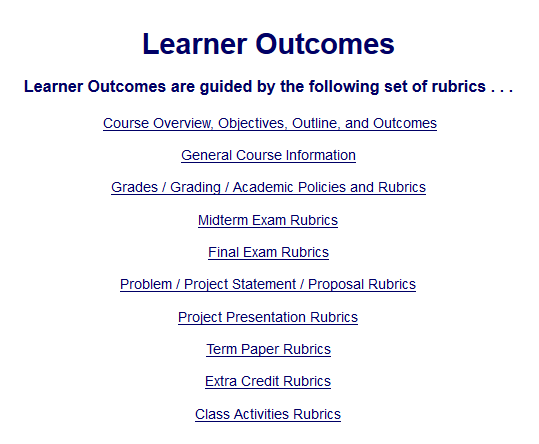 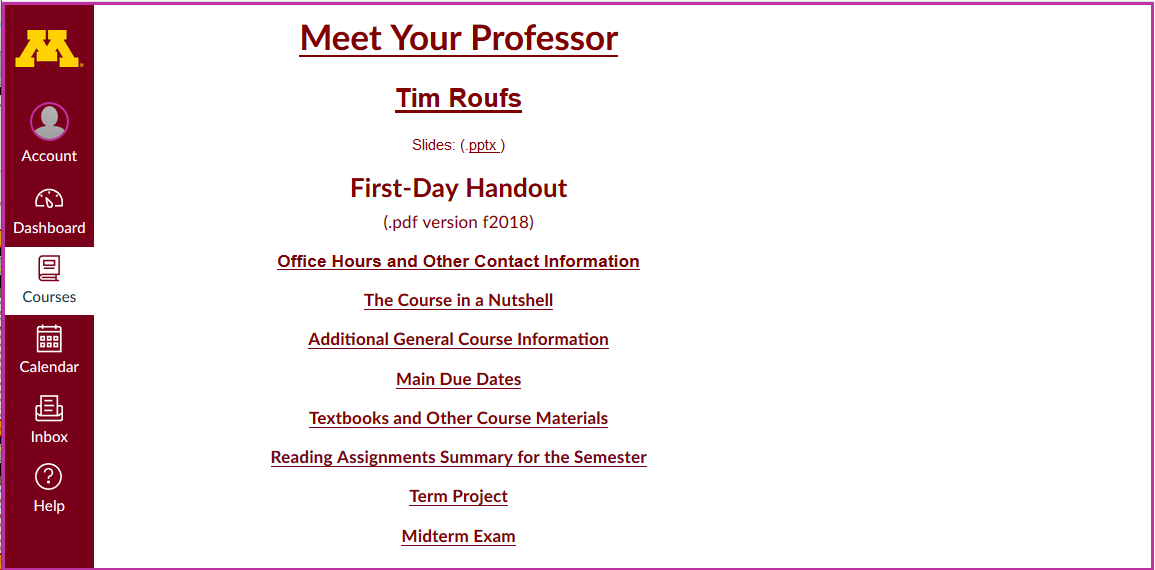 Just for the fun of it, have a look around at the rest of the materials in Canvas . . .
Basic information . . .
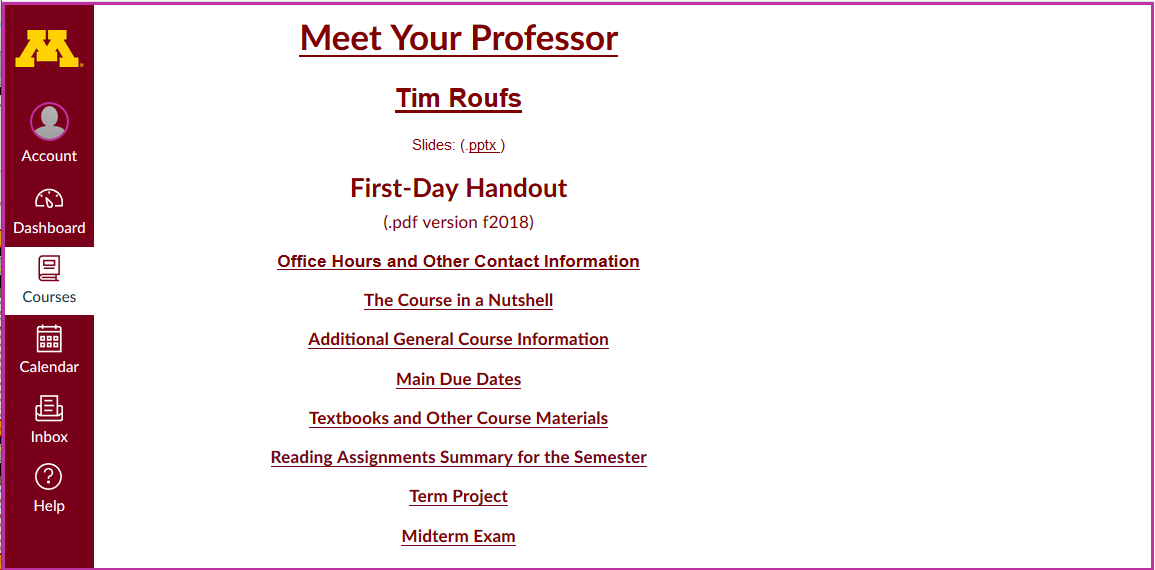 Have a look at
“Meet Your Professor”
Basic information . . .
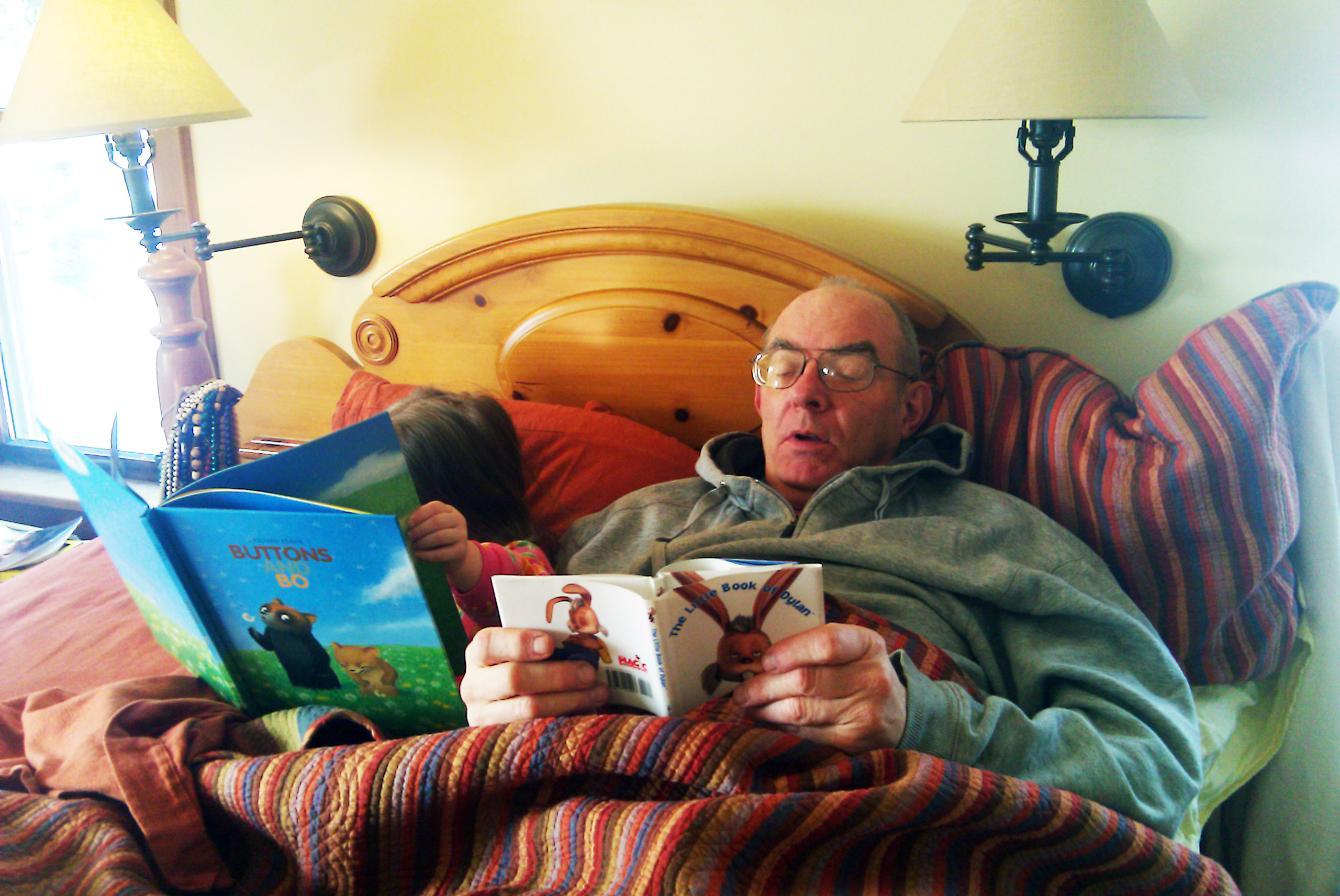 Yes, for the fun of it,
have a look at the
“Meet Your Professor” Materials
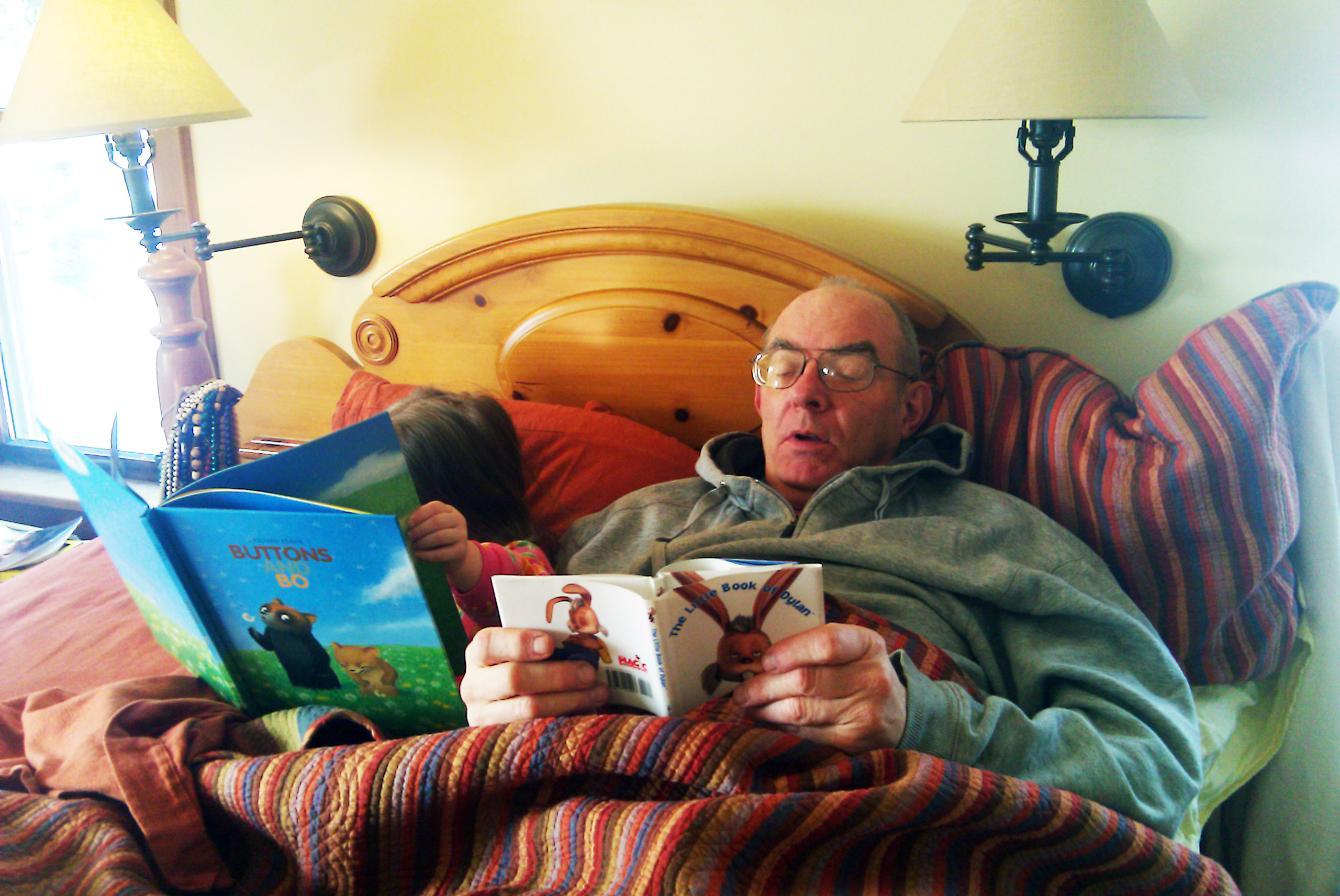 Why?
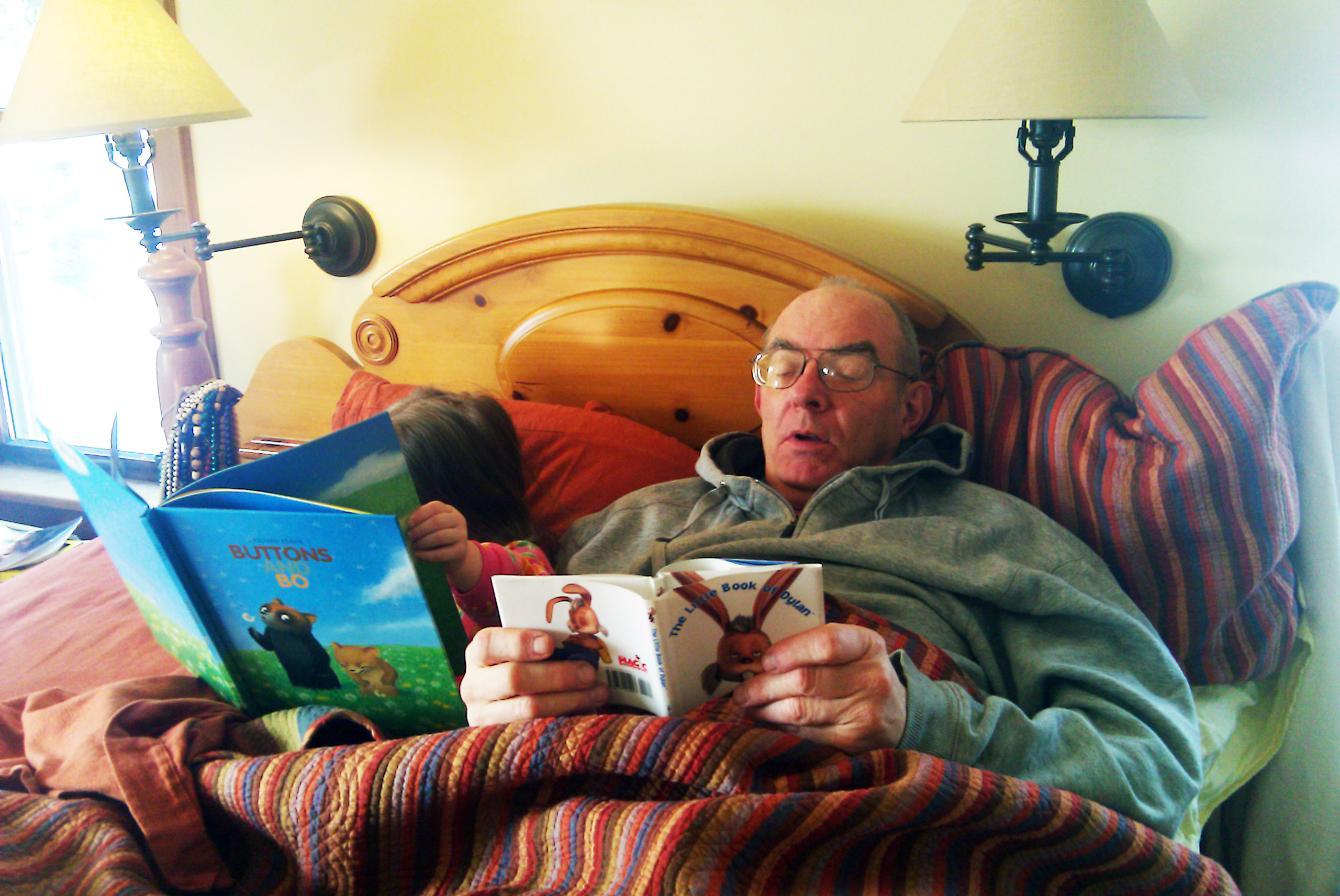 Research shows that people who know a little about their teachers . . .
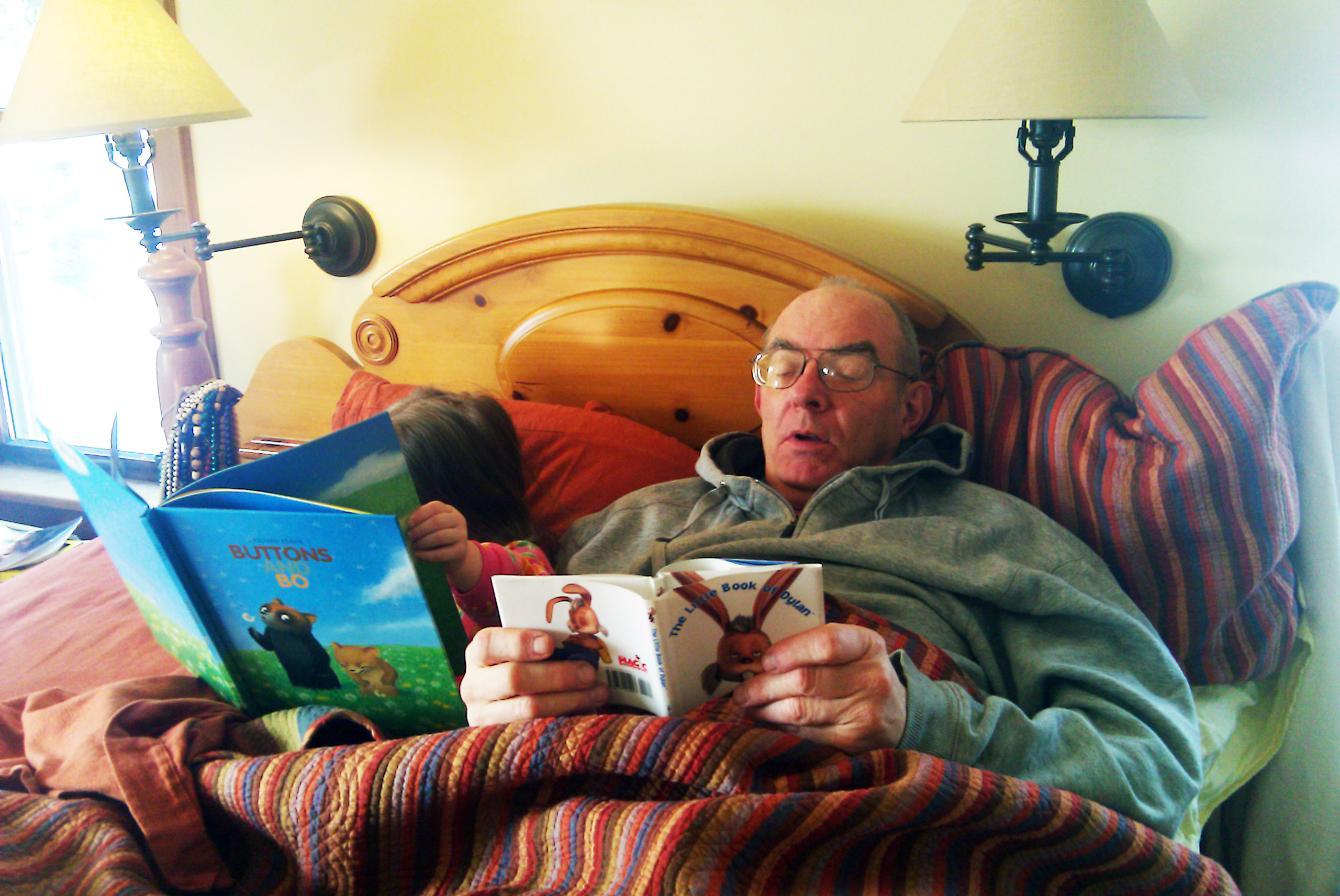 Research shows that people who know a little about their teachers . . .
Learn more . . .
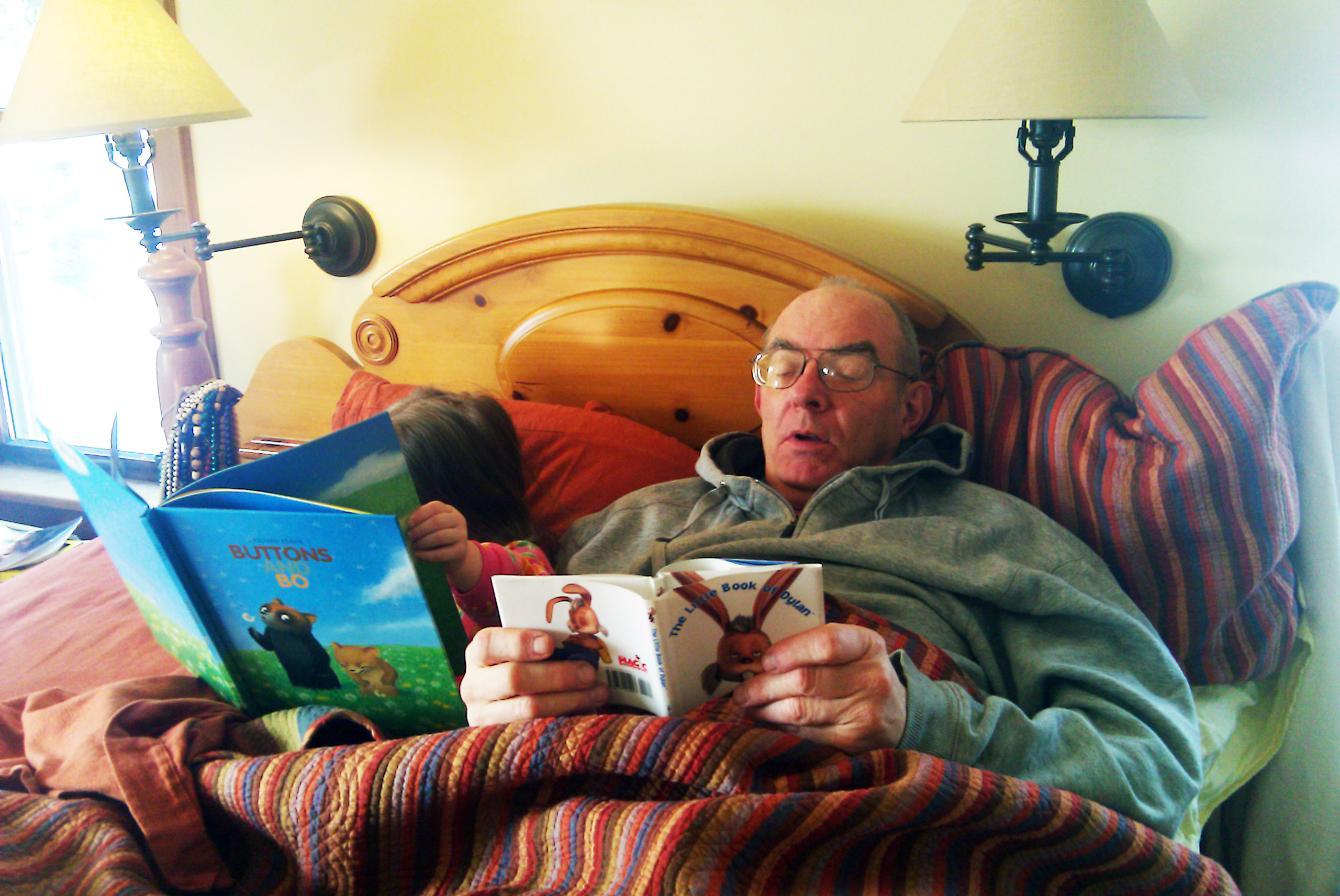 Research shows that people who know a little about their teachers . . .
Learn more . . .
Remember it better . . .
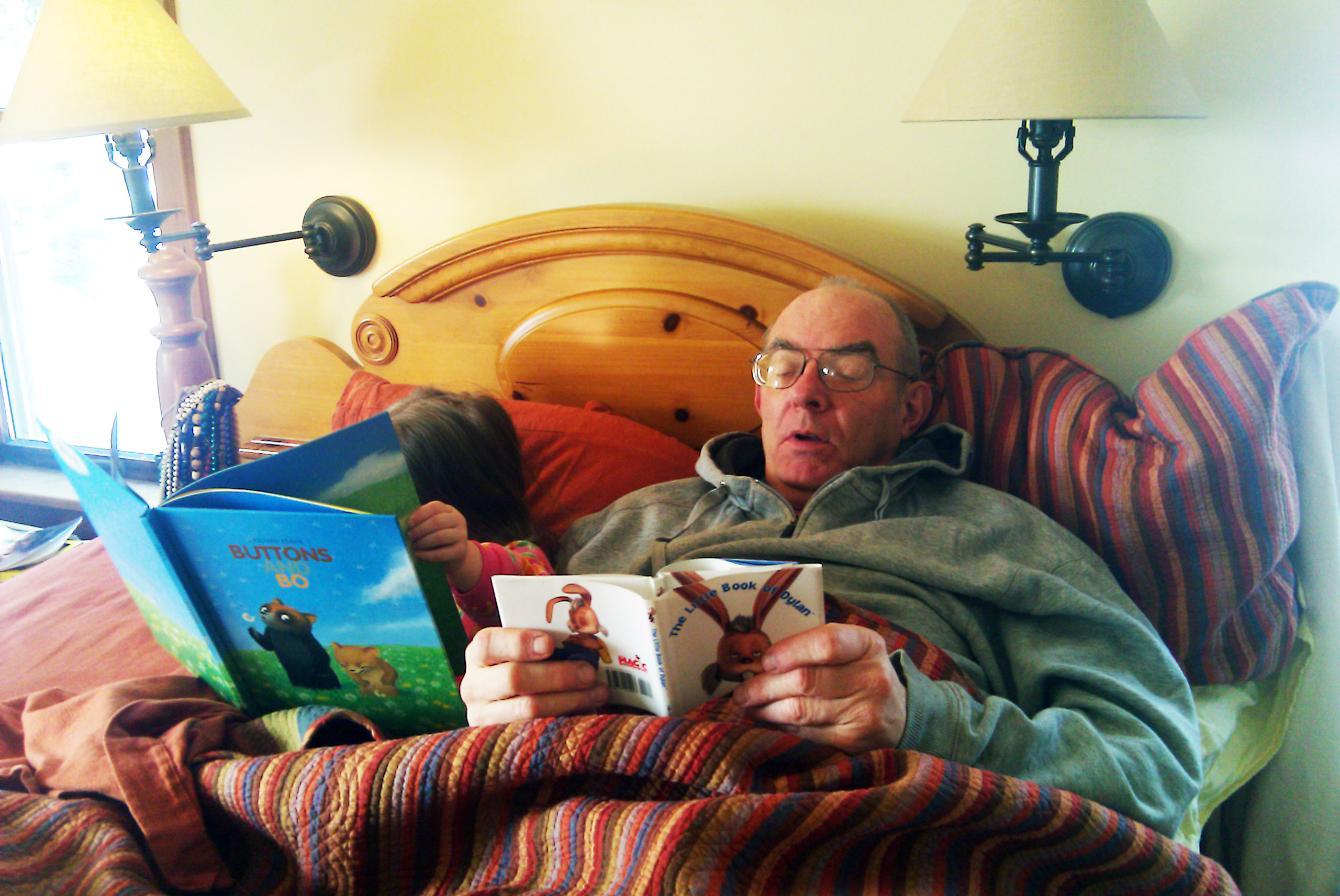 Research shows that people who know a little about their teachers . . .
Learn more . . .
Remember it better . . .
Have more fun learning . . .
one more piece
of useful information . . .
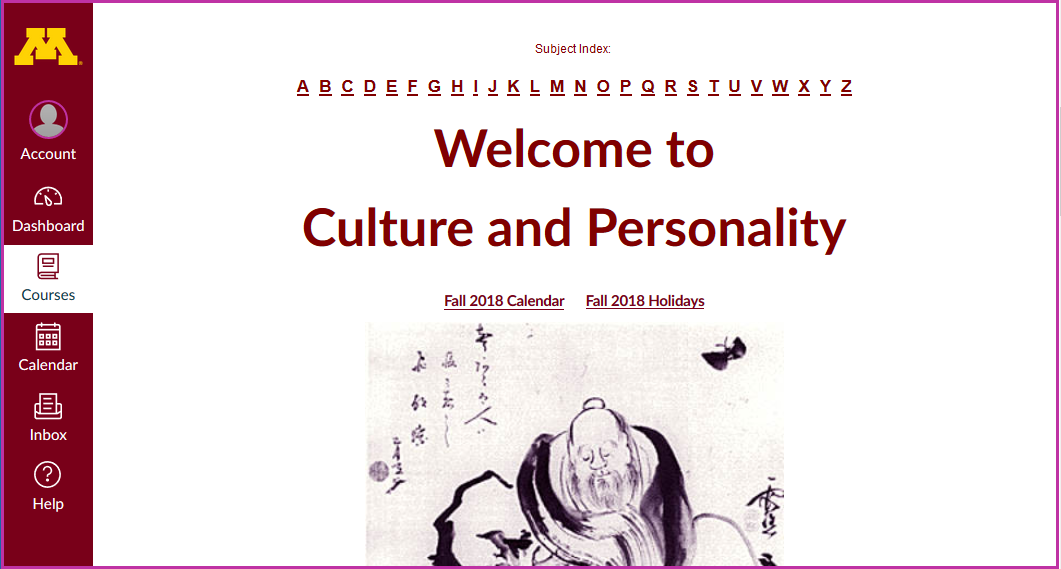 At the top of your “Home” page you will see an alphabet.

  Clicking on a letter will bring you to a page that indexes course WebPages for virtually all of the scheduled topics and items in the course.
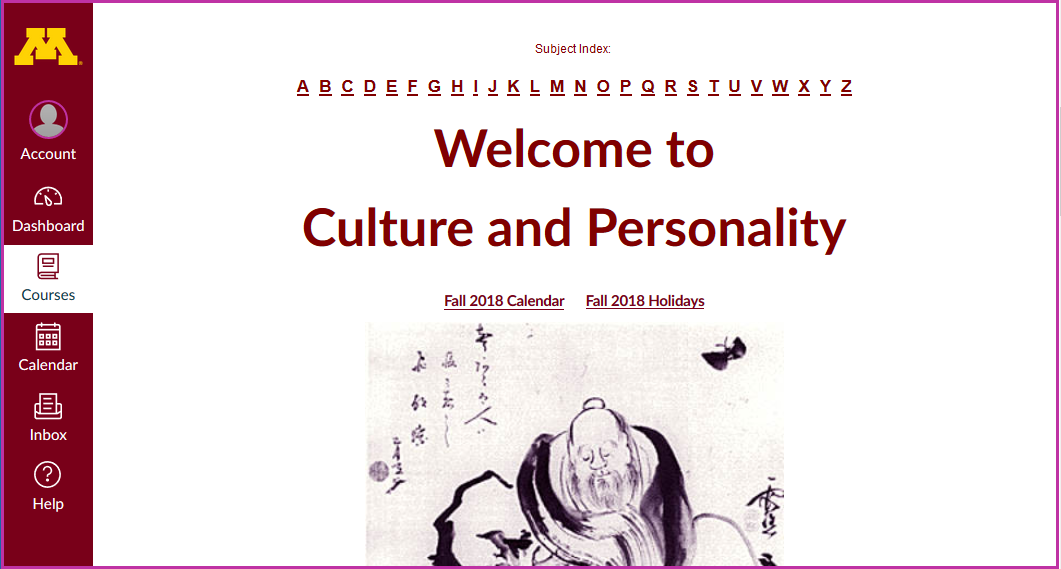 At the top of your “Home” page you will see an alphabet.

  Clicking on a letter will bring you to a page that indexes course WebPages for virtually all of the scheduled topics and items in the course.
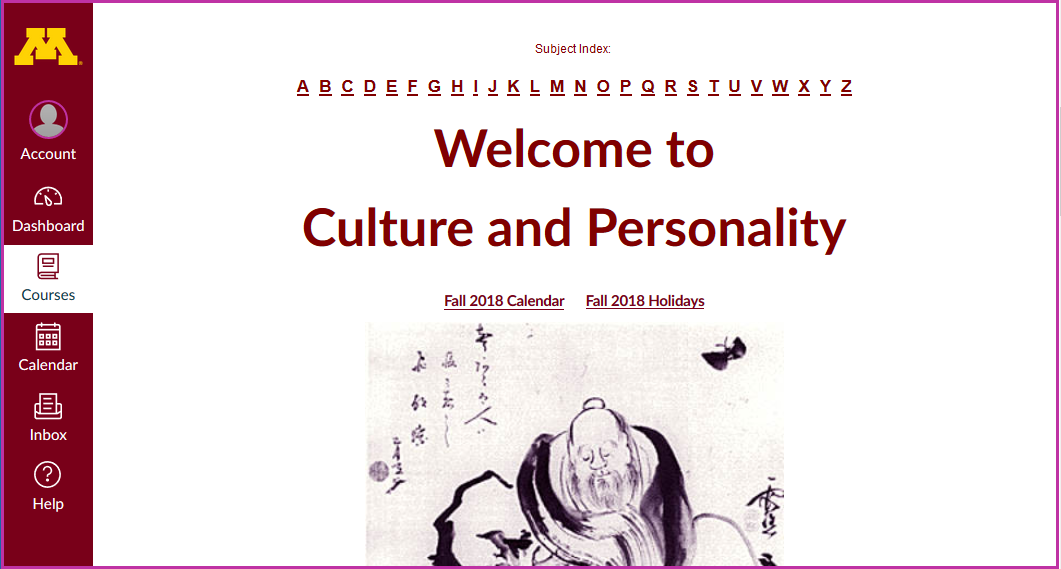 This information is very  useful
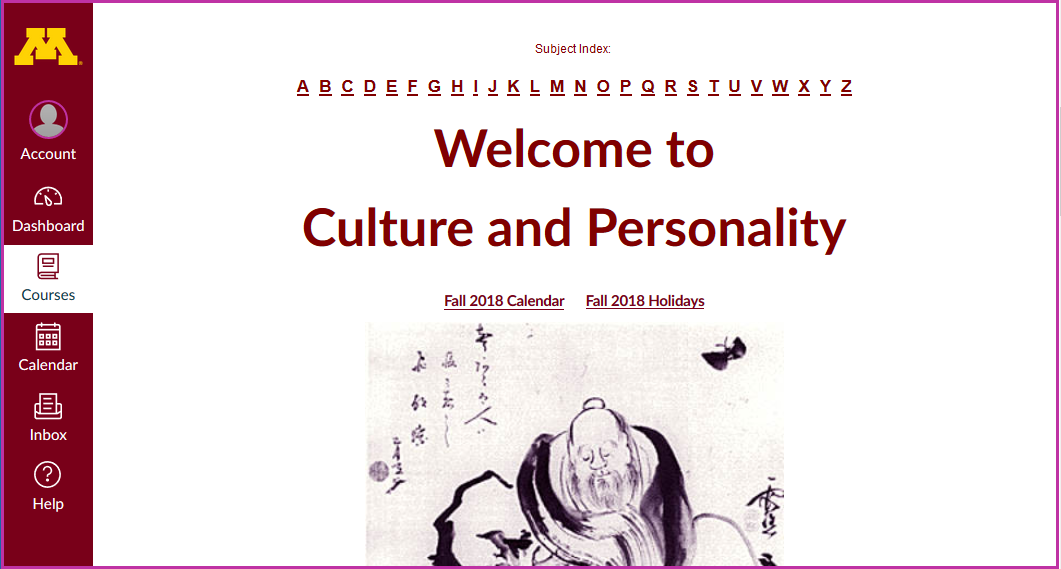 How useful?
Lots of people 
find these topics interesting . . .

There have close to a million
page views of the UMD 
Culture and Personality 
WebPages in the last couple of years . . .
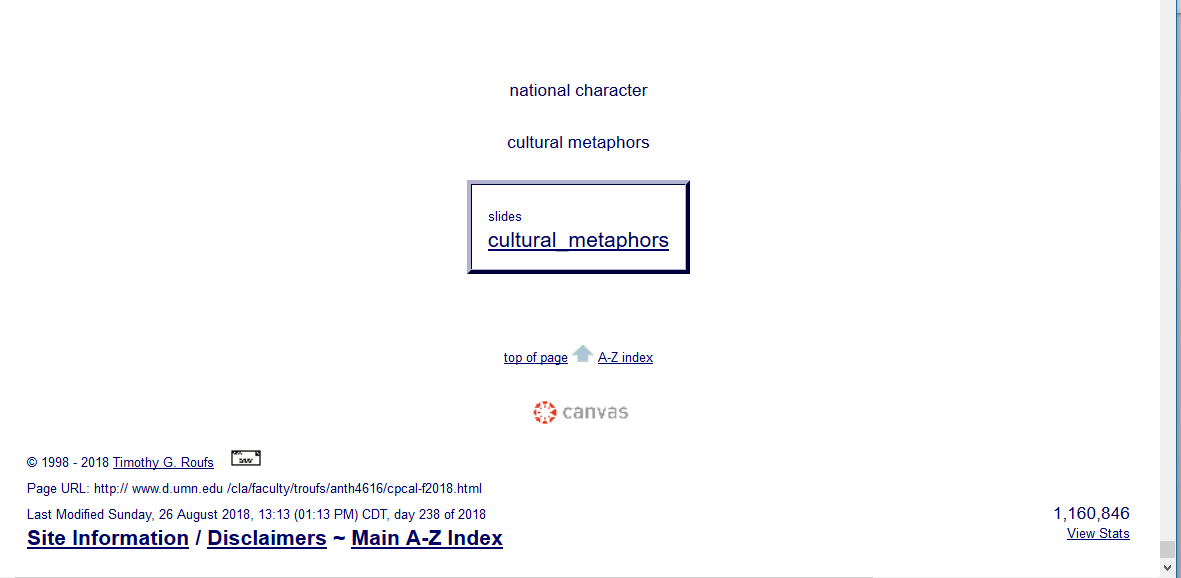 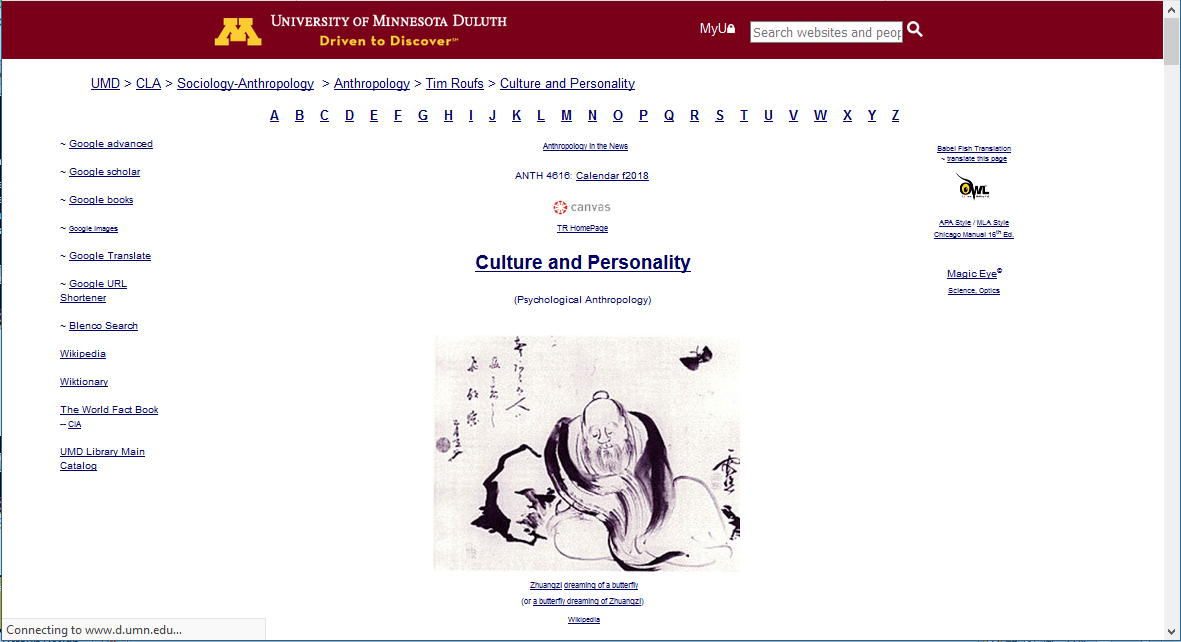 in recent years there have been 
1,160,846
page visits to the 
Culture and Personality course page . . .
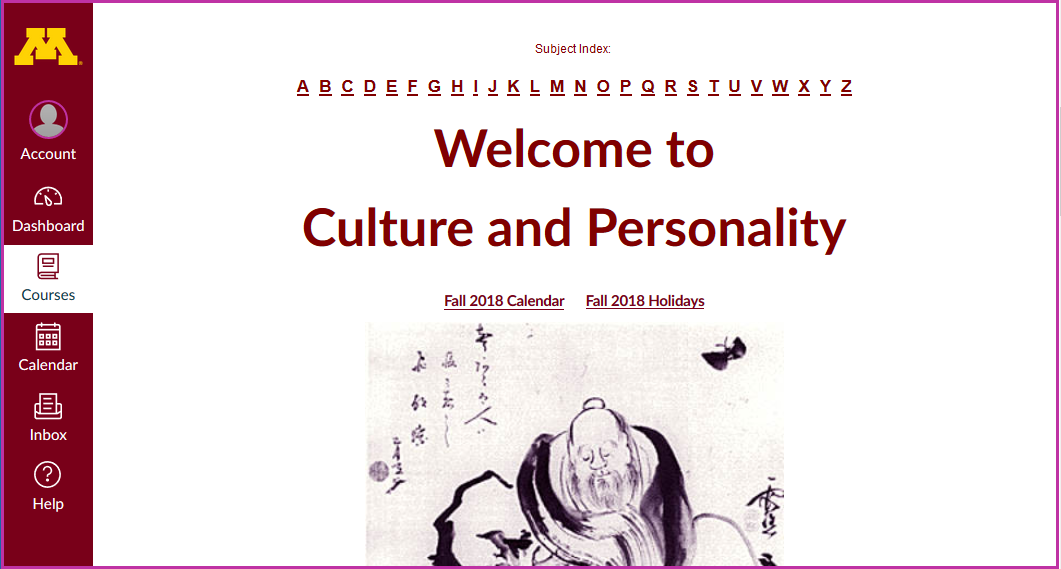 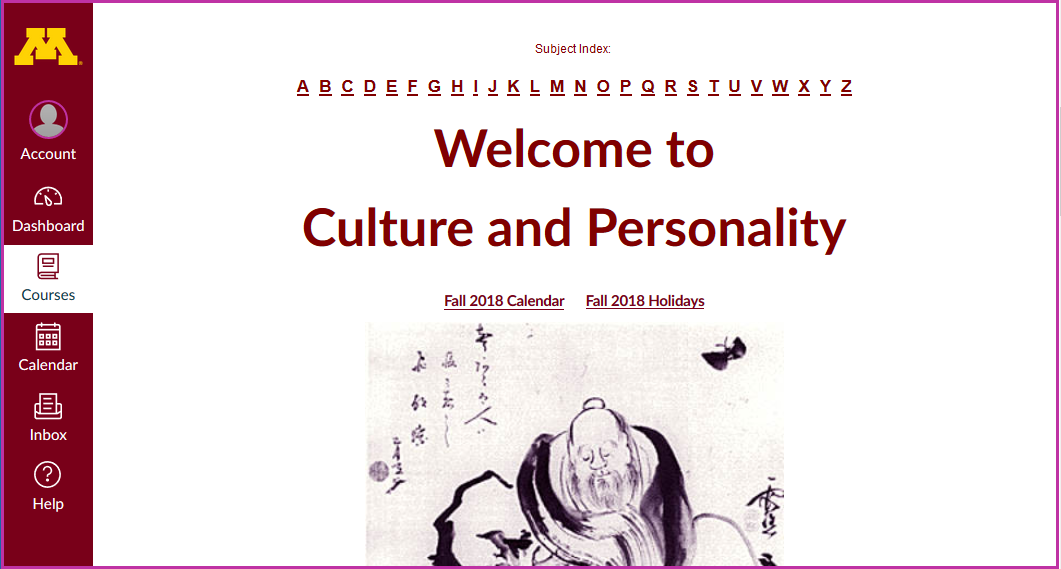 to access a topic simply click on its first  letter to go to an index page . . .
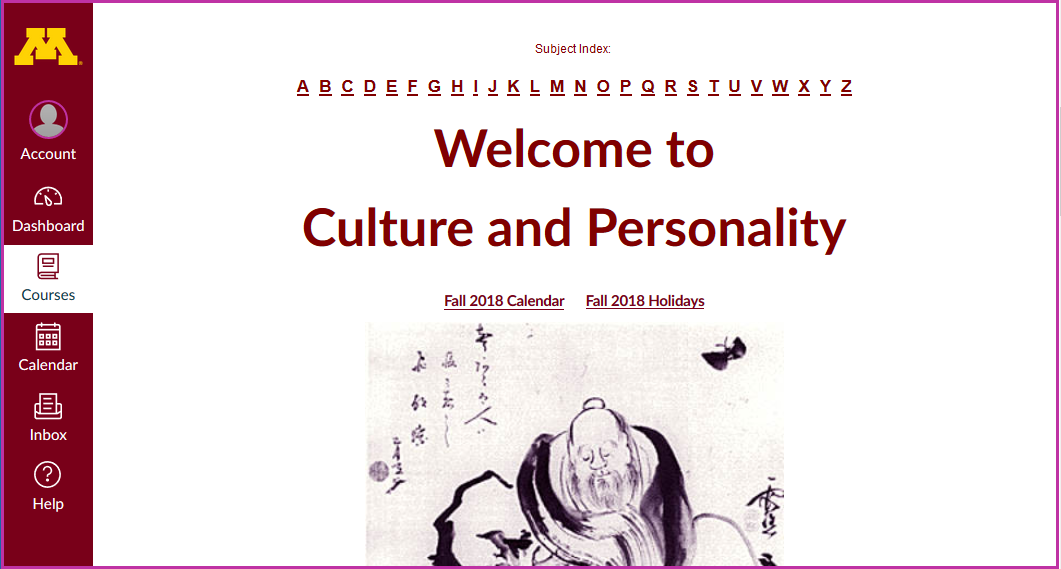 to access a topic simply click on its first  letter to go to an index page . . .
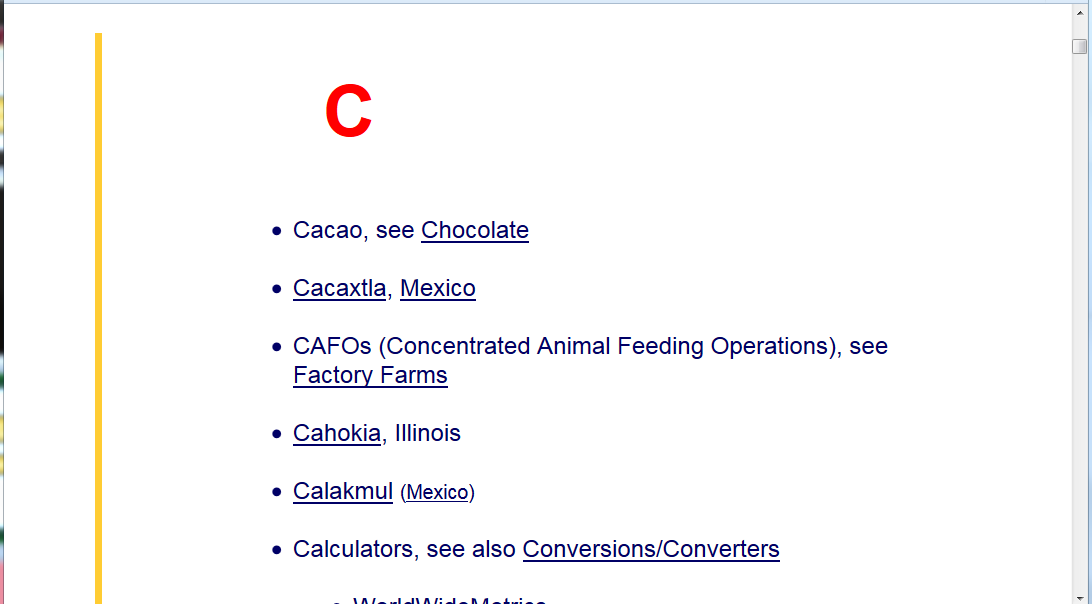 on the index page, search for item using Ctrl + F
or scroll down for the item
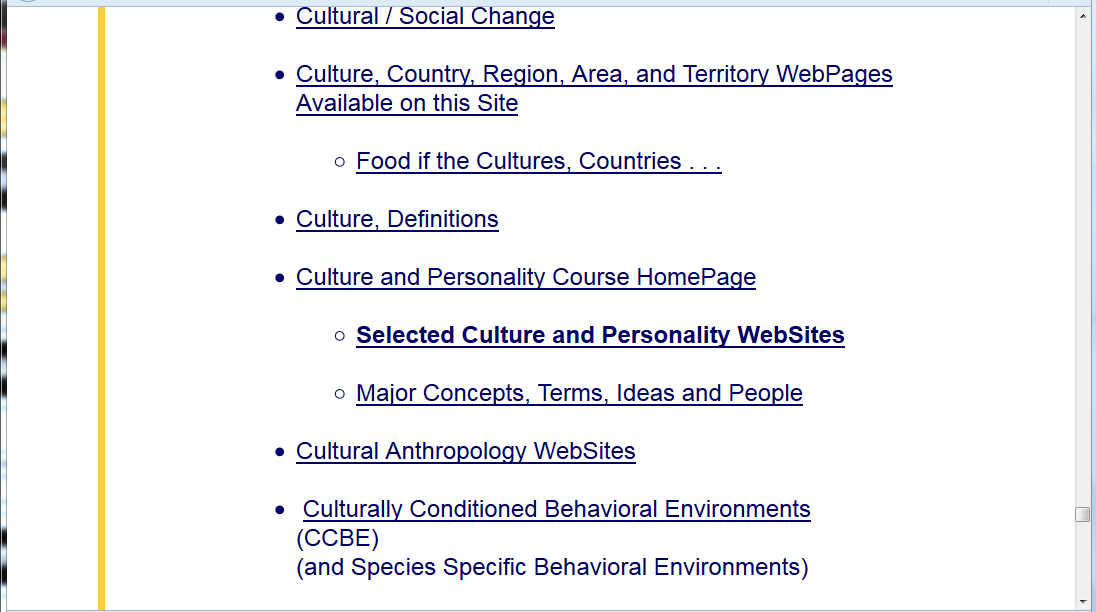 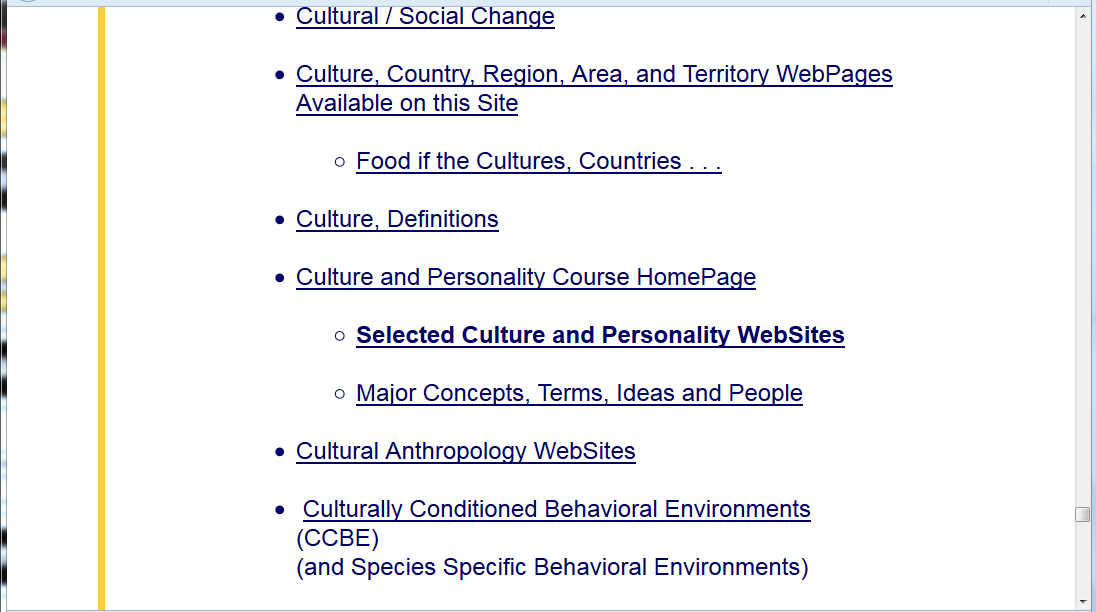 click on item . . . and . . .
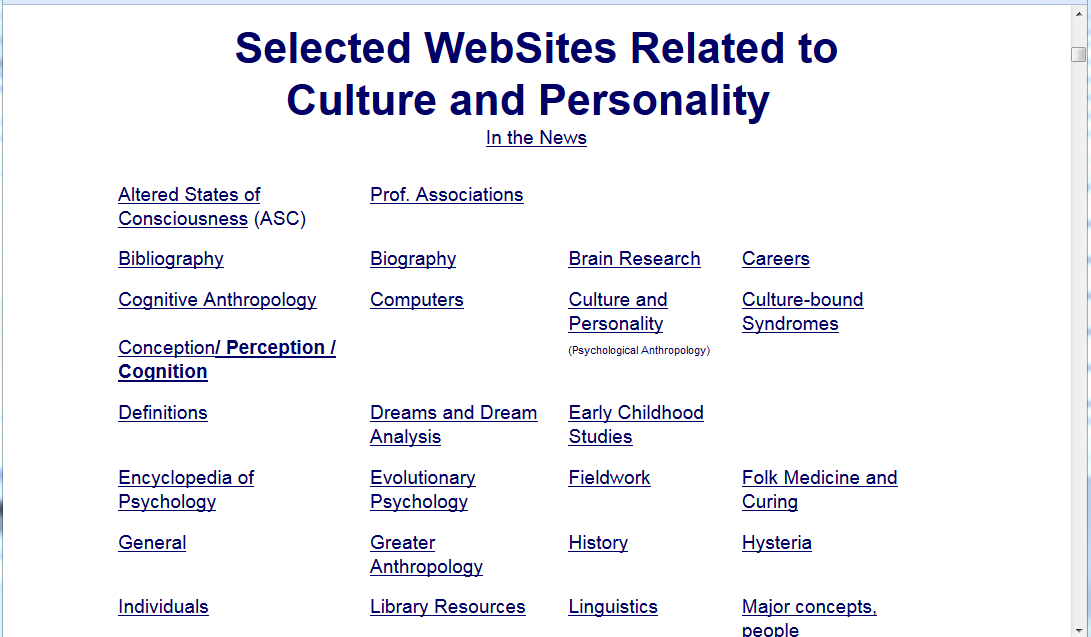 voilá
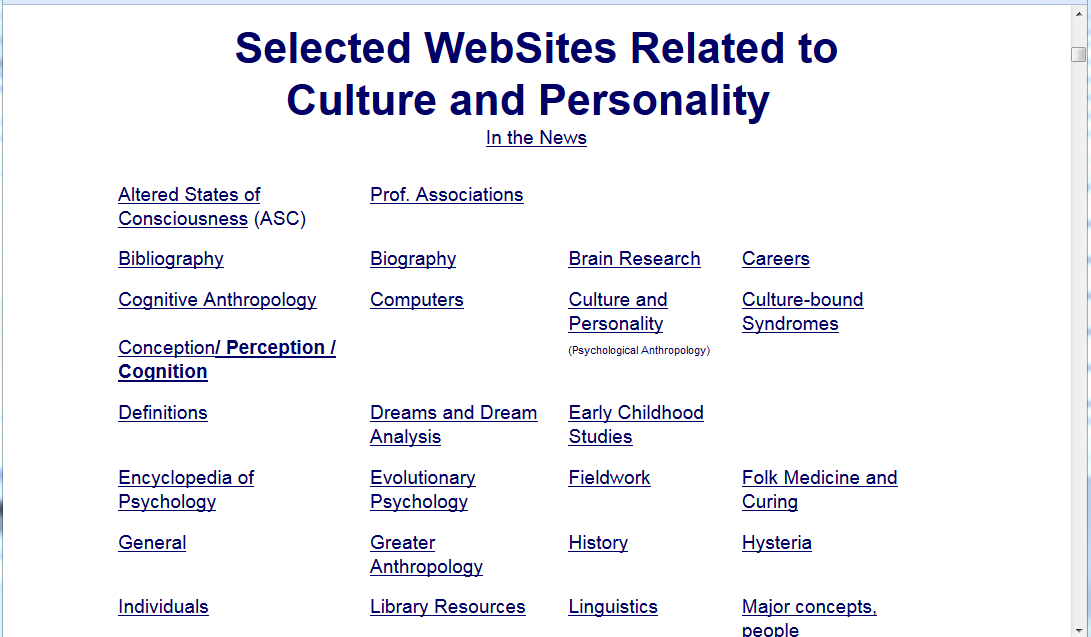 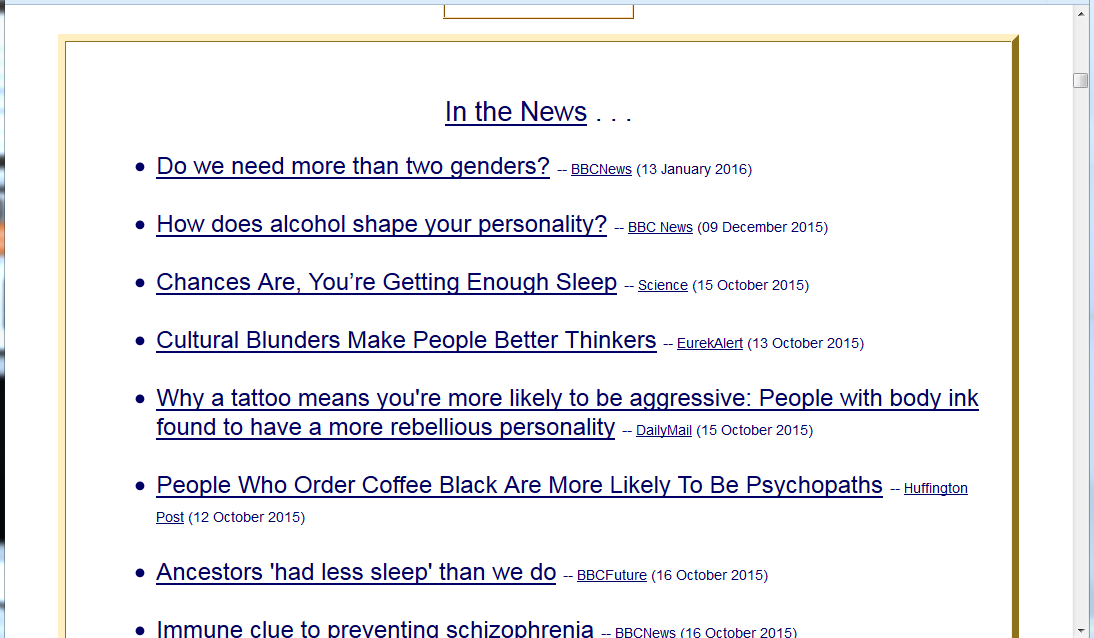 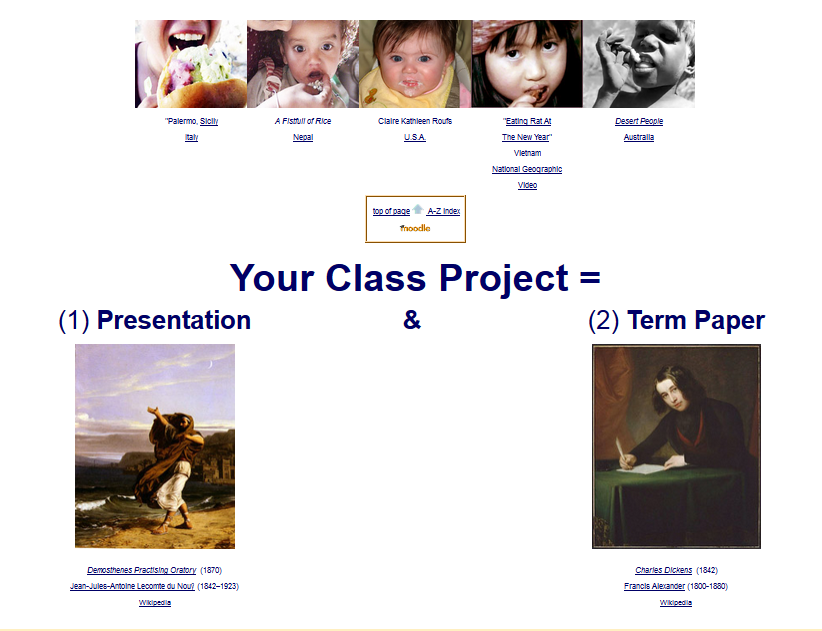 this should also be very useful when it comes time to start thinking about your class project
REM . . .
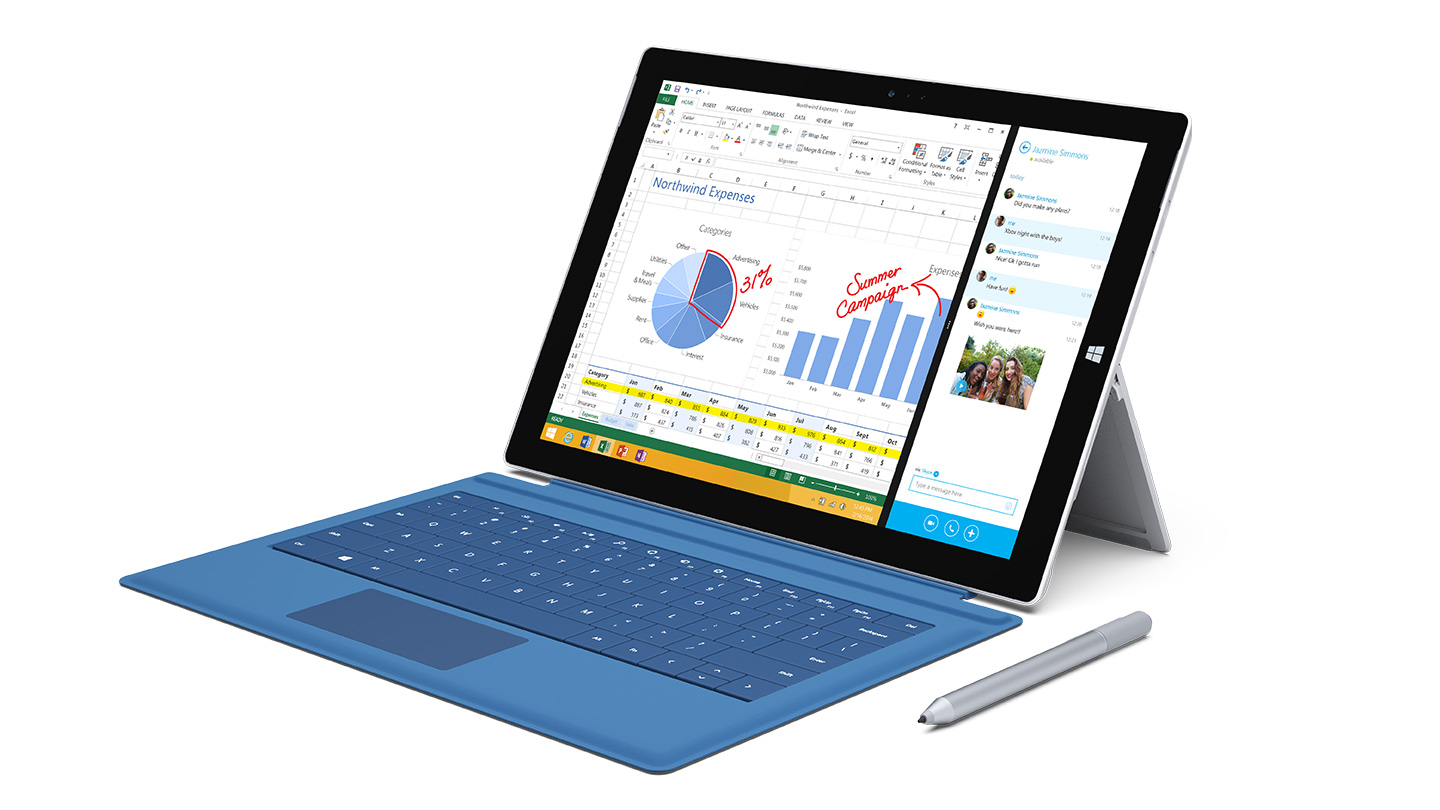 Laptops 
Welcome
(in fact, they’re encouraged)
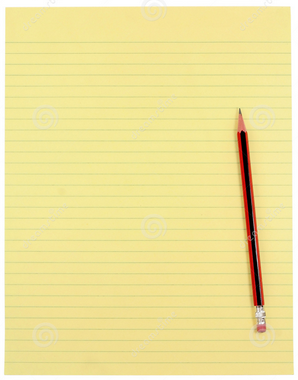 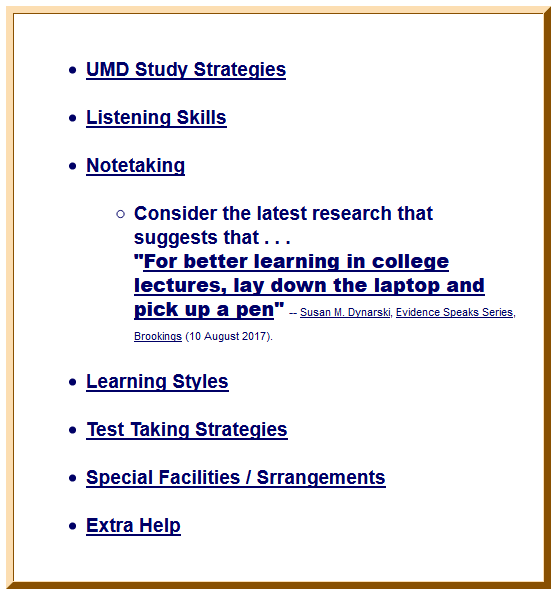 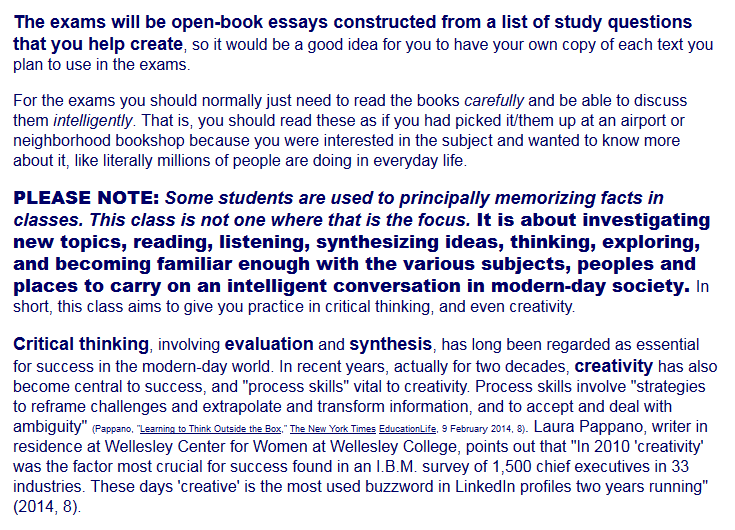 Be sure to read the note on exams from the Welcome Memo . . .
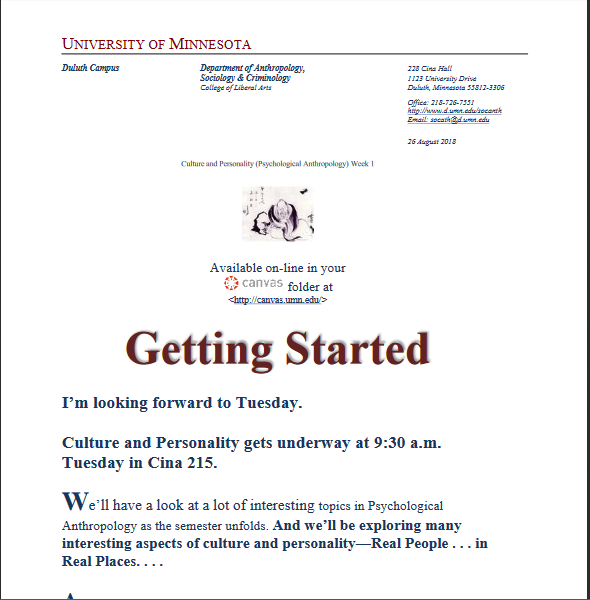 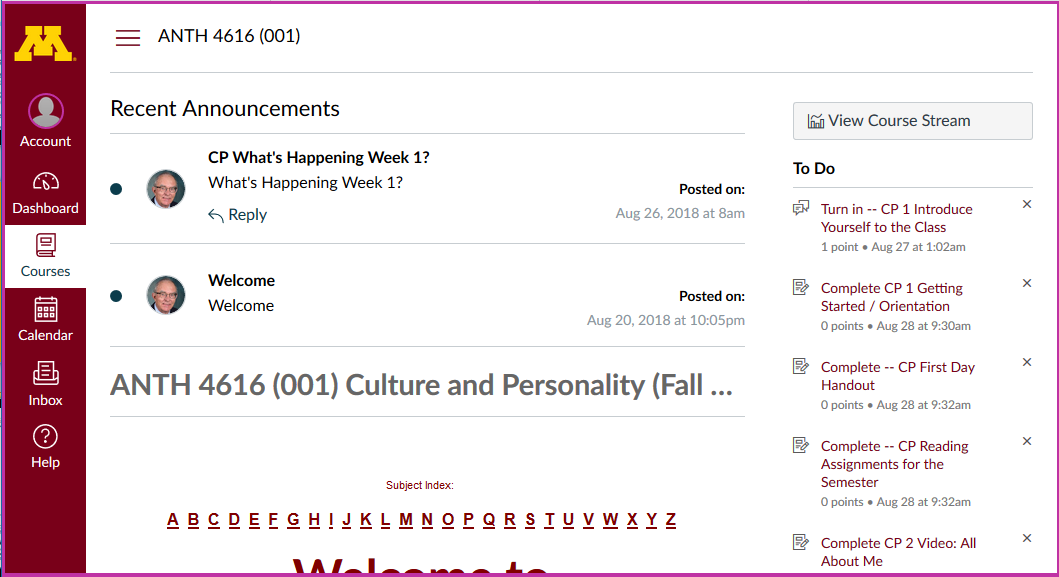 Weekly Memos are available here . . .

and you will receive one via e-mail(usually on Sunday)
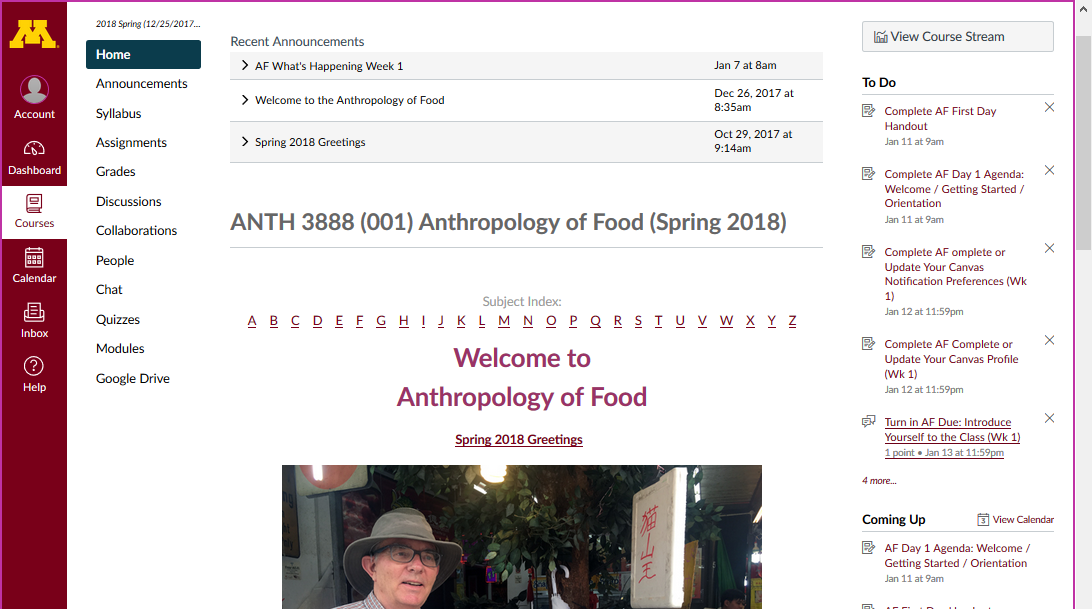 Weekly Memos are available here . . .

and you will receive one via e-mail(usually on Sunday)
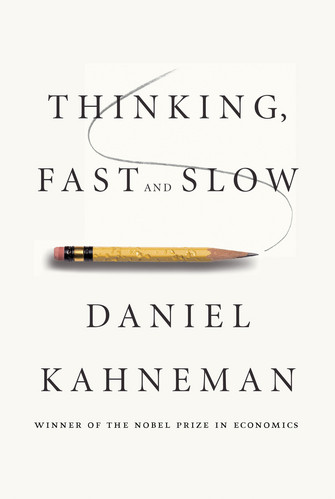 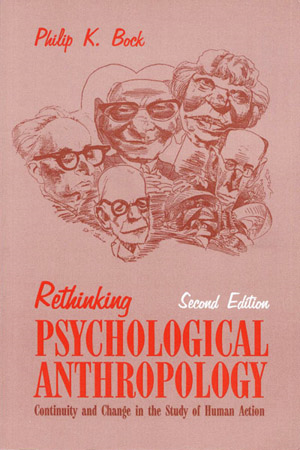 Once again . . .
Welcome to 
Culture and Personality

Enjoy your stay!
University of Minnesota Duluth
Tim Roufs
© 2010-2018